Д-р Террі Мортенсон
Мільйони років:
походження ідеї і 
руйнівний вплив
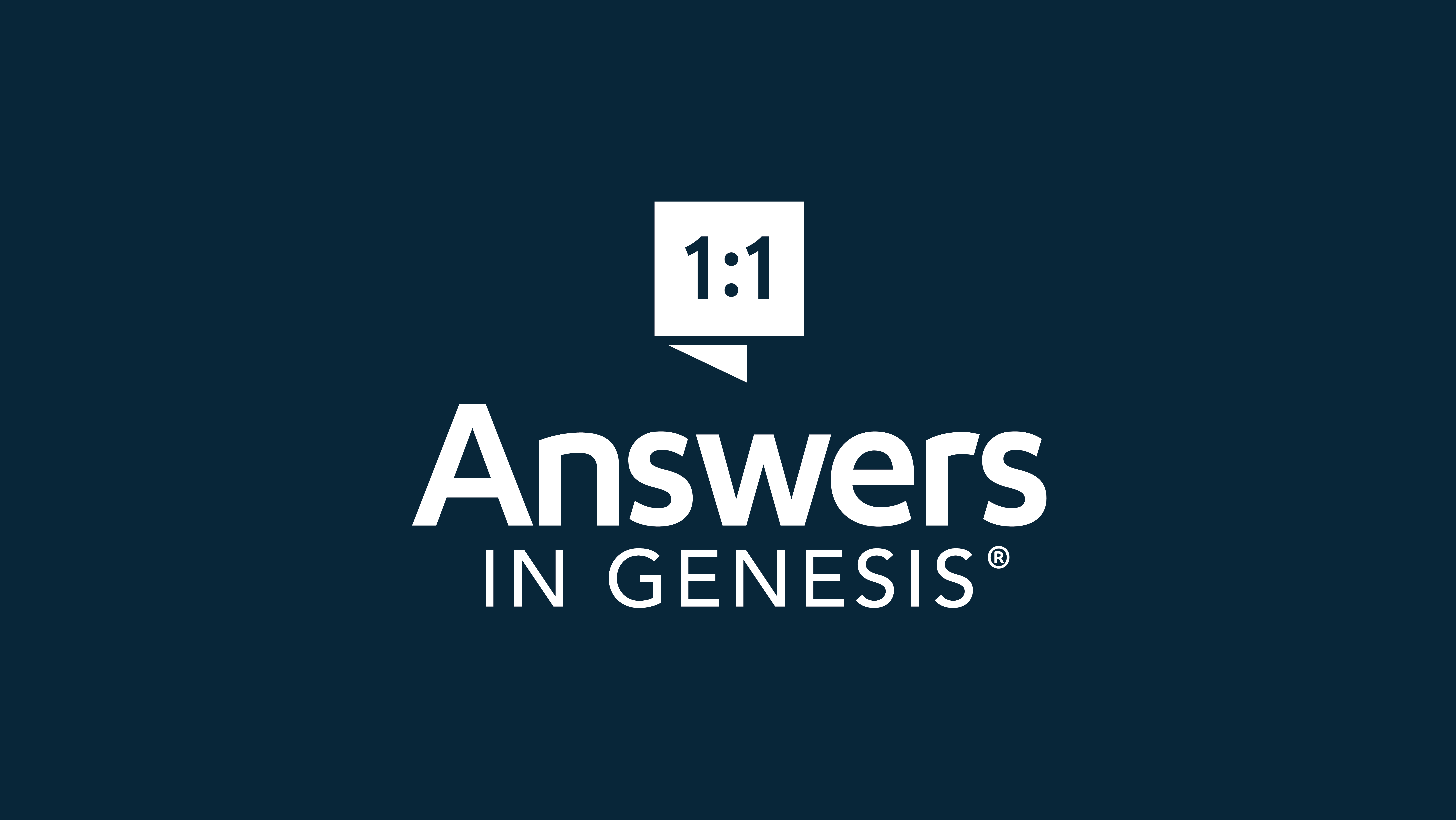 Д-р Террі Мортенсон
Мільйони років:
Звідки з'явилась ця ідея?
Д-р Террі Мортенсон
Мільйони років:
походження ідеї і 
руйнівний вплив
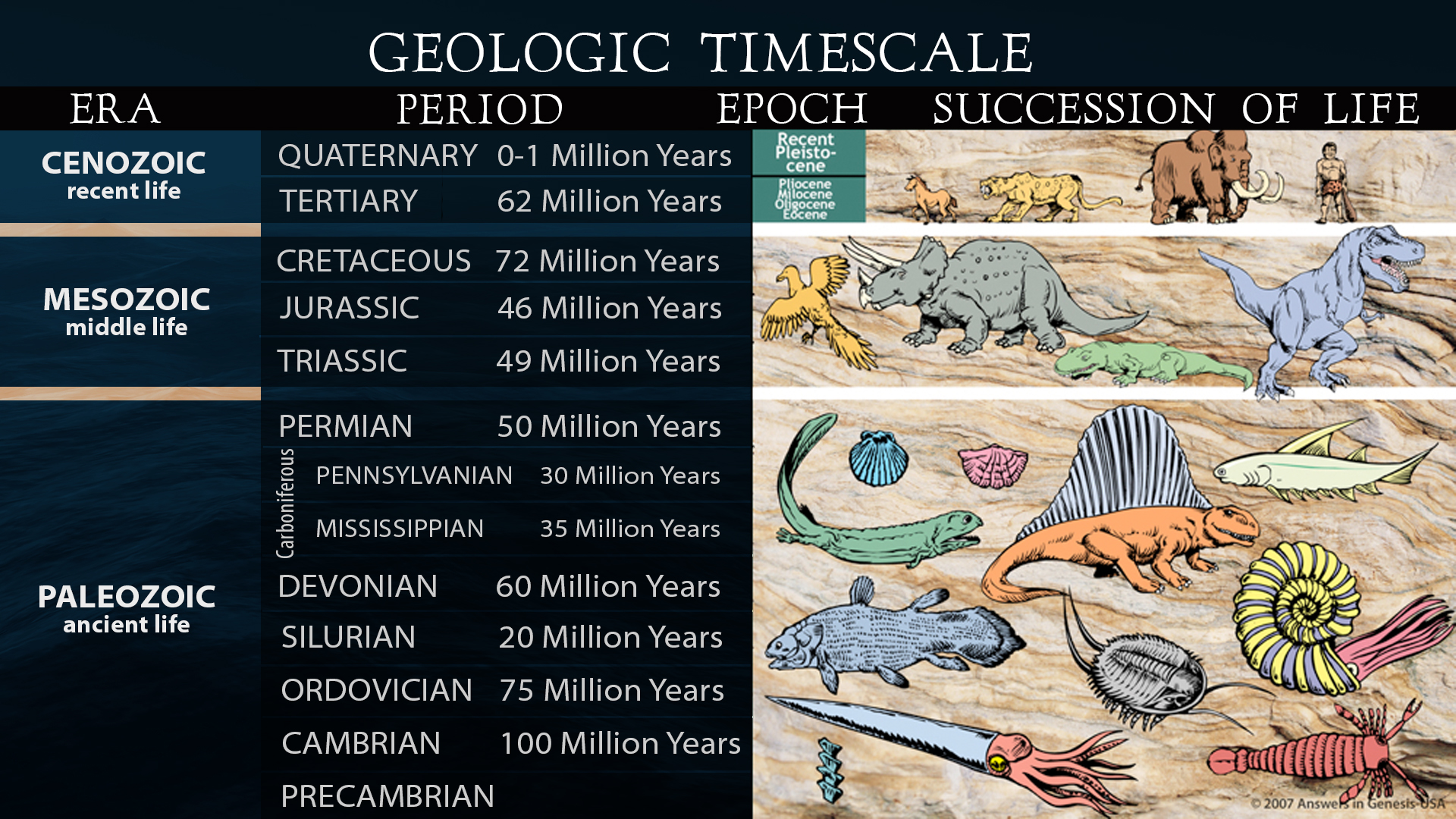 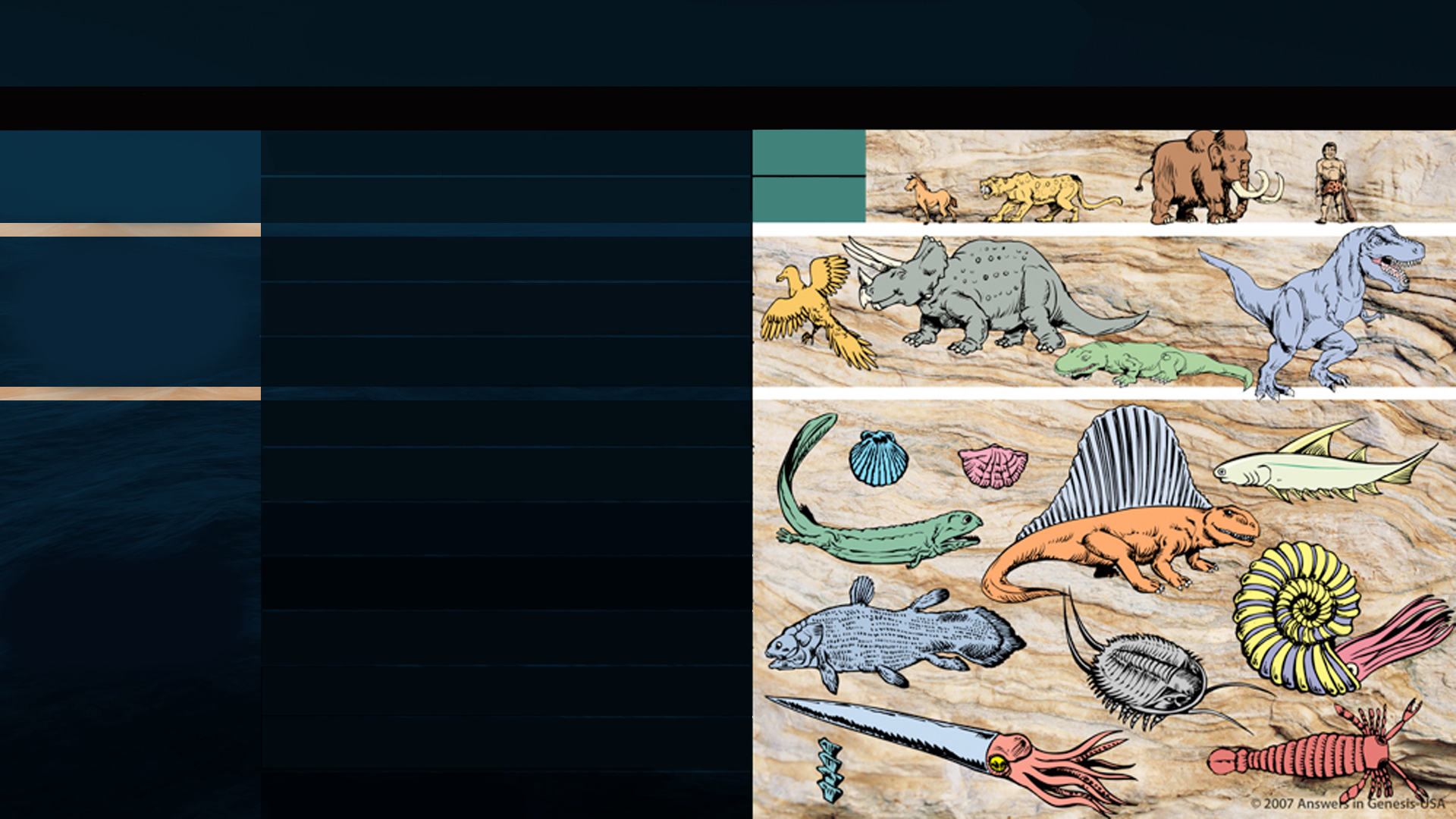 ГЕОЛОГІЧНА ЧАСОВА ШКАЛА
3.5 мільярди років
ЕРА
ПЕРІОД
ЕПОХА
ПОСЛІДОВНІСТЬ ЖИТТЯ
КЕНОЗОЙСЬКА
недавнє життя
0-1 Мільйон років
ЧЕТВЕРТИЧНИЙ
ТРЕТИЧНИЙ
62 Мільйон років
МЕЛОВИЙ
72 Мільйон років
МЕЗОЗОЙСЬКА
середнє життя
46 Мільйон років
ЮРСЬКИЙ
49 Мільйон років
ТРИАСОВИЙ
50 Мільйон років
ПЕРМСЬКИЙ
30 Мільйон років
ПЕНСИЛЬВАНСЬКИЙ
КАМЯНОВУГІЛЬНИЙ
35 Мільйон років
МІССІССІПСЬКИЙ
60 Мільйон років
Згідно еволюції
ДЕВОНСЬКИЙ
20 Мільйон років
ПАЛЕО-
ЗОЙСЬКА
середнє життя
СИЛУРІЙСЬКИ
ОРДОВИКСЬКИЙ
75 Мільйон років
100 Мільйон років
КЕМБРІЙСЬКИЙ
ДОКЕМБРІЙСЬКИЙ
2 Коринтян 10:4–5
4 Зброя бо нашого воювання не тілесна, але міцна Богом на зруйнування твердинь, ми руйнуємо задуми,
5 і всяке винесення, що підіймається проти пізнання Бога, і полонимо всяке знання на послух Христові.
[Speaker Notes: NASB]
Колосян 2:8
8 Стережіться, щоб ніхто вас не звів філософією та марною оманою за переданням людським, за стихіями світу, а не за Христом.
[Speaker Notes: NASB]
Операційна НаукапротиНауки Походження
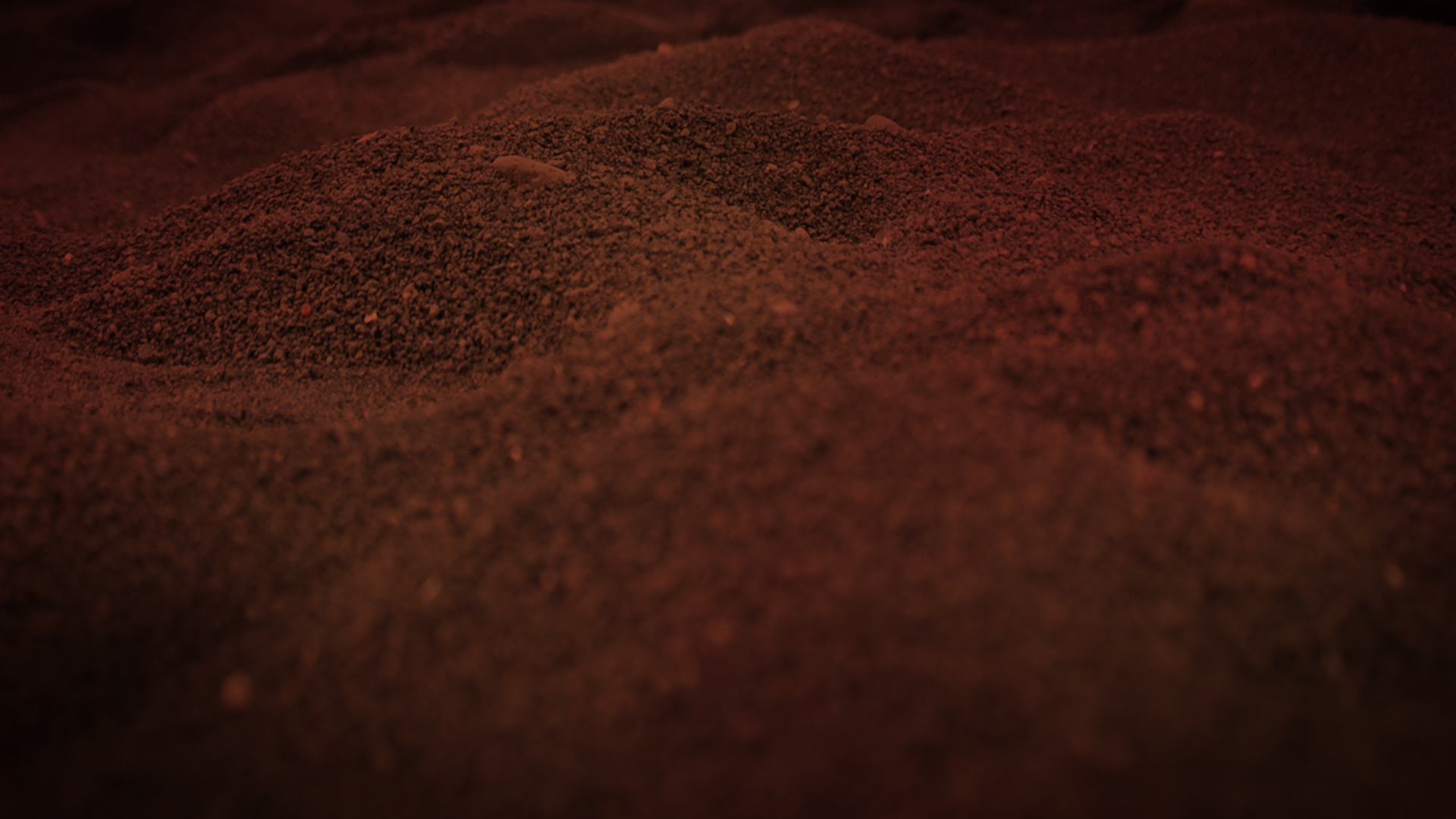 ОПЕРАЦІЙНА НАУКА
“Науковий метод”
Використання видимих, повторюваних, експериментів в контрольованому середовищі (напр. лабораторія), щоб зрозуміти як речі працюють або функціонують в сучасному фізичному всесвіті, щоб знайти ліки від хвороб, виробити нову технологію, або направити людину на місяць, тощо.
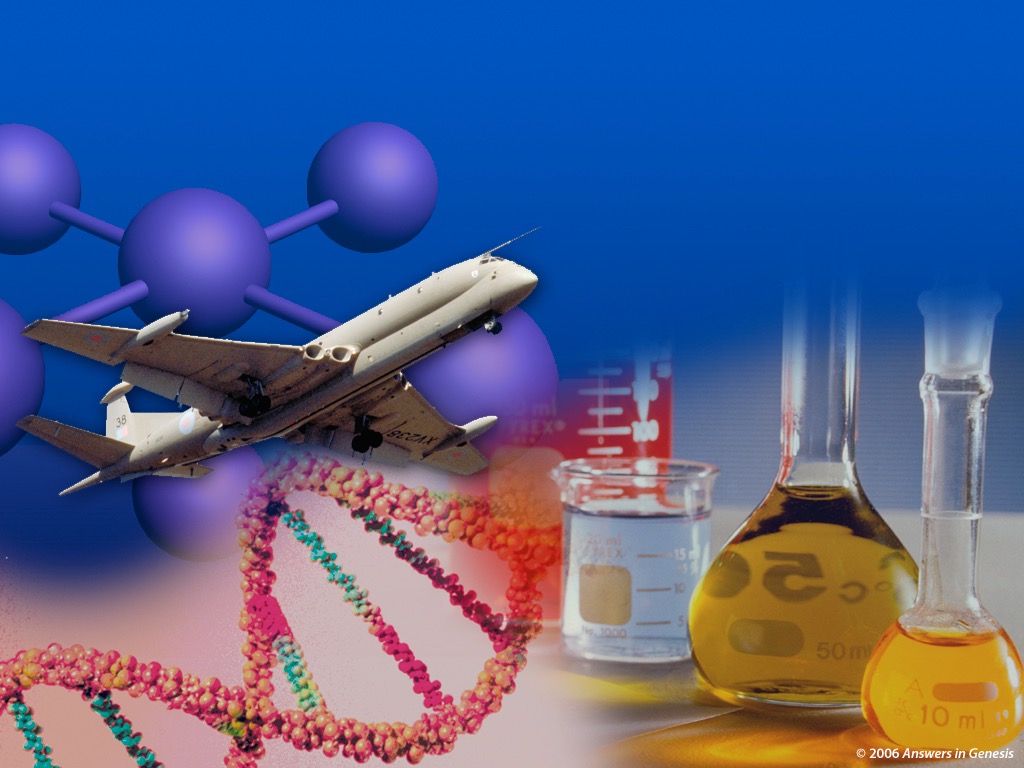 СПОСТЕРЕЖНА
НАУКА
ЕКСПЕРИМЕНТАЛЬНА
НАУКА
Біологія 
Хімія
Фізика 
Інженерія 
Медичні дослідження
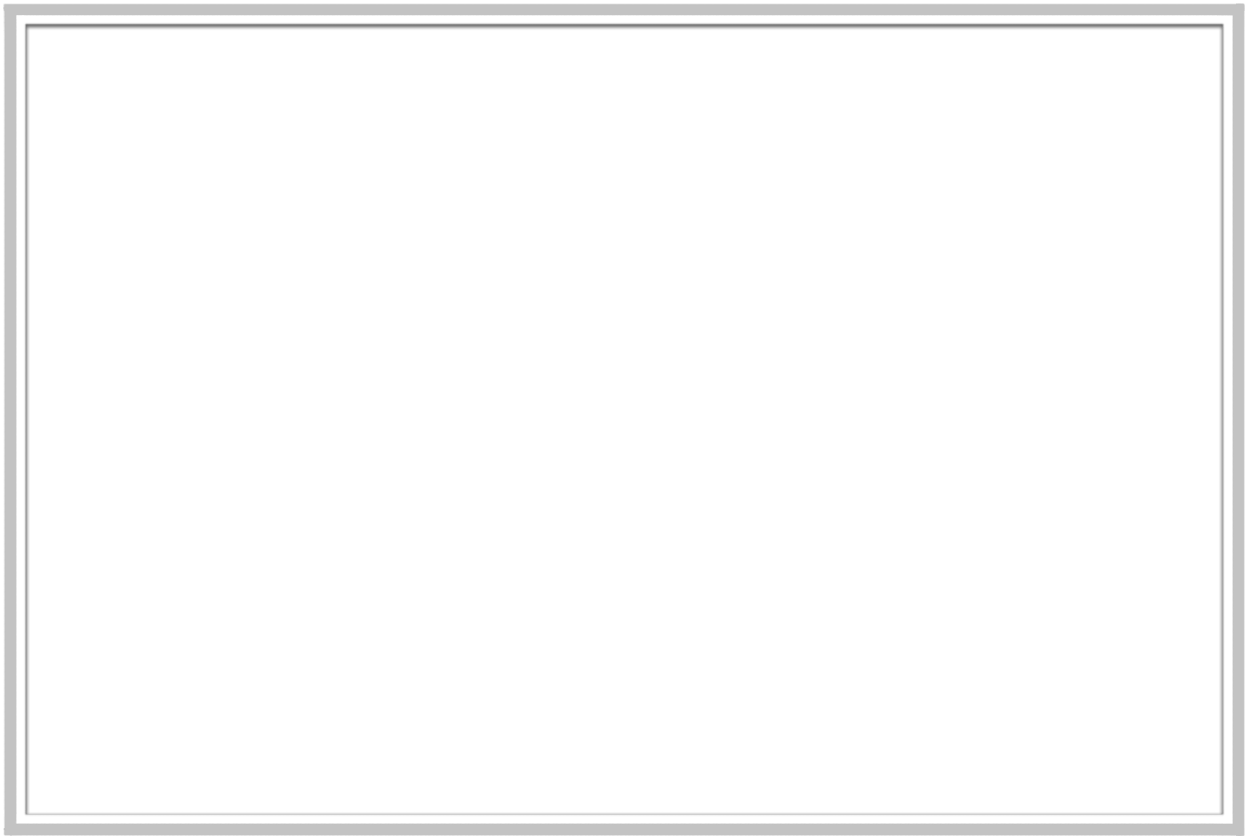 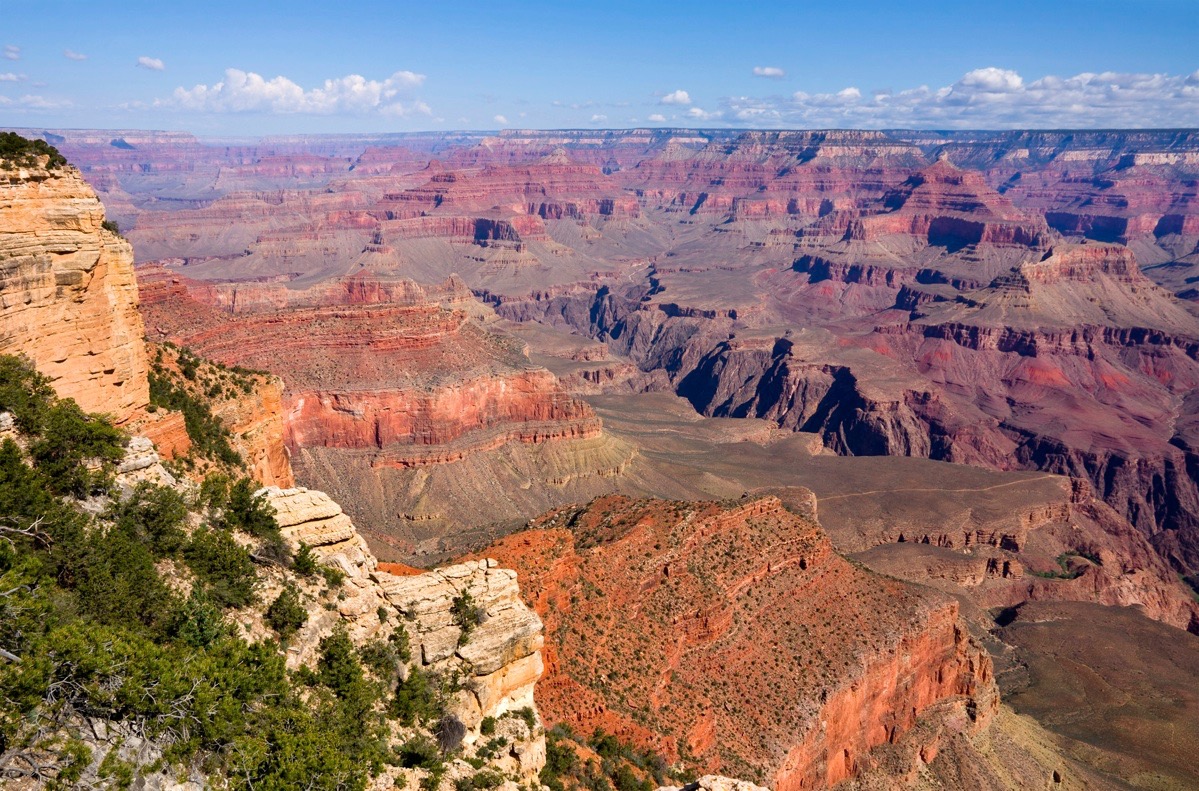 Великий Каньйон, США
[Speaker Notes: 147703743_Thinkstock2012_GrandCanyon.jpg
Downloaded by Brandie]
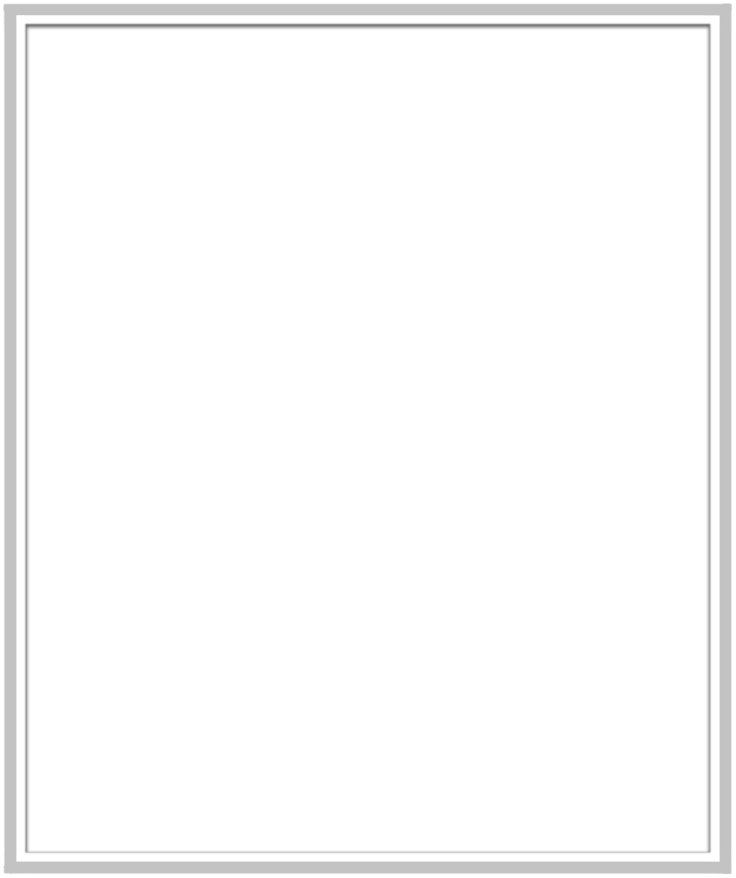 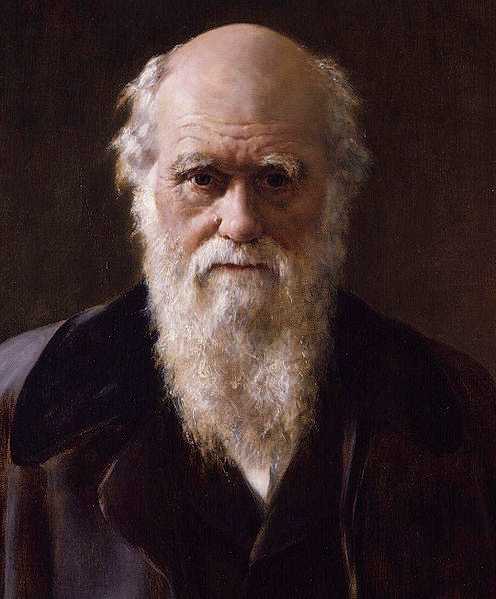 ЧАРЛЬЗ ДАРВІН
[Speaker Notes: IMAGE: Wikimedia.org This work is based on a work in the public domain. It has been digitally enhanced and/or modified. This derivative work has been (or is hereby) released into the public domain by its author, Dcoetzee. This applies worldwide.
In some countries this may not be legally possible; if so:Dcoetzee grants anyone the right to use this work for any purpose, without any conditions, unless such conditions are required by law.]
TitleAndActionSafe
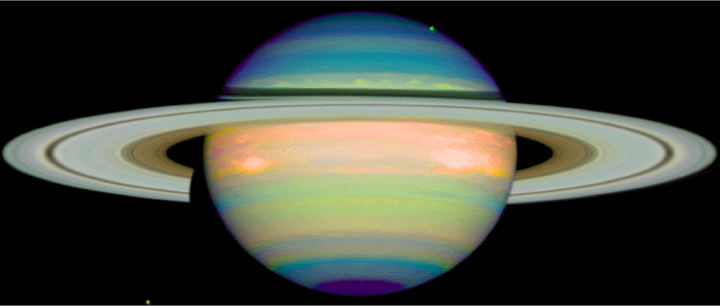 Сатурн
13
[Speaker Notes: http://nssdc.gsfc.nasa.gov/image/planetary/saturn/hst_saturn_nicmos.jpg]
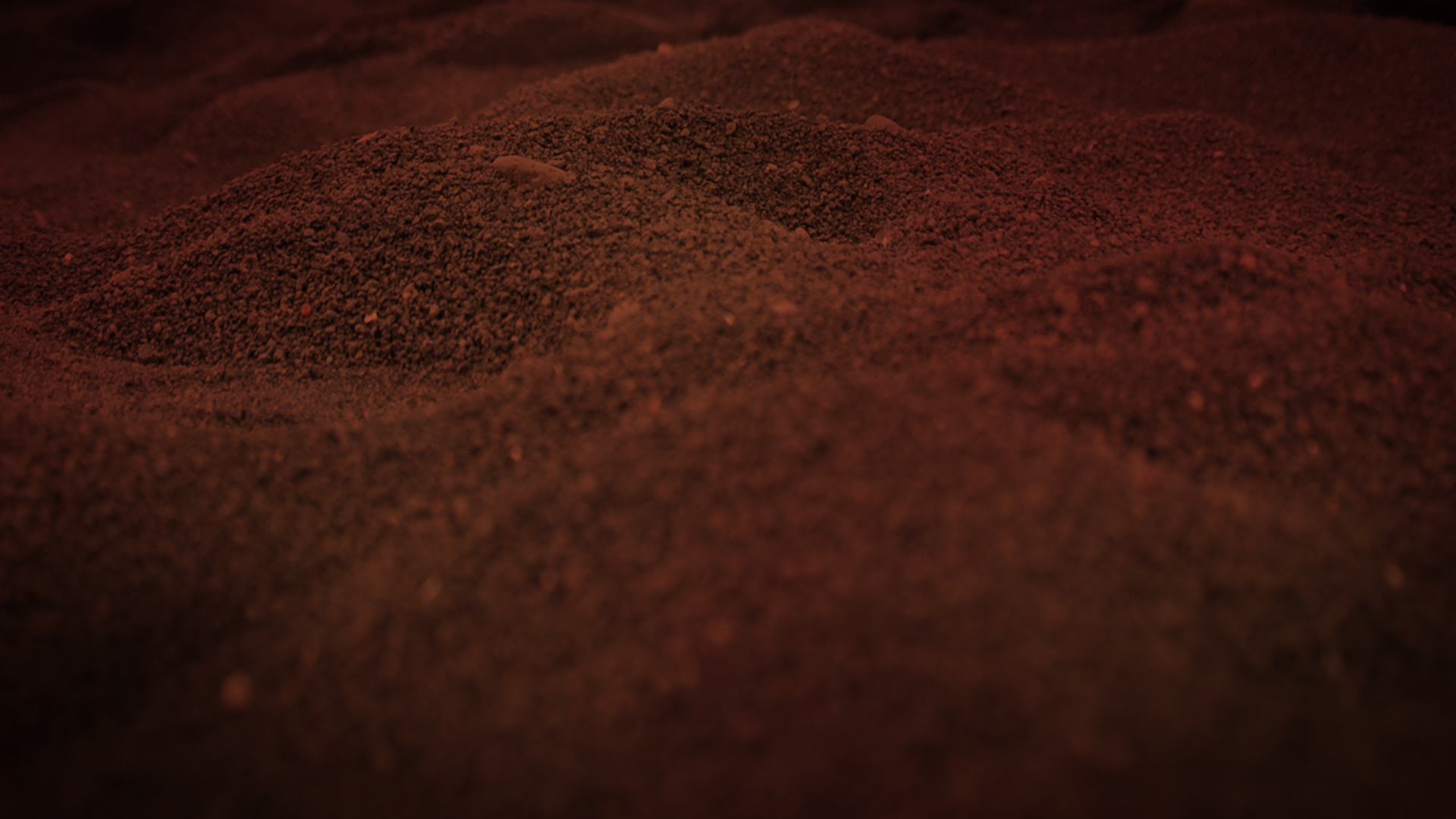 НАУКА Походження
“Юридично-історичний метод”
Використання надійного свідчення очевидців (якщо це можливо) 
і видимих доказів, щоб визначити минулі, неспостережні, неповторювані події, що виробили видимі свідчення, які ми бачимо в теперішній час.
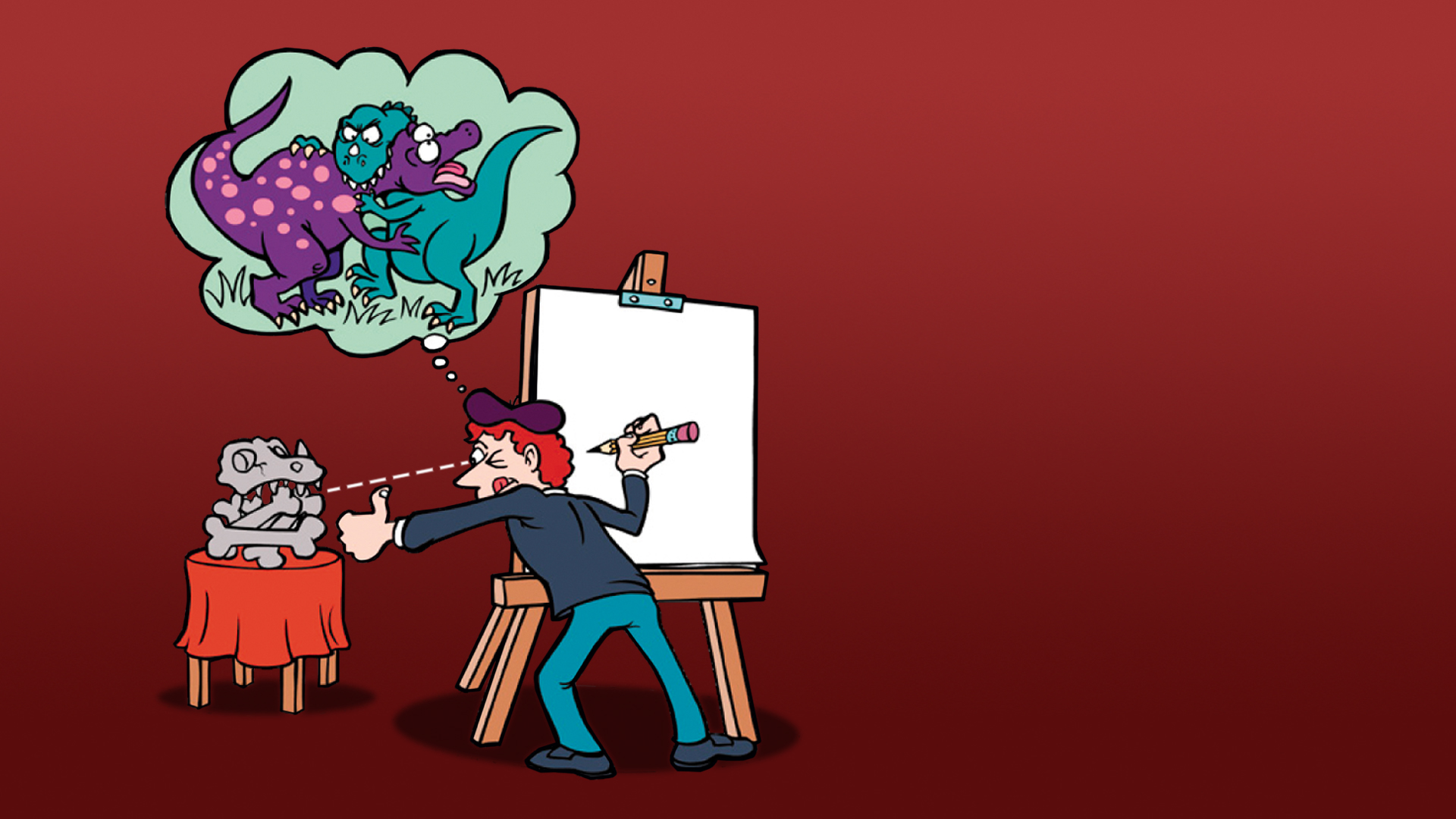 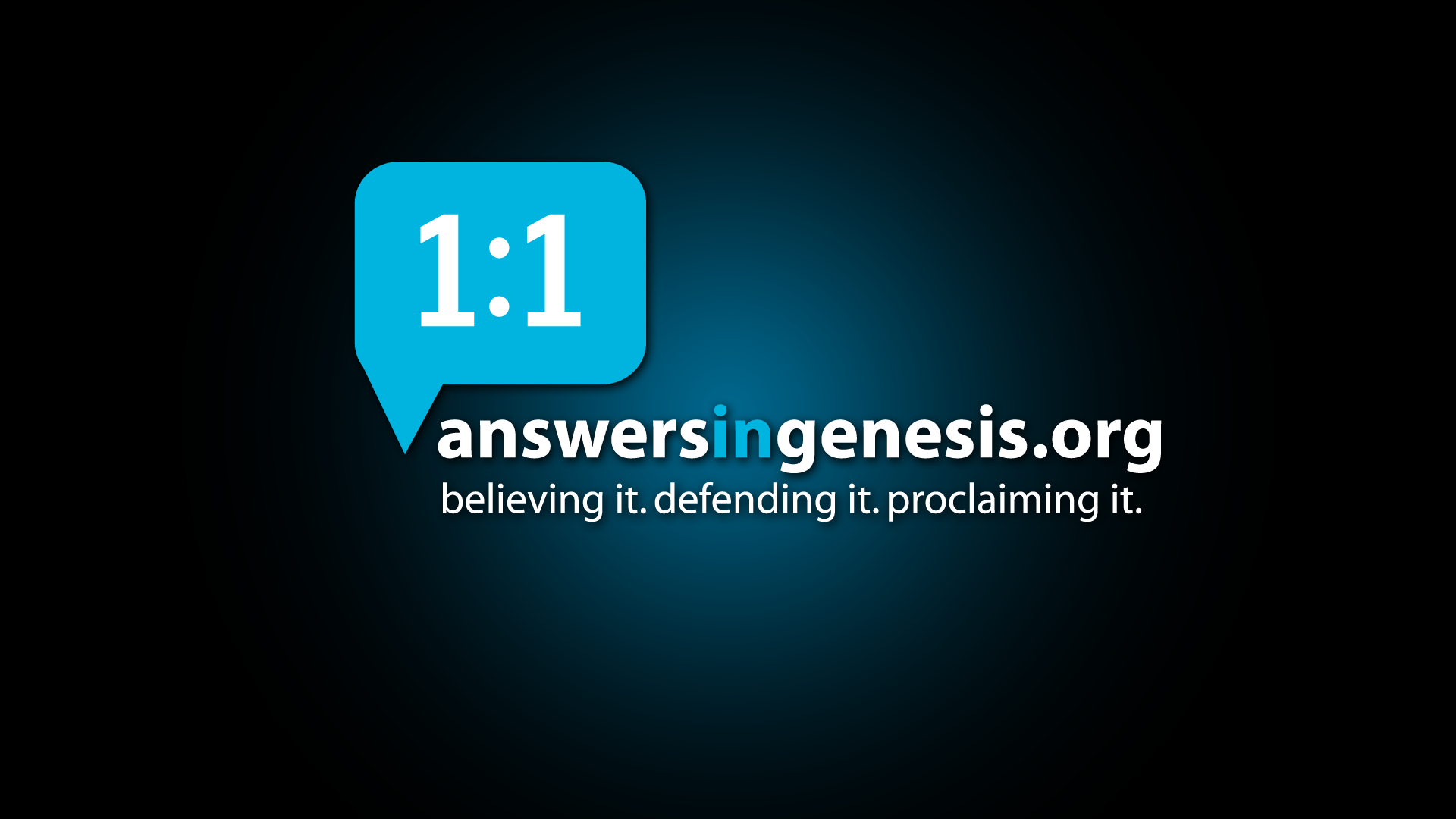 ІСТОРИЧНА НАУКА
НАУКА ПОХОДЖЕНЯ
Історична геологія
Палеонтологія
Археологія
Космологія
Кримінальне розслідування
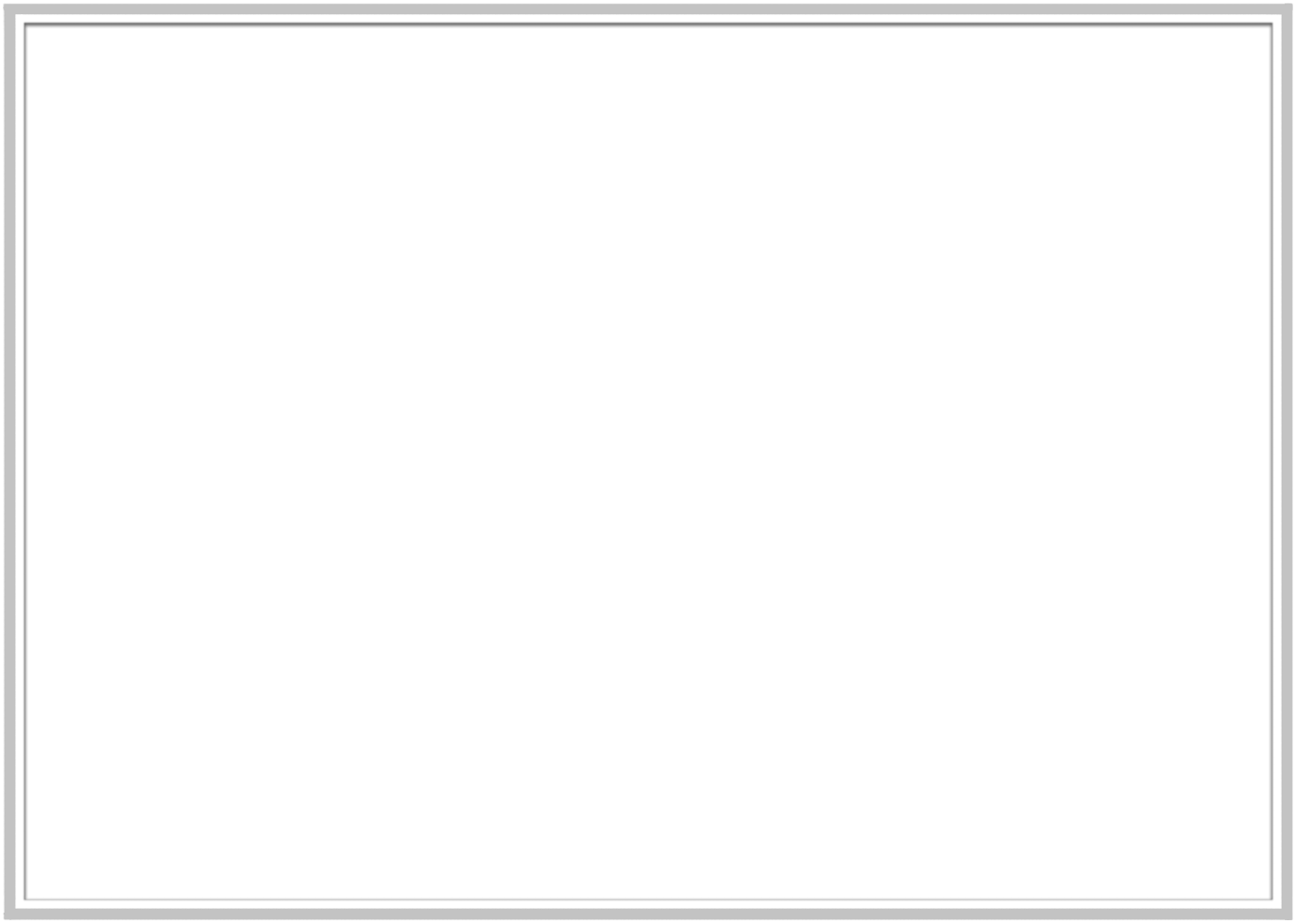 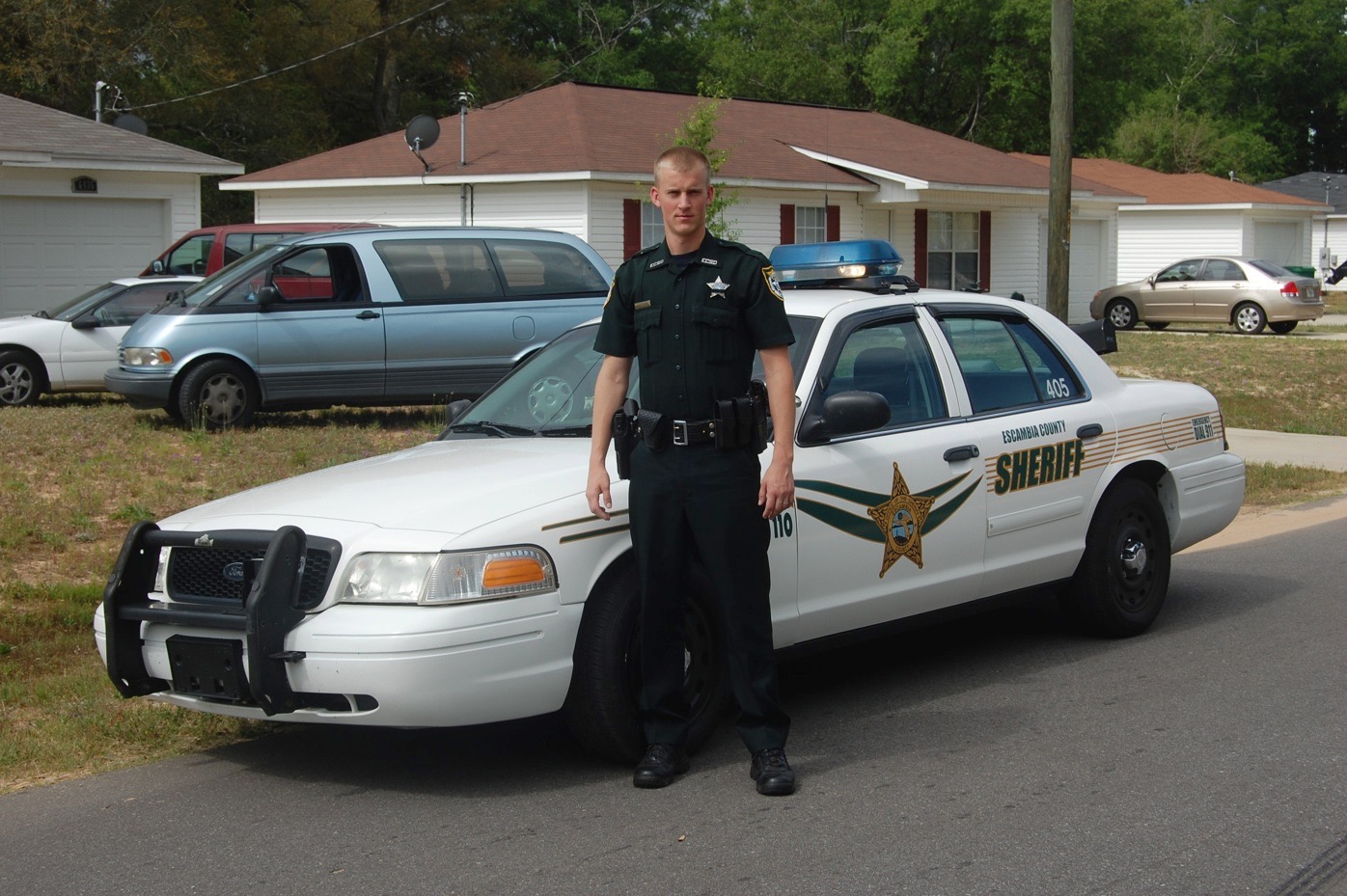 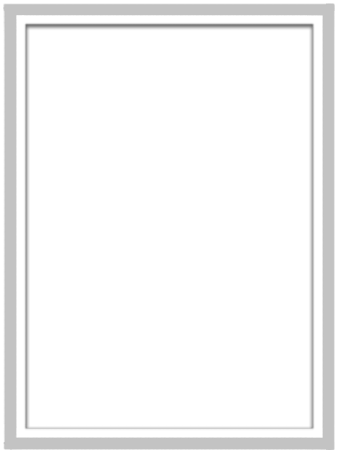 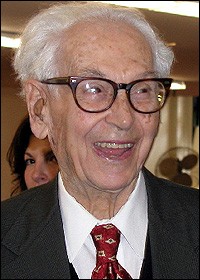 “Еволюція – це історичний процес, який не може бути доведений тими самими аргументами і методами, якими може бути задокументований чистий фізичний або функціональний феномен.”
Ернст Мейр, What Evolution Is (New York: Basic Books, 2001), p. 13.
[Speaker Notes: Mayr (died at 100+, 1904-2005), great evolutionary zoologist at Harvard.  
New York Times: “the Charles Darwin of the 20th century”]
1770–1830
Нові теорії історії Землі
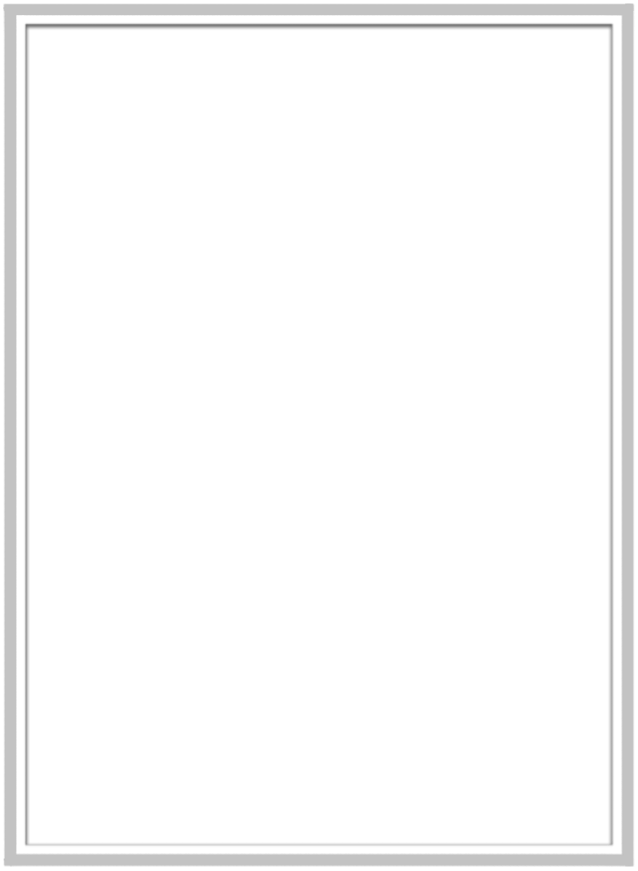 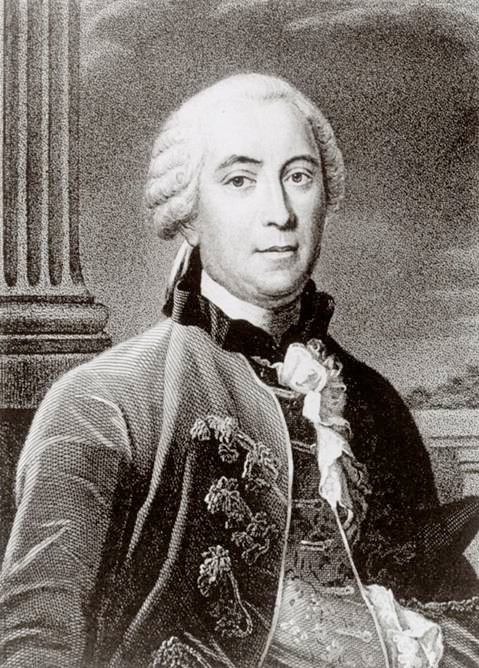 Комте де Бюффон
(1707–1788)
Натураліст
Епохи природи (1778)
[Speaker Notes: Source: Ian Taylor]
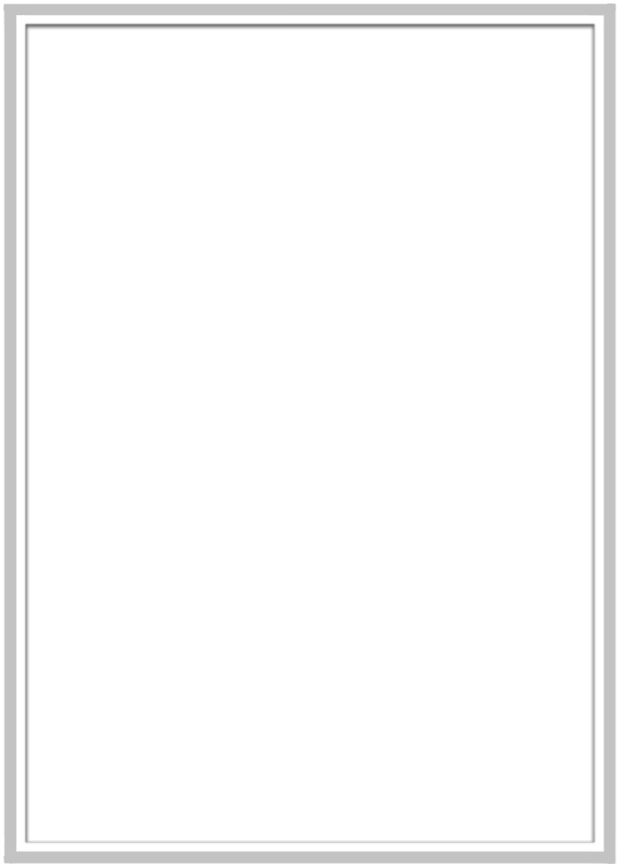 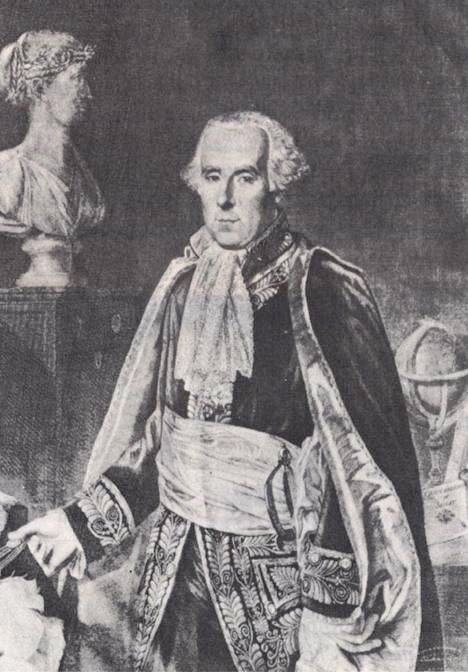 Пьєр Лаплас
(1749–1827)
Астроном
Експозиція системи всесвіту (1796)
[Speaker Notes: Source: The Historical Perspective (Milton Keynes: Open University Press, 1973), p. 51.]
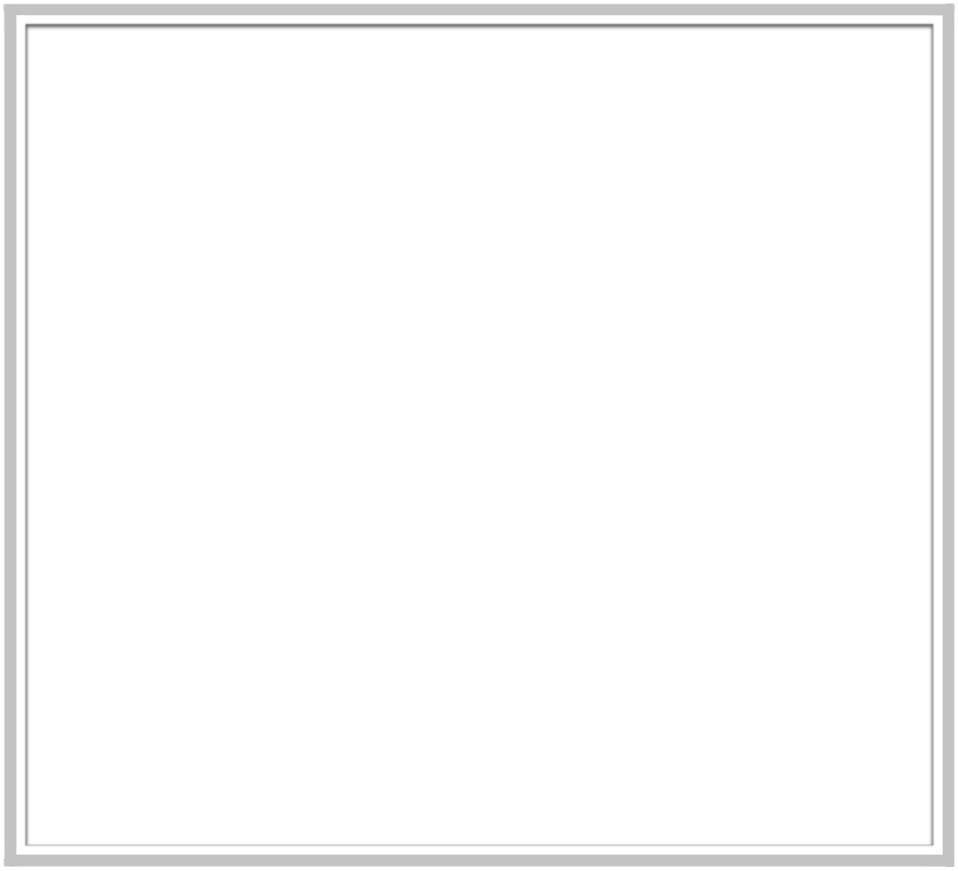 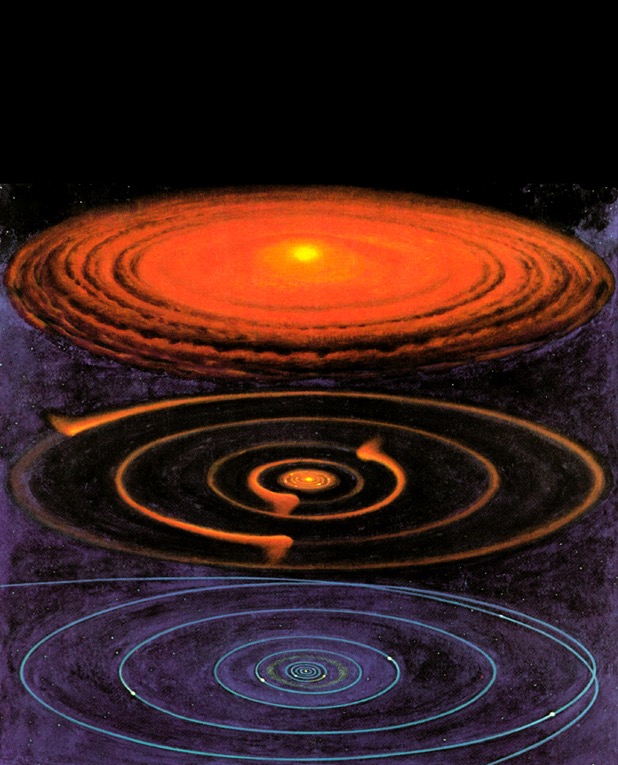 Небулярна гіпотеза
[Speaker Notes: Picture from Roy A. Gallant, National Geographic Picture Atlas of Our Universe (Wash. DC: National Geographic Society, 1986), p. 38.  Similar to the diagram in Robert A. Wallace, Jack L. King and Gerald P. Sanders, Biology: the Science of Life (Glenview, IL: Scott, Foresman & Co., 1986), p. 426.]
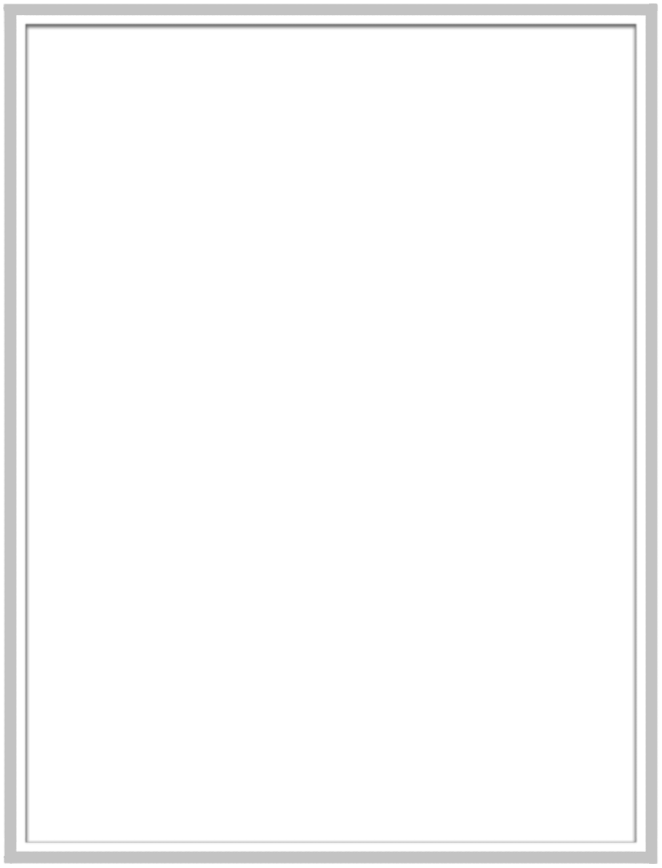 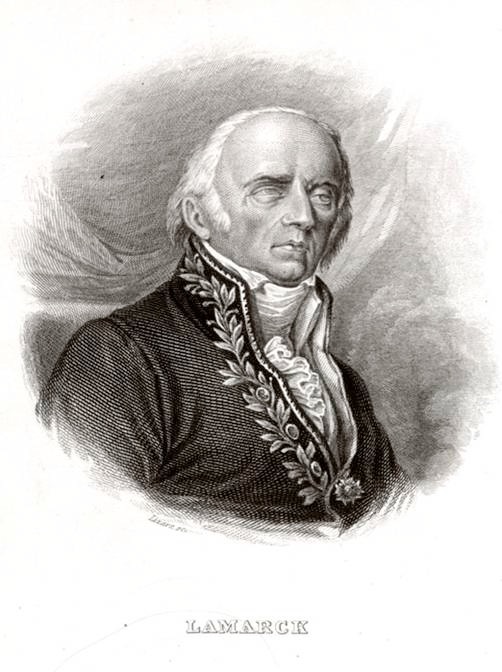 Дан Ламарк
(1744–1829)
Натураліст
Філософія зоології (1809)
[Speaker Notes: Source: Ian Taylor]
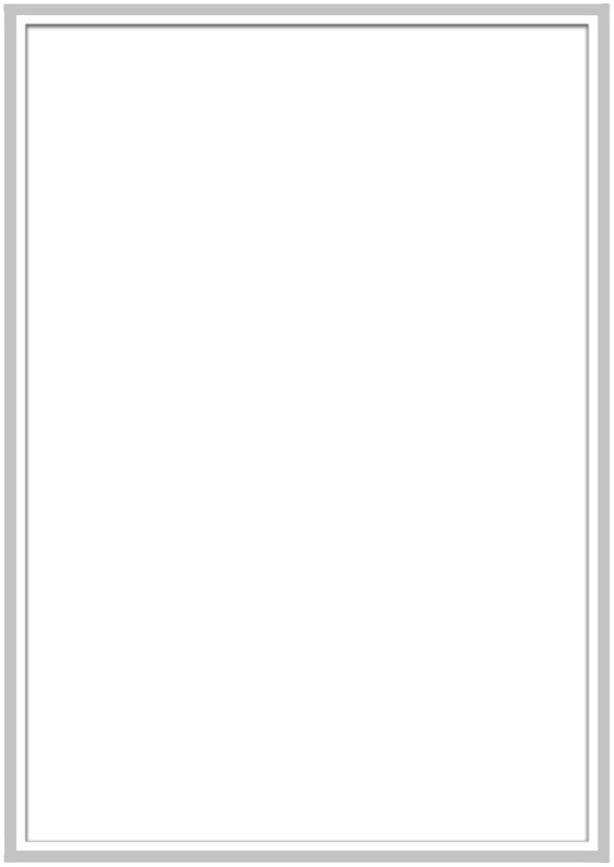 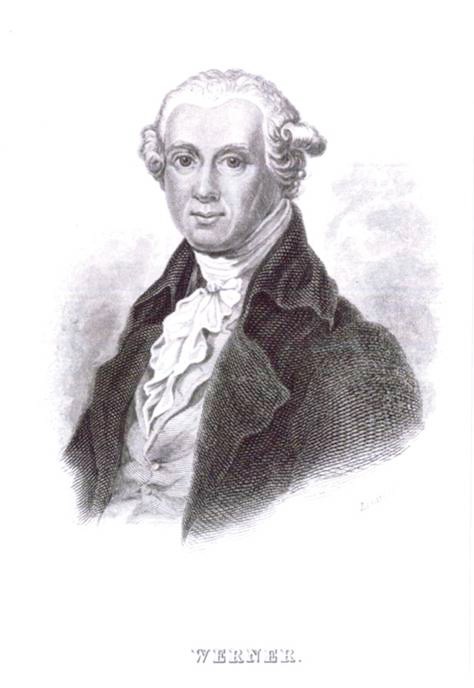 Абрахам Вернер
(1749–1817)
Професор мінелорогії
Коротка класифікація & описання різних каменів (1786)
[Speaker Notes: Werner was very kind and helpful to his students but extremely dogmatic about this speculative theory of the earth.  As such he had an enormous impact on his students, who swallowed his theory or at least his belief in millions of years for the age of the earth.]
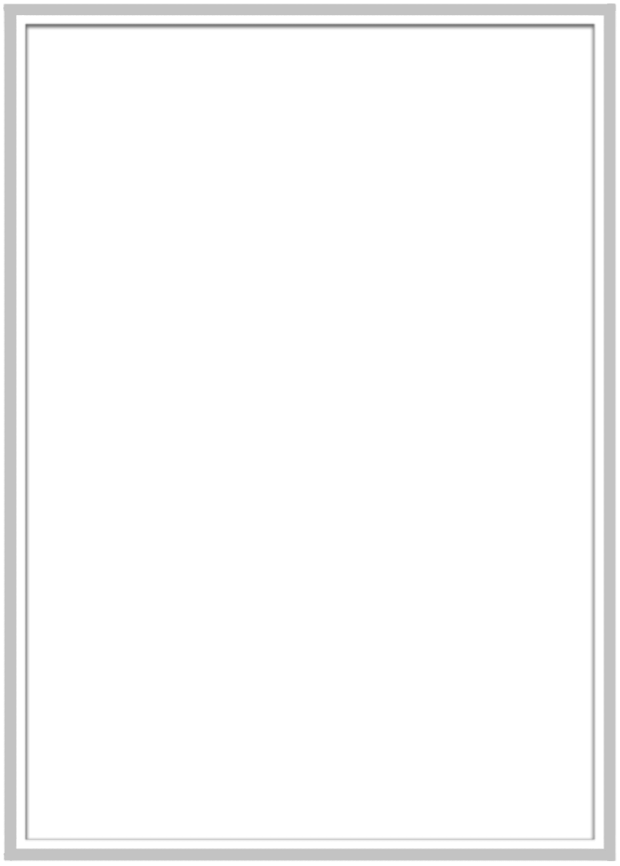 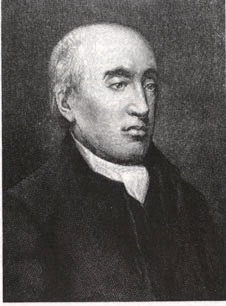 Джеймс Геттон 
(1726–1797)
Лікар, фермер, геолог
Теорія Землі (1788, 1795)
[Speaker Notes: Hutton’s theory written in incomprehensible English was “translated” by John Playfair (mathematician at Univ. of Edinburgh) in Illustrations of the Huttonian Theory of the Earth (Edinburgh, 1802)]
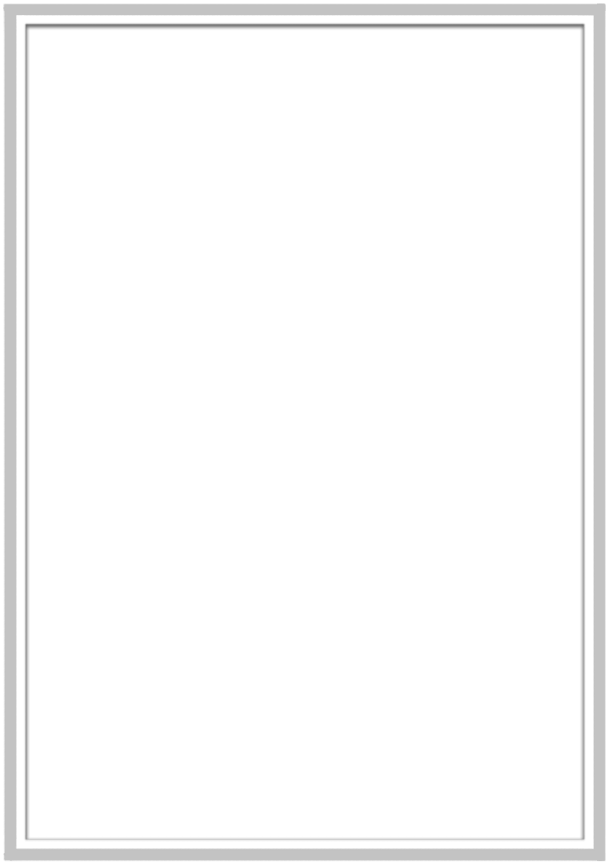 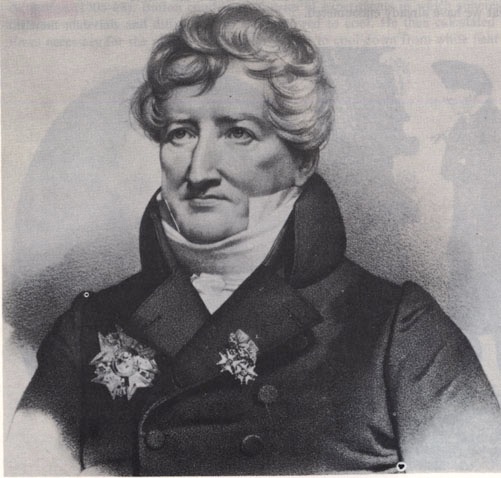 Жорж Кювьє
(1769–1832)
Порівняльний анатом, палеонтолог
Теорія Землі (1812)
[Speaker Notes: He believed in multiple local or regional catastrophes.  All the animals were not killed in these events and creatures migrated in after the events to repopulate the flooded areas.]
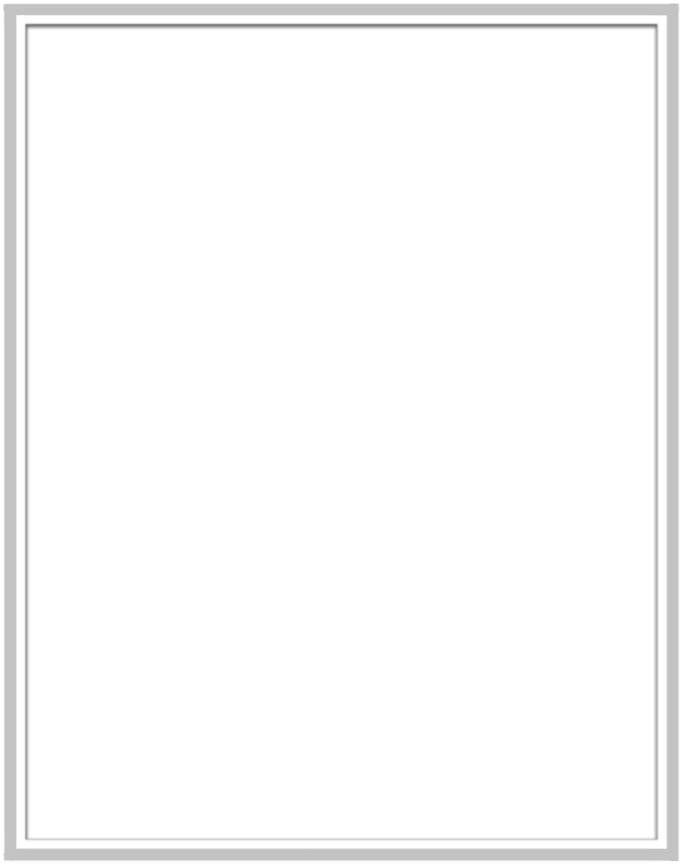 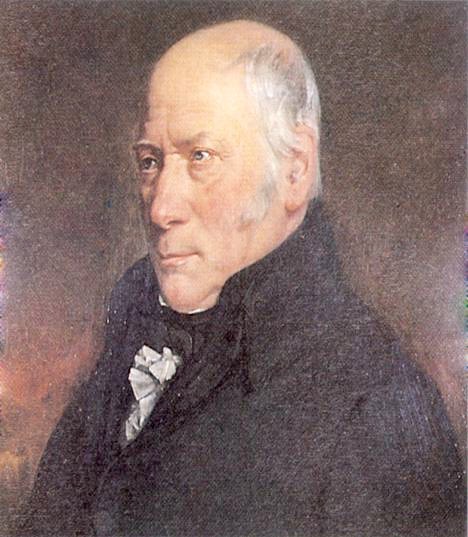 Вільям Сміт
(1769–1839)
Дренажний інженер, геодезист, геолог
“Батько англійської стратиграфії”
[Speaker Notes: Source: The Age of the Earth (London: Institute of Geological Sciences), p. 8.]
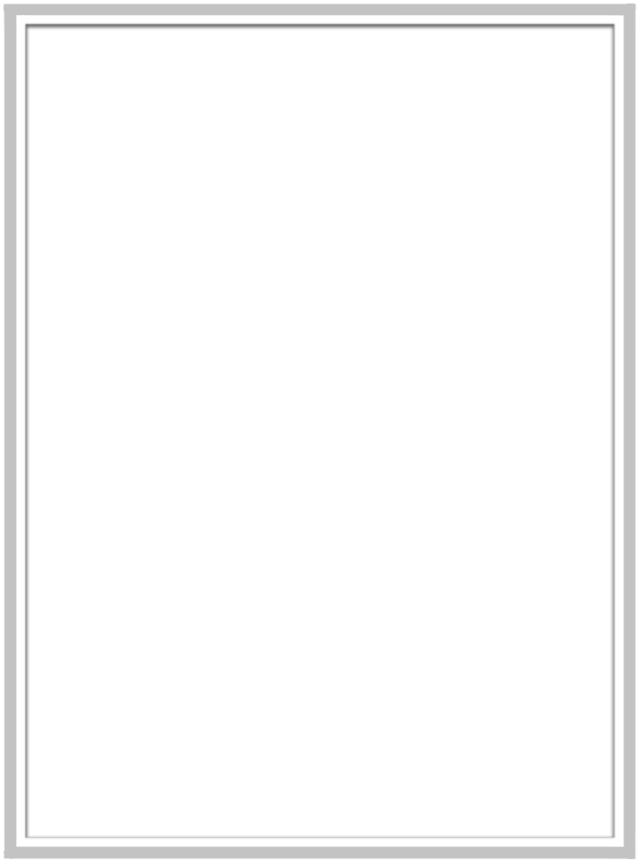 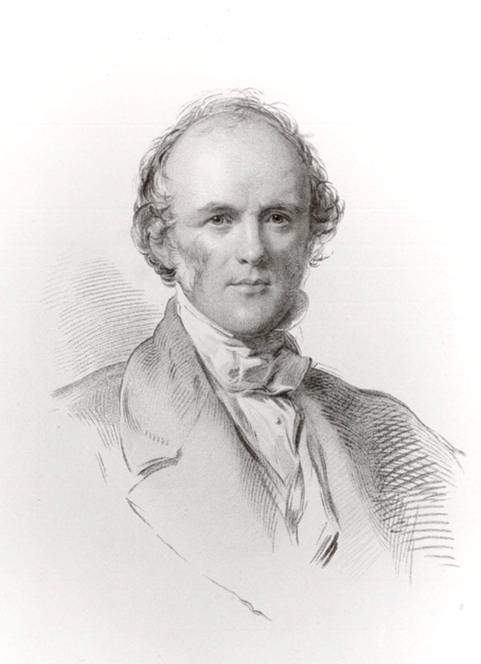 Чарльз Лайєль 
(1797–1875)
Юрист, геолог
Принципи геології 
(3 т., 1830-33)
[Speaker Notes: Source: Ian Taylor]
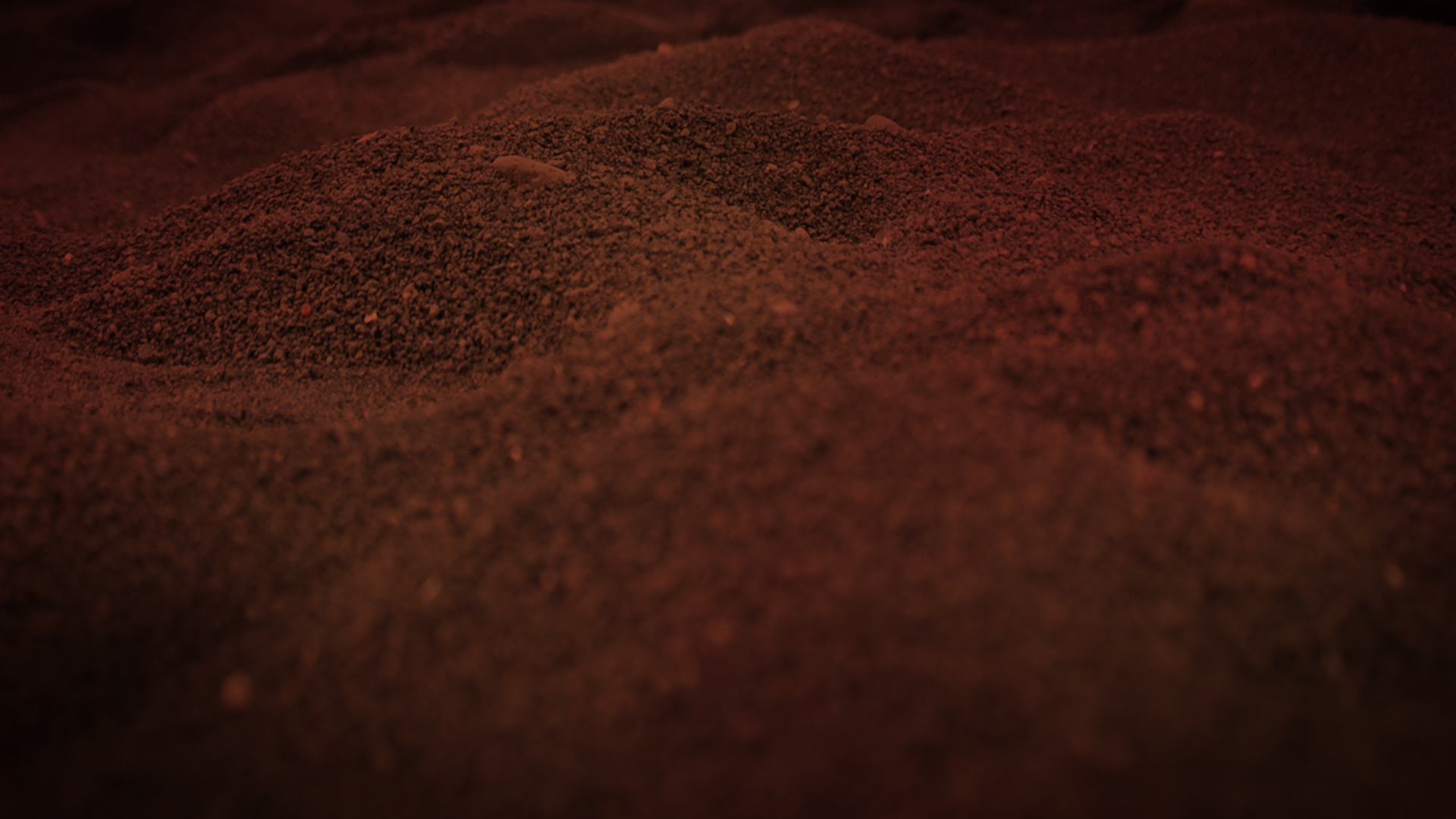 Теорії старої Землі (1778–1833)
Бюффон:
Лаплас:
Ламарк:
Вернер:
Геттон:
Кювьє:
Сміт:
Лаєль:
Охолодження землі, 75,000 років
Небулярна гіпотеза, довгі ери
Біологічна еволюція, довгі ери
Відступаючий океан, 1 мільйон років
Уніформітаріанізм, без початку?
Катастрофізм, мільйони років
Скам'янілості датують каміння, мільйони років
Уніформітаріанізм, мільйони років
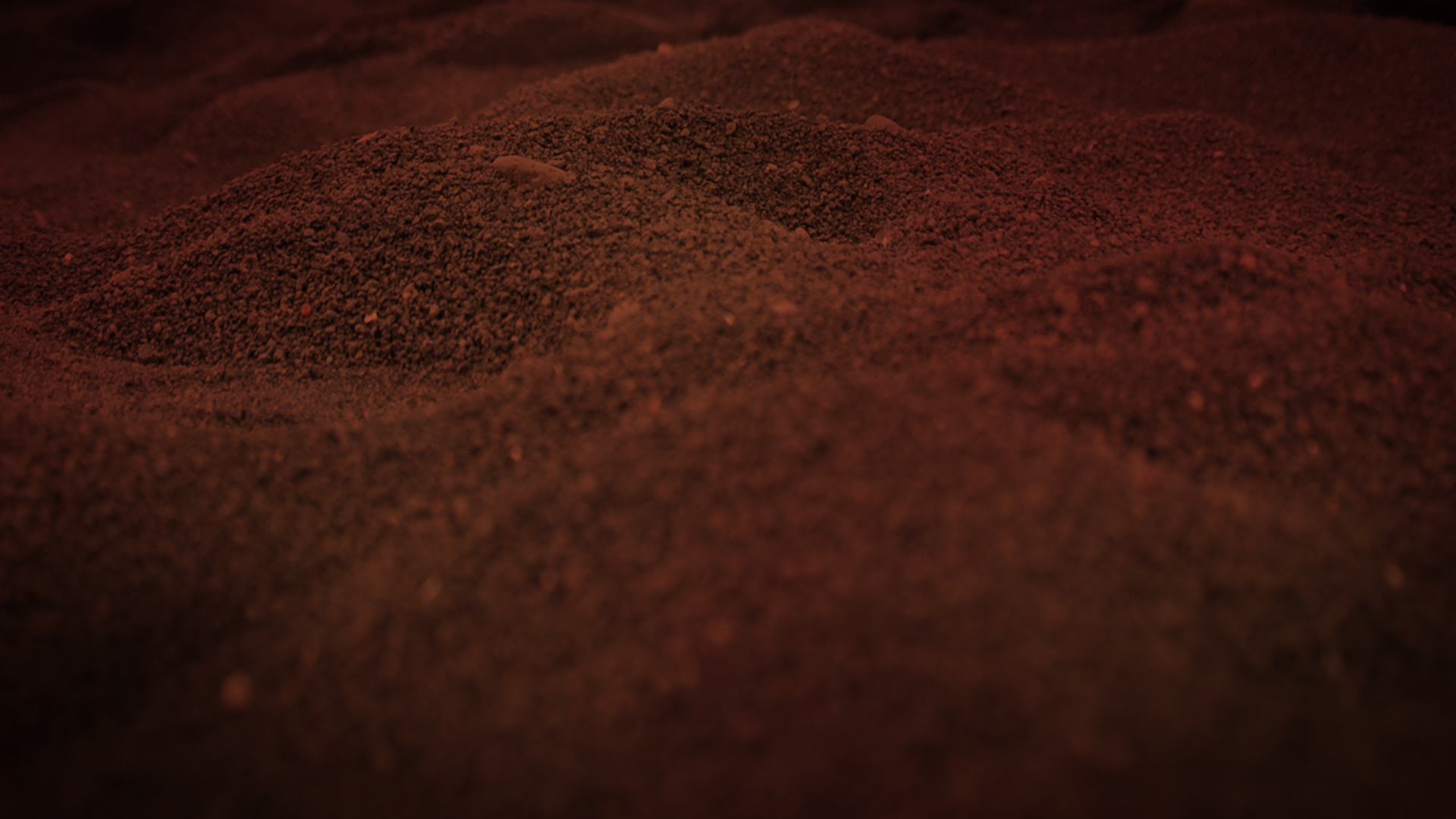 П
К
К
К
Т
Т
Т
К
Погляди початку 19го століття на історію Землі
Погляд катастрофістів (напр. Кювьє)
НП
(мільйони років)
Уніформітаріанський погляд (напр. Геттон,  Лаєль)
НП
(мільйони років)
Біблійний/традиційний погляд (геологи Писання)
НТТ
(бл. 6000 років)
[Speaker Notes: SB = Supernatural Beginning
C = Catastrophe
P = Present (today, our times)
SCW = Supernatural Creation Week
F = Flood (Noah’s)]
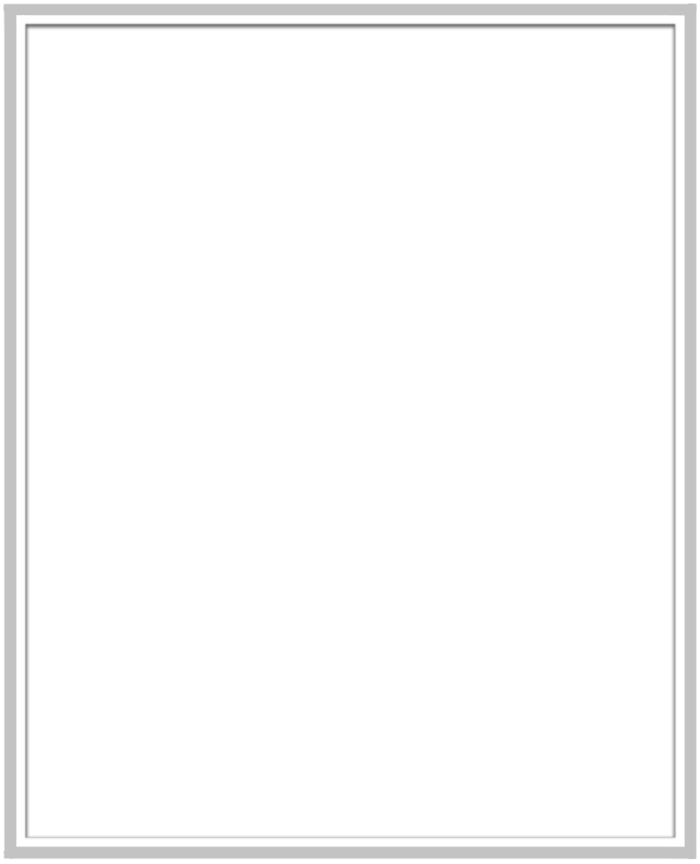 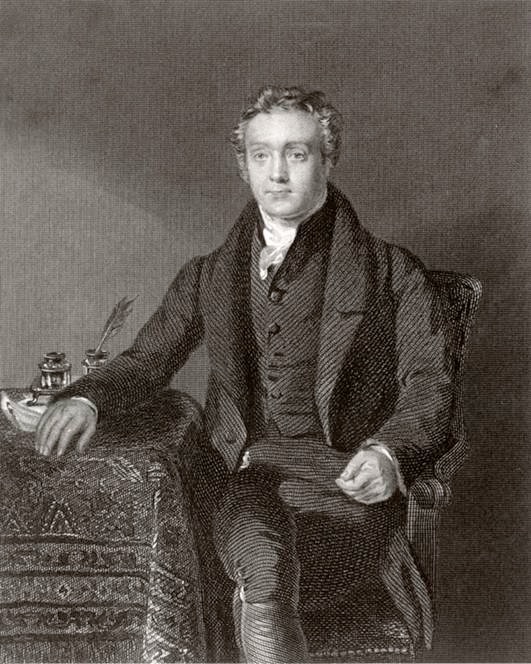 Томас Чальмерс  (1780–1847)
Пресвітеріанський 
служитель і натураліст
теорія розриву
[Speaker Notes: Gap theory: there is a long period of time between Genesis 1:1 and Genesis 1:2

Source: Ian Taylor]
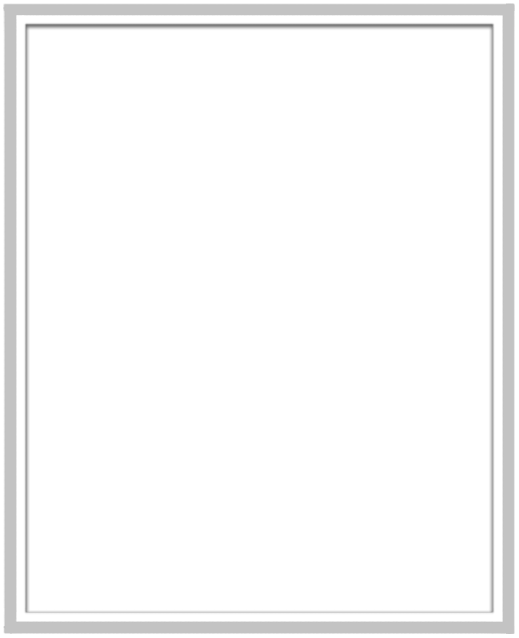 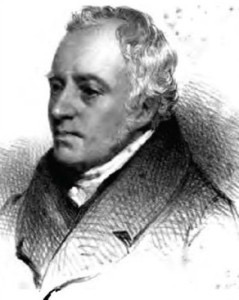 Джордж Стенлі Фабер
(1773–1854)
Англіканський теолог
Теорія день-вік
[Speaker Notes: Day-age theory: the days of Genesis 1 are figurative of long periods of time (millions of years)

photo: http://atlantipedia.ie/samples/tag/ignatius-donnelly/, accessed 2016 Jan 9]
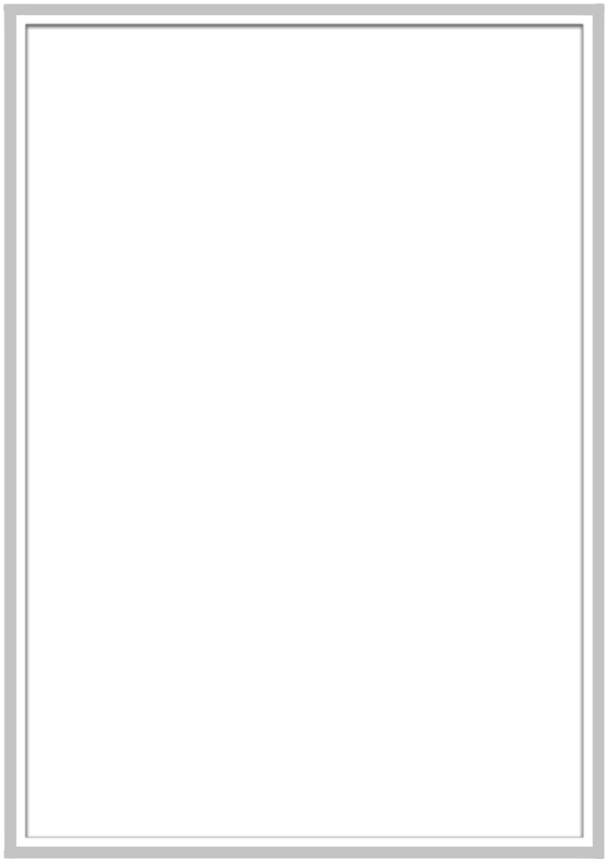 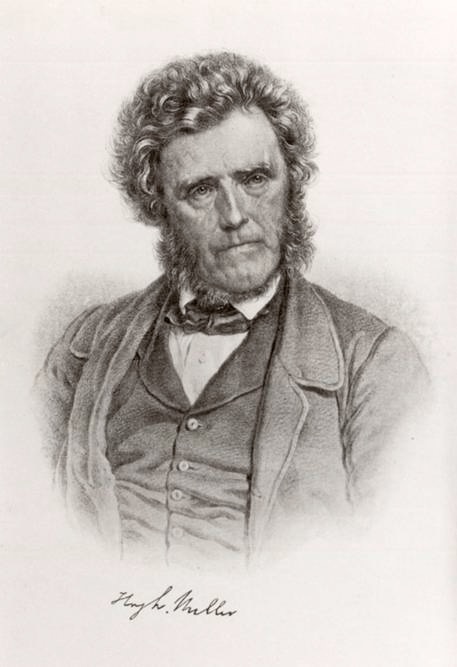 Хью Міллер 
(1802–1856)
Геолог
теорія розриву пізніше, теорія день-вік
[Speaker Notes: Source: Ian Taylor]
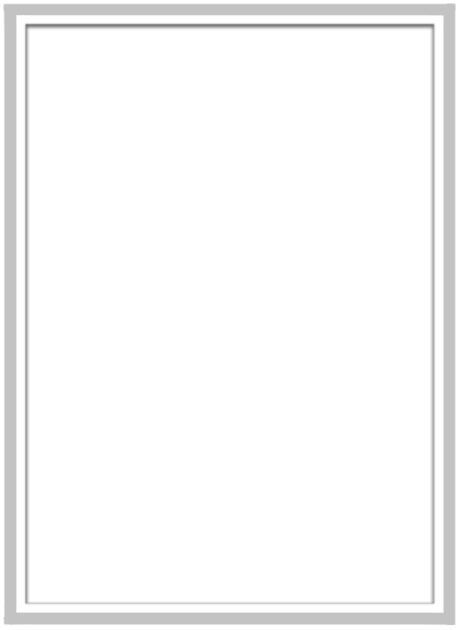 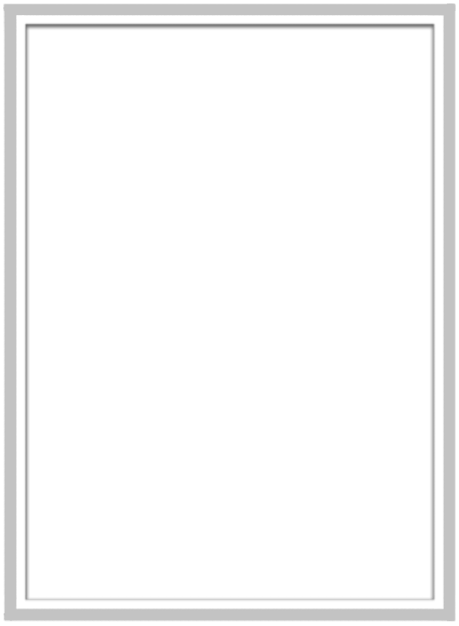 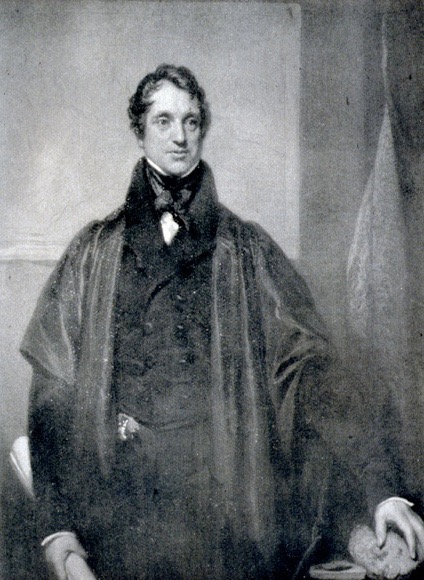 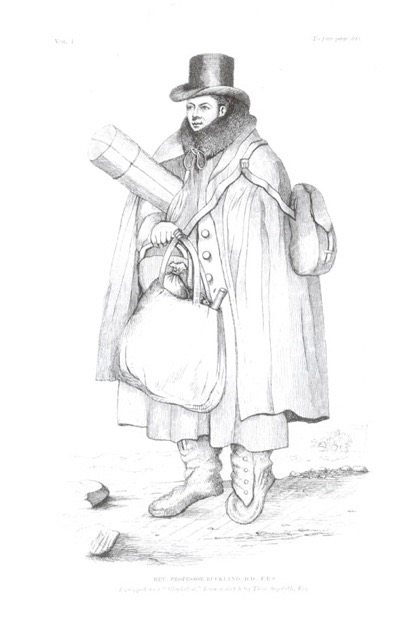 Вільям Бакленд
(1784–1856)
Адам Седжвік
(1785–1873)
глобальний, геологічно обмежений потоп
[Speaker Notes: Source: Ian Taylor]
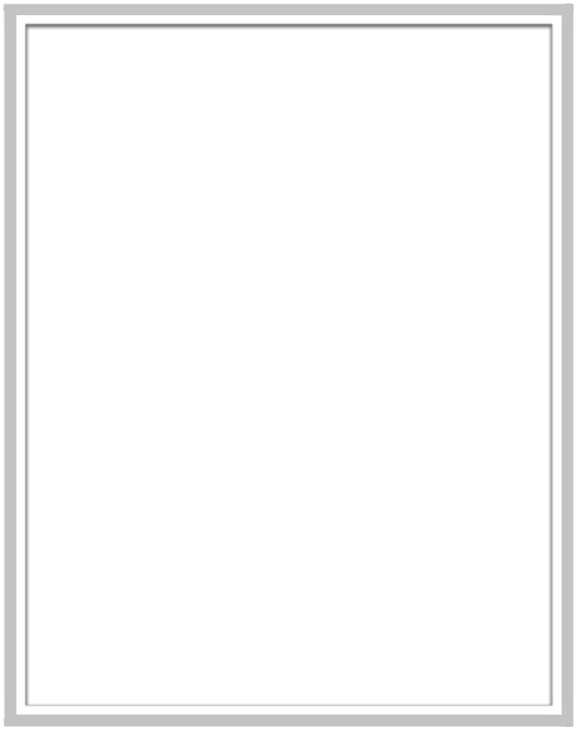 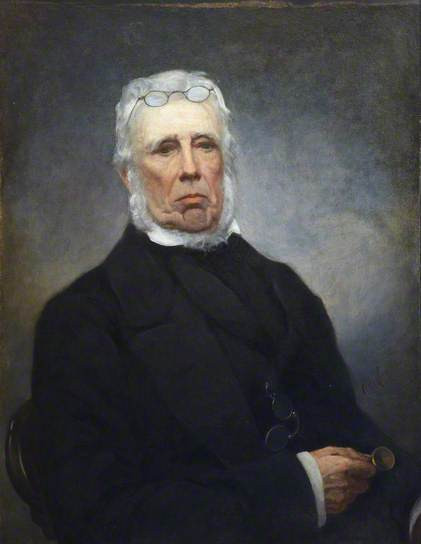 Джон Флемінг
(1785–1857)
Пресвітеріанський служитель і зоолог
глобальний, мирний потоп
[Speaker Notes: Fleming published his idea in a journal article in 1826.  He said the Bible describes a tranquil flood that didn’t displace the plants or even the soil and therefore would have left no geological evidence.  Lyell exploited Flemings argument to say the same, especially noting that the dove found an “olive branch” (the Bible says “olive leaf”).

Photo: http://www.bbc.co.uk/arts/yourpaintings/paintings/professor-john-fleming-17851857-125652, accessed 2016 Jan 9, information about copyright in a link on this page.  I have in my picture/creation folder under Fleming, John 1785-1857

A copyright free photo is at http://britishbryozoans.myspecies.info/gallery?f%5B0%5D=tid%3A3356, accessed 2016 Jan 9, which I have in my picture/creation folder under Fleming, John 1785-1857 B&W]
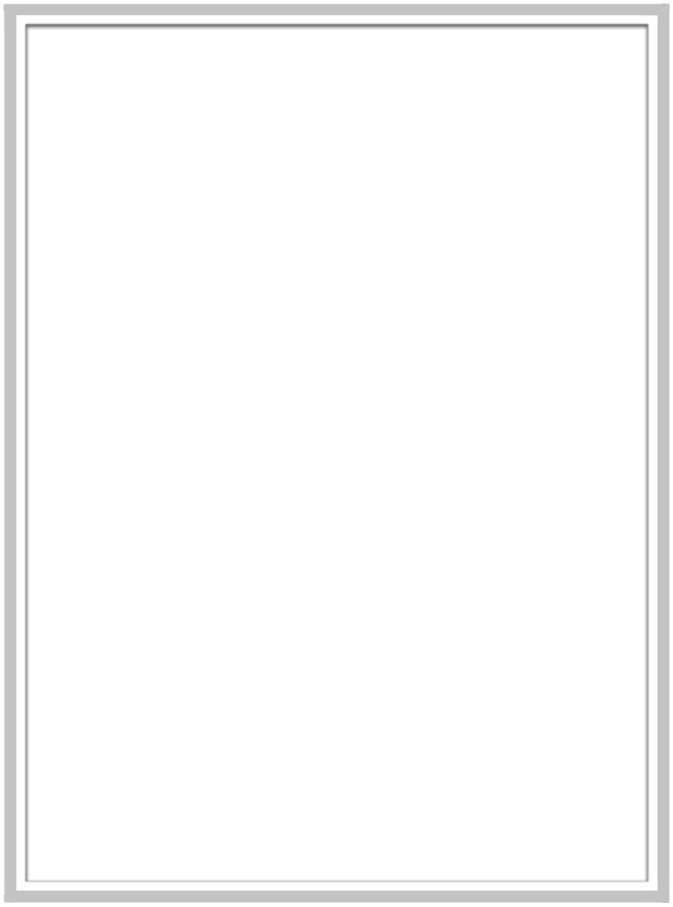 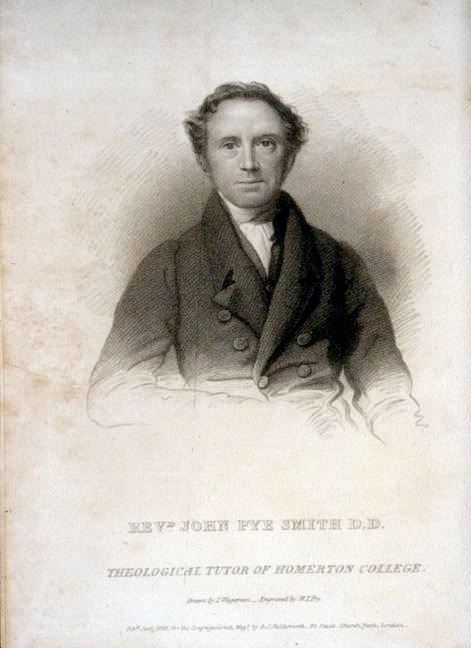 Джон Пай-Сміт 
(1774–1851)
Конгрегаціональний теолог
місцевий потоп
[Speaker Notes: Local flood = localized in the Mesopotamian Valley of the Tigris and Euphrates rivers (modern-day Iraq)

Source: my slide]
Ліберальні богослови
Буття 1–11 це міфологія.
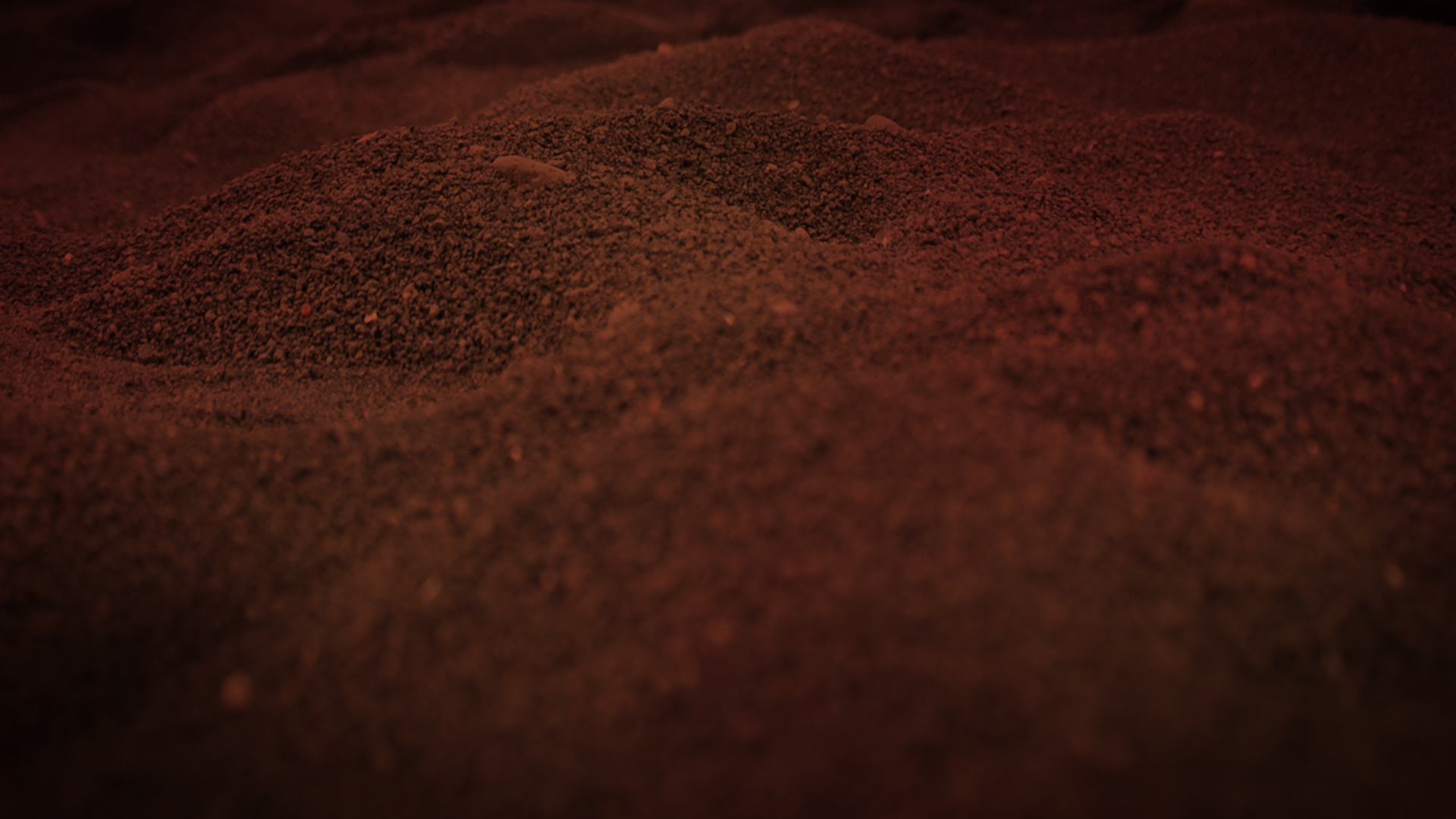 Ранні роки 18-го ст.: Компроміс з геологією старої Землі
1810-ті теорія розриву (Чальмерс)
1820-ті теорія день-вік (Фабер)
             глобальний мирний потоп (Флеінг)
1830-ті теорія місцевого потопу (Пай-Сміт)
             Буття – це міф (ліберали)
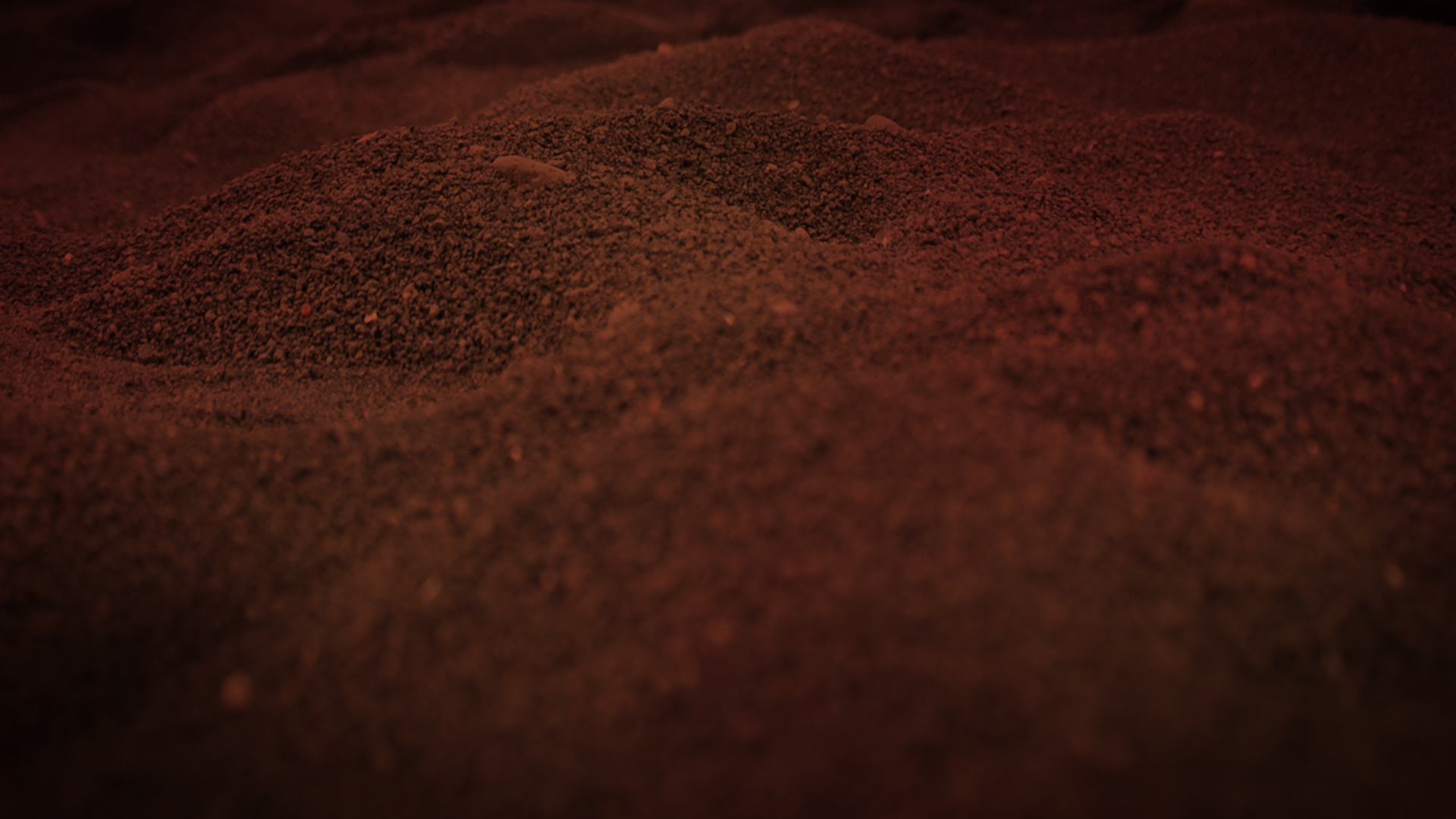 Ранні роки 18-го ст.: Вірність Писанню
1820–50    креаціонізм молодої змлі 
		  		    (“геологи Писання”)
Реальна природа дебатів
Філософський і релігійний конфлікт світоглядів
БОГ
Всесвіт
Всесвіт
БОГ
Всесвіт
Атеїзм
Деїзм
Християнство
[Speaker Notes: Diagrams from Wayne Grudem, Systematic Theology (1994), p 268.]
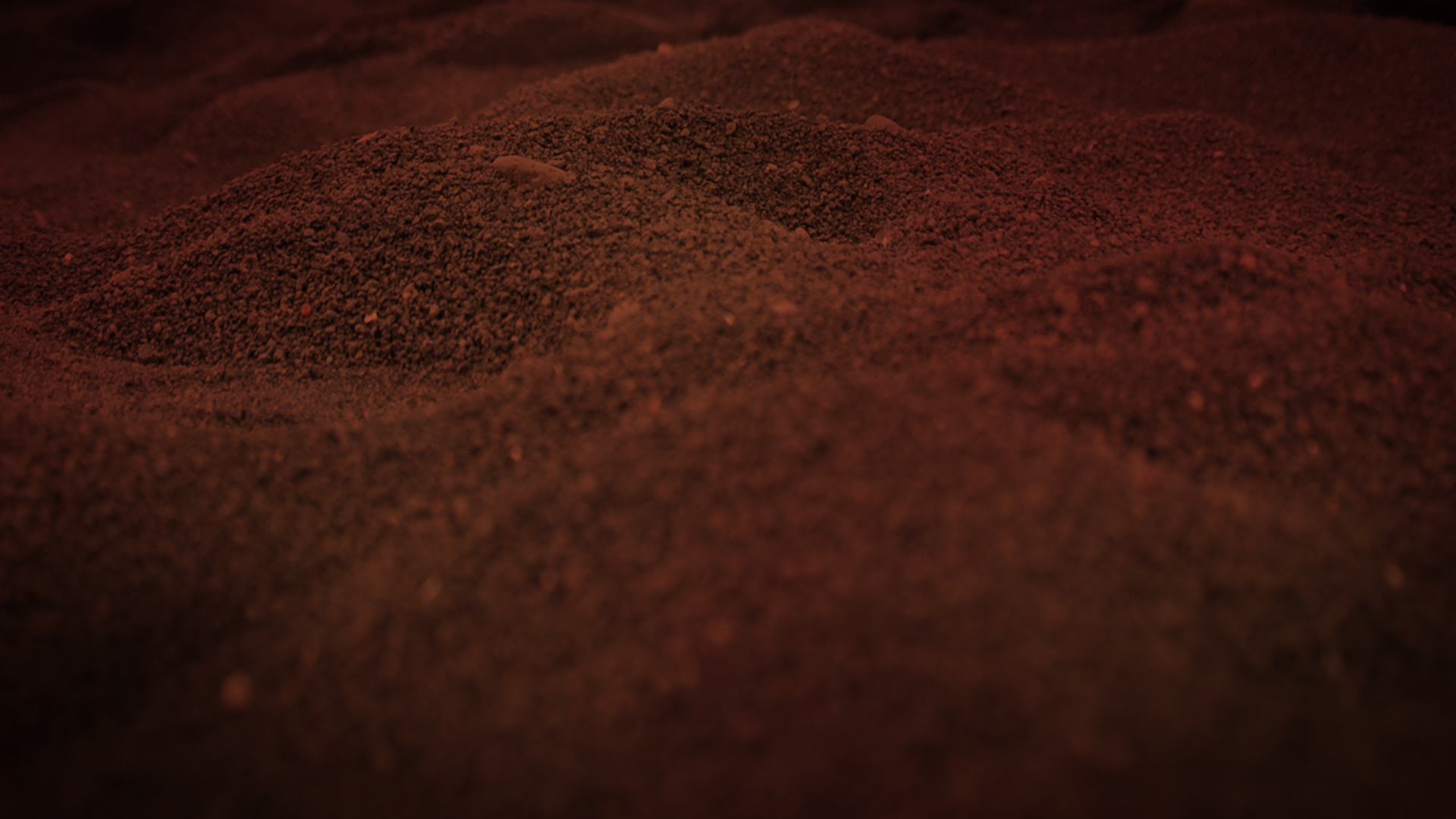 Теологія старої Землі
Бюффон:
Лаплас:
Ламарк:
Вернер:
Геттон:
Кювьє:
Сміт:
Лайєль:
деїст або нерішучий теїст
відкритий атеїст
деїст або атеїст
деїст або атеїст
деїст або атеїст
деїст або нерішучий теїст
деїст або нерішучий теїст
деїст або унітарин
[Speaker Notes: And many Christians who were influenced by these writers became semi-deists in their thinking about the world.]
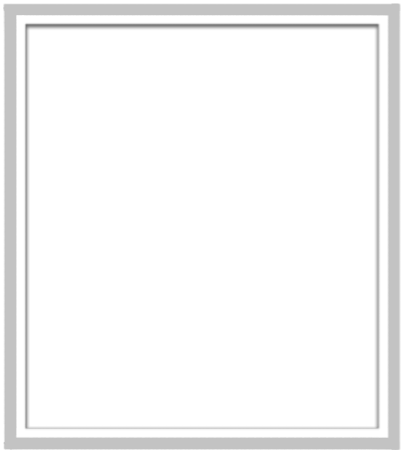 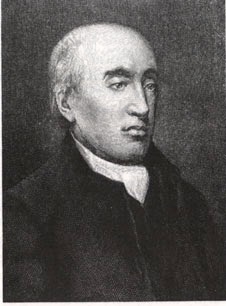 “Минула історія нашої планети повинна бути пояснена тим, що можна
побачити, як воно  
відбувається тепер. ... Ніякі  
неприродні сили не впливали на 
Землю, ніяка дія не була застосована,  
окрім тих, принципи яких ми знаємо.”
Джеймс Геттон, цитата Артура Холмся, Principles of Physical Geology, 2nd ed. (Edinburgh, Scotland: Thomas Nelson and Sons Ltd., 1965), pp. 43–44.
[Speaker Notes: Original source of last part of quote is James Hutton, Theory of the Earth (Edinburgh: William Creech, 1795), Vol. 2, p 547.  I could not find the first part of the quote in Hutton’s vol. 1 or vol. 2.  I also didn’t find the first part of the quote in Hutton’s 1788 article.

But the statement clearly reflects Hutton’s view.]
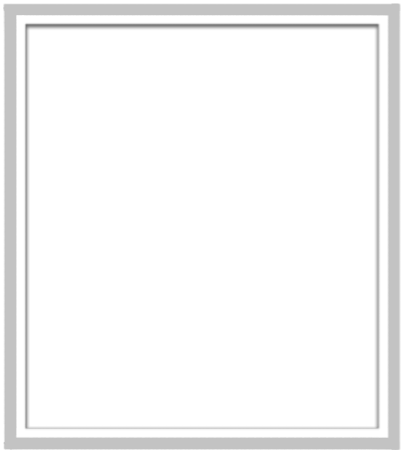 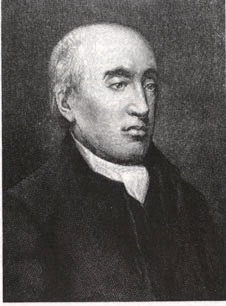 “Але, дійсно, загальний потоп не брав брав участі в теорії землі;
бо ціль цієї землі очевидно, щоб
на ній перебувала рослинність і 
тваринний світ, а не щоб їх знищити.”
Теперішнє є ключем до минулого
Джеймс Геттон, Теорія Землі (Edinburgh: William Creech, 1795), vol. 1, p. 273.
[Speaker Notes: Quoted in Arthur Holmes, Principles of Physical Geology, (UK: Thomas Nelson & Sons Ltd., 1965), pp. 43–44.]
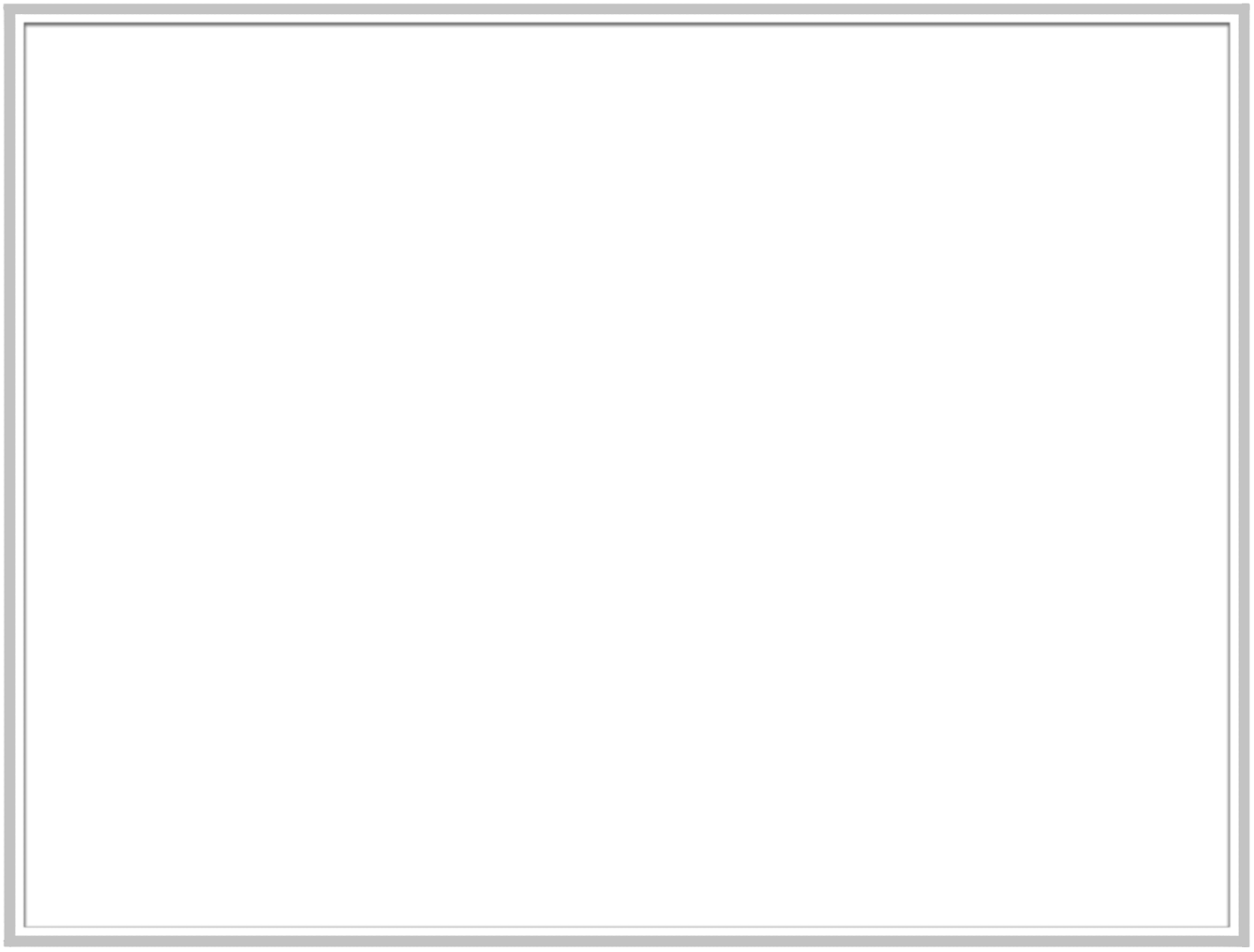 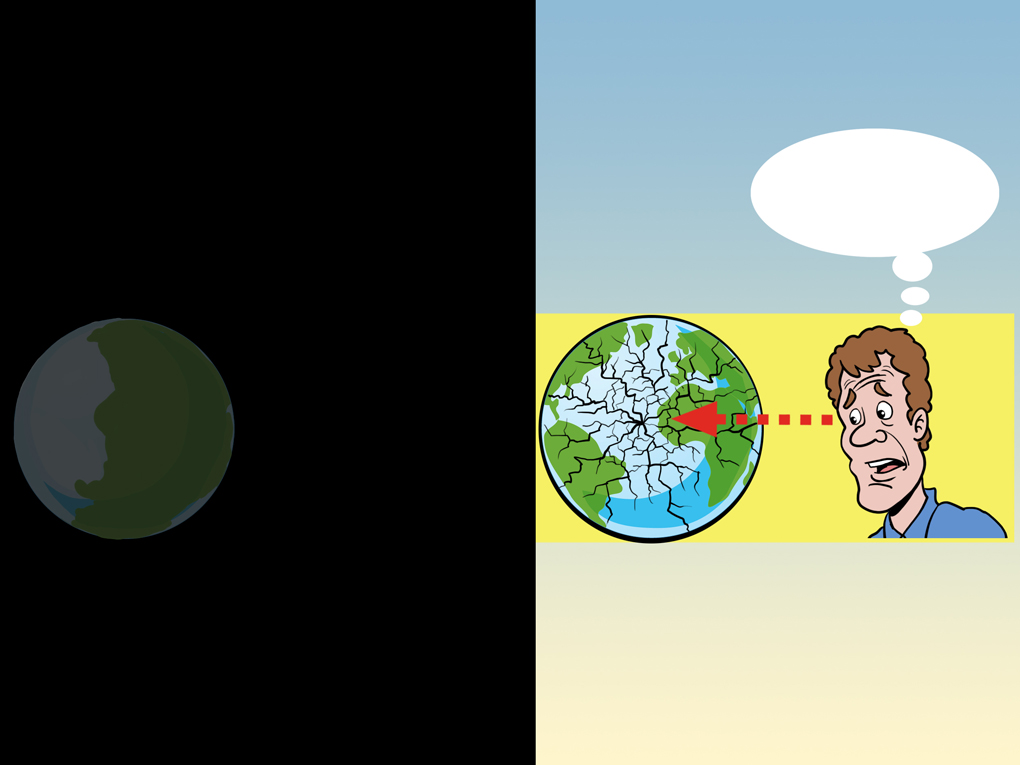 ТЕПЕРІШНЄ НЕ є ключем до МИНУЛОГО.
МИНУЛЕ?
СУЧАСНИЙ СВІТ
МИНУЛИЙ СВІТ
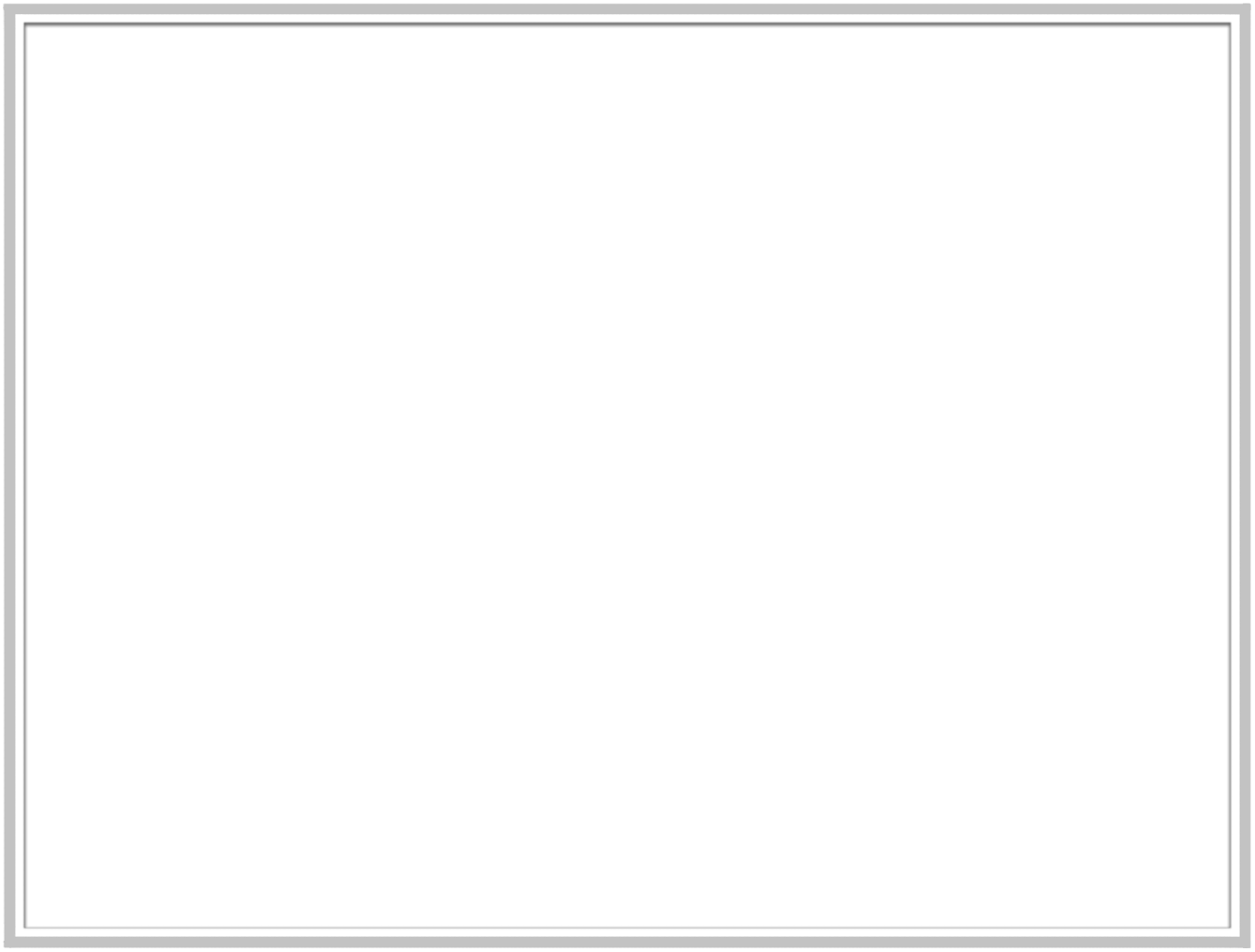 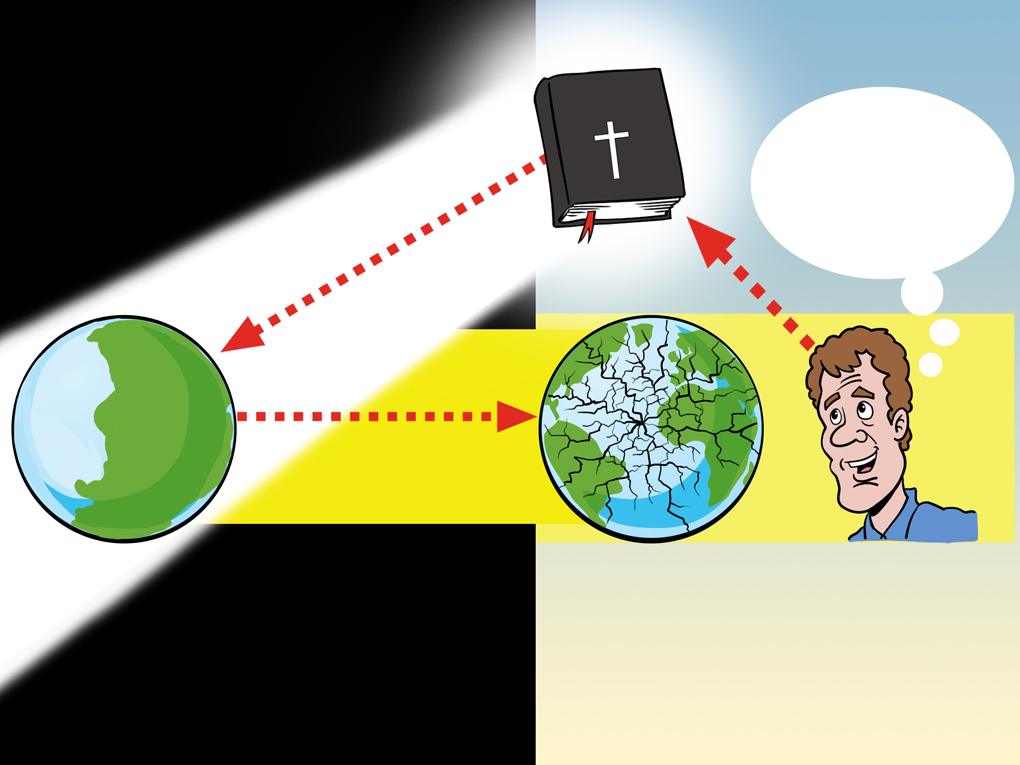 100% безпомилкове описання Всезнаючого Очевидця Творця!
Біблія
МИНУЛЕ і СУЧАСНЕ!
СУЧАСНИЙ СВІТ
МИНУЛИЙ СВІТ
ОБ’ЯВЛЕННЯ є ключем до МИНУЛОГО і СУЧАСНОГО!
Об'явлення є Ключем до Минулого і Теперішнього
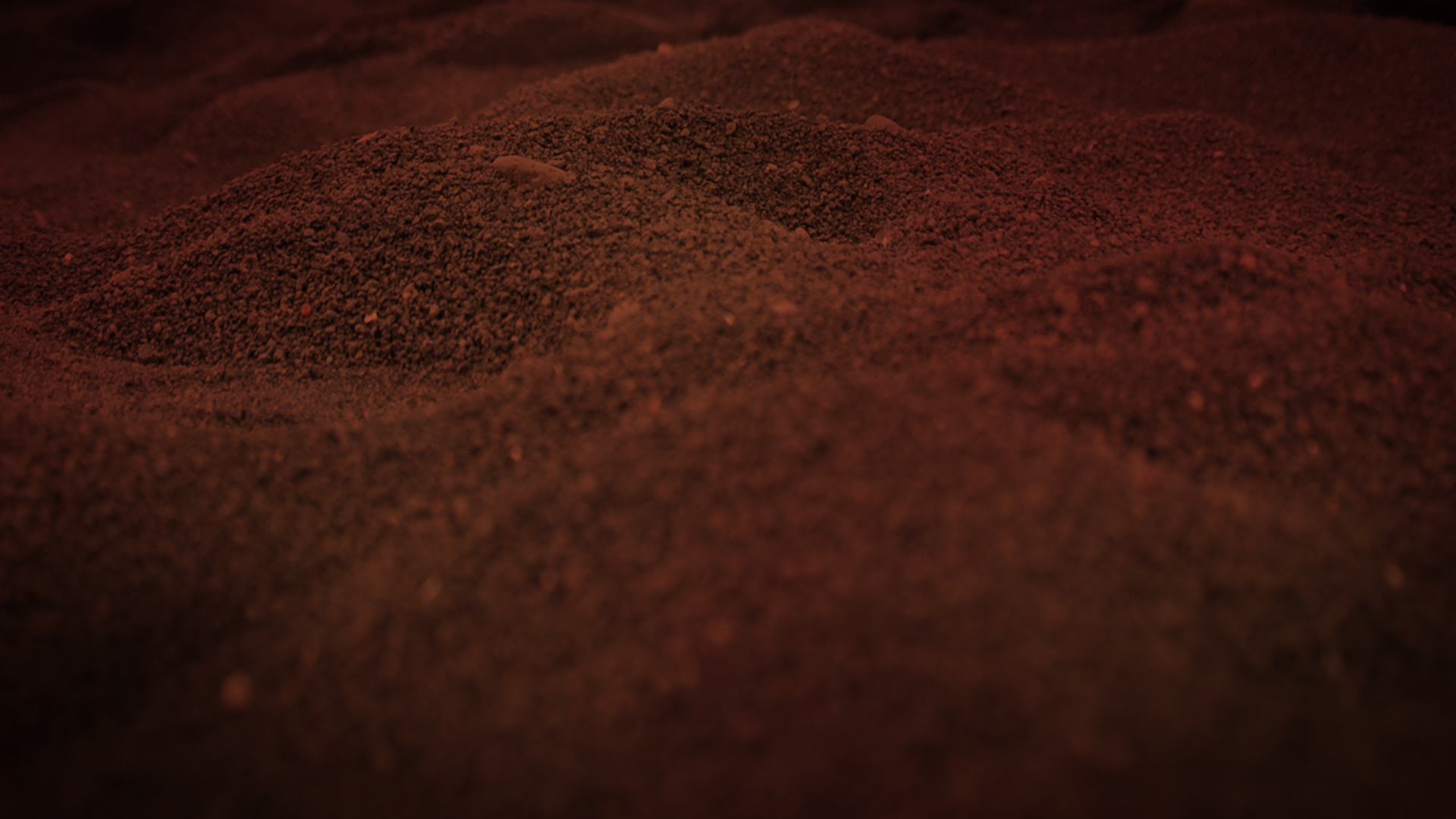 П
К
К
К
Т
Т
Т
К
Погляди початку 19го століття на історію Землі
Теперішнє є Ключем 
до Минулого
Погляд катастрофістів (напр. Кювьє)
НП
(мільйони років)
Уніформітаріанський погляд (напр. Геттон,  Лаєль)
НП
(мільйони років)
Біблійний/традиційний погляд (геологи Писання)
НТТ
(бл. 6000 років)
[Speaker Notes: SB = Supernatural Beginning
C = Catastrophe
P = Present (today, our times)
SCW = Supernatural Creation Week
F = Flood (Noah’s)]
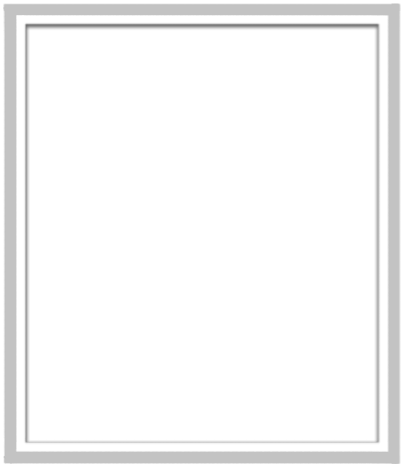 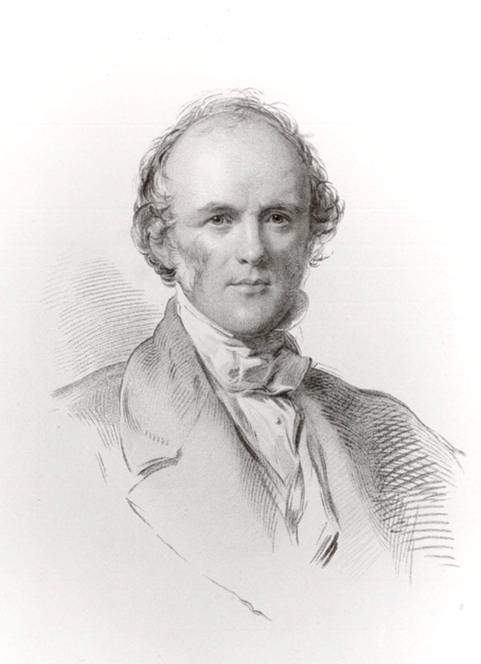 “Я завжди був під сильним враженнямвід кількості спостережень чудового письменника і вправного геолога, якийсказав, що ‘заради об'явлення а також і науки — істини в усякій формі —фізична частина геологічногодослідження слід проводити, як ніби Писання і не існує.’”
Чарльз Лаєль, quoted in M.J.S. Rudwick, “Charles Lyell Speaks in the Lecture Theatre,” Brit. J. Hist. Sci., IX:2:32 (July 1976): 150.
[Speaker Notes: Quote from Lyell’s lecture at King’s College London, 4 May 1832]
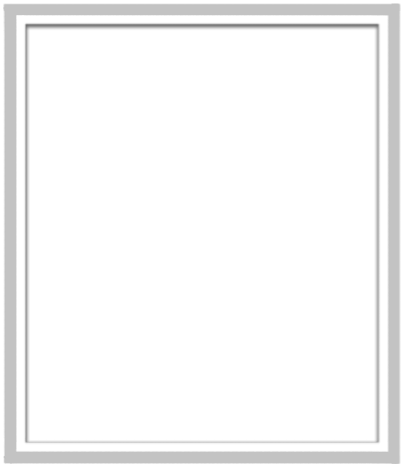 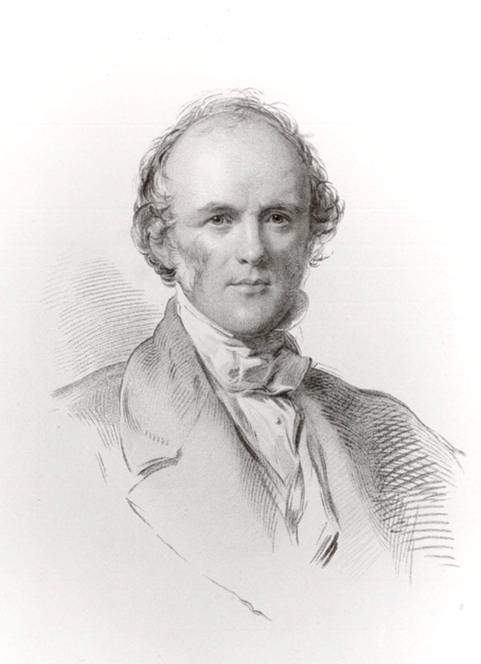 В своїх словах Лаєль хотів
“звільнити науку [геологію] від Мойсея.”
Заставити замовкнути Боже свідчення очевидця
Чальз Лаєль, quoted in Katherine Lyell, Life, Letters and Journals of Sir Charles Lyell, Bart. (London: John Murray, 1881), vol. 1, p. 268.
[Speaker Notes: The quote is from Lyell’s letter on 14 June 1830 to fellow uniformitarian geologist, George Poulett Scrope (also a member of Parliament), whom Lyell was encouraging and instructing on how to write his article for the Quarterly Review to accomplish what Lyell prescribed above so that the British church leaders would accept the millions of years and reject Genesis.]
“У мене завжди було відчуття, нібимої книги наполовину вийшли з мозку 
Лаєля і що я ніколи не визнавав цього  
достатньо, і я не знаю, як я можу, без 
того, щоб сказати це багатьма словами — бо я завжди думав, що велика заслуга Принципів [геології], була в тому, що вона змінила весь тон розуму і тому коли бачимо те, чого ніколи Лаєль не бачив, все-рівно це можна побачити крізь його очі.”
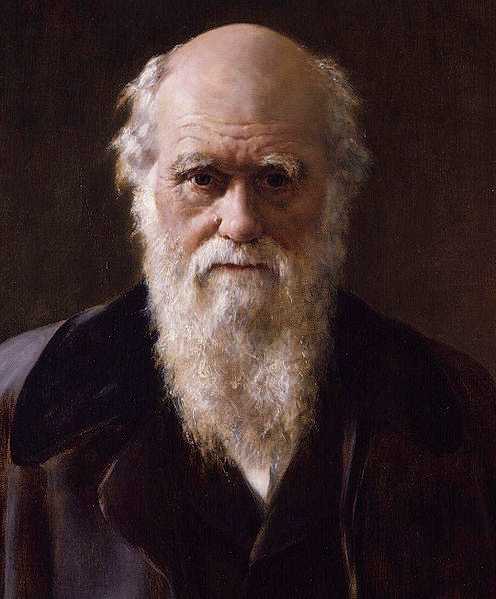 Чарльз Дарвін, The Correspondence of Charles Darwin, Vol. 3 (Cambridge, UK: Cambridge Univ. Press, 1987), p. 55.
[Speaker Notes: Letter 772, to his good friend Leonard Horner, 29 Aug. 1844.  Darwin’s books on geology up to this point included:
Letters on Geology (1835)
Journal of researches into the geology & natural history of the various countries visited by H.M.S. Beagle (1839)
The structure and distribution of coral reefs (1842)
Geological observations on the volcanic islands visited during the voyage of H.M.S. Beagle (1844)

photo: Wikimedia.org.  This work is based on a work in the public domain. It has been digitally enhanced and/or modified. This derivative work has been (or is hereby) released into the public domain by its author, D. Coetzee. This applies worldwide.  In some countries this may not be legally possible; if so, D. Coetzee grants anyone the right to use this work for any purpose, without any conditions, unless such conditions are required by law.]
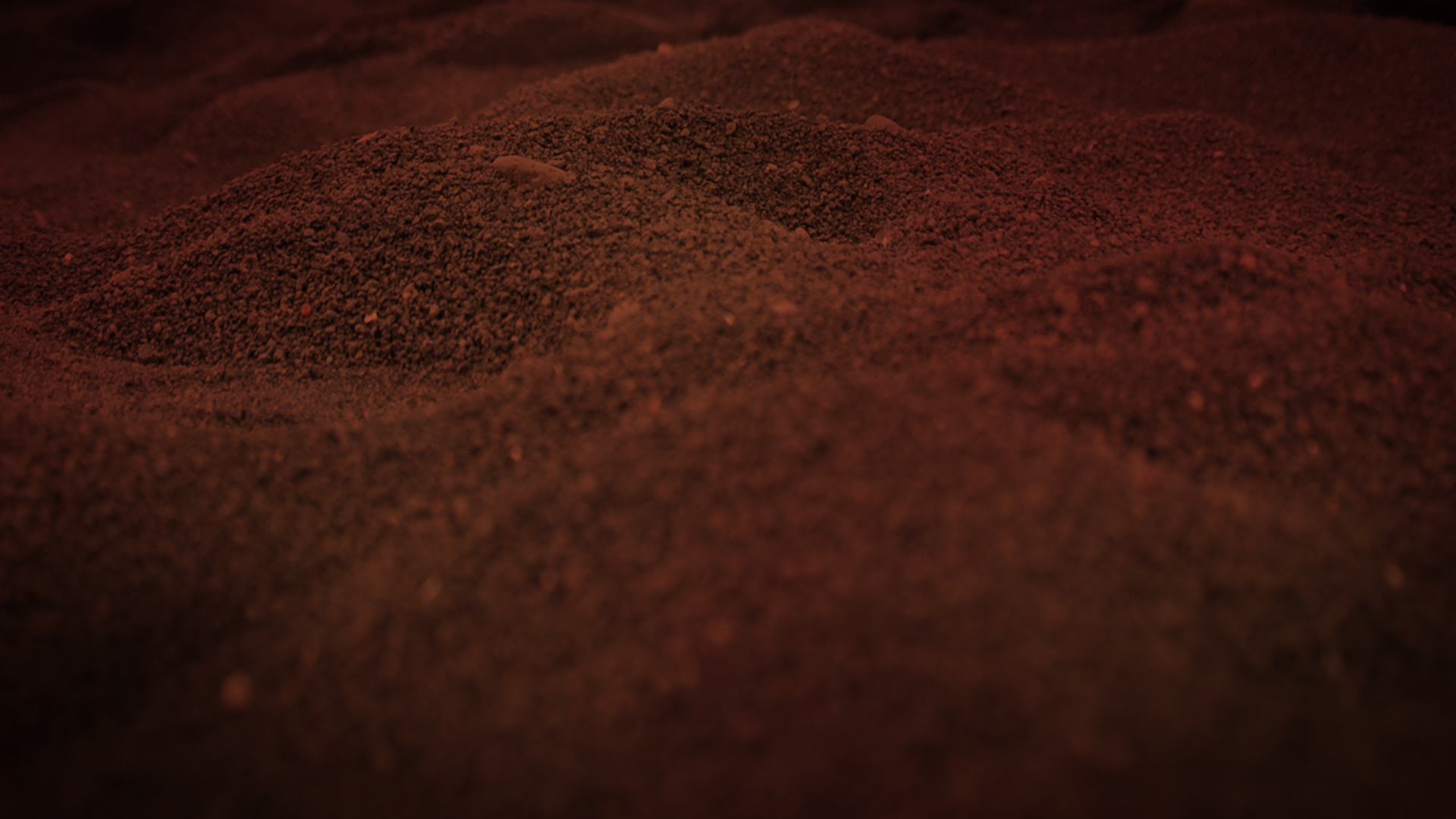 Уніформітаріанський Натуралізм
Природа – це все, що існує.
Все може, і насправді повинно, бути пояснене часом плюс випадком плюс законами природи, які працюють в природі.
Процеси геологічних змін завжди відбувались в минулому з тією самою швидкістю, частотою і потужністю, що і сьогодні.
Староземельний геолог
Християнин
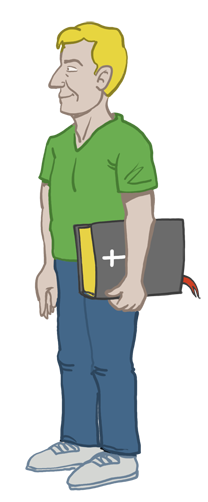 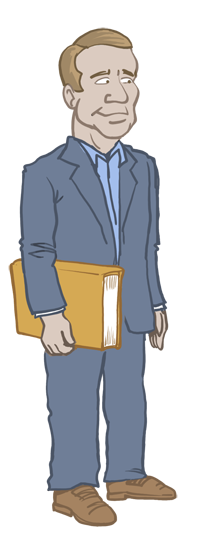 Натуралістичні припущення
Біблійні припущення
Нейтральна 
територія
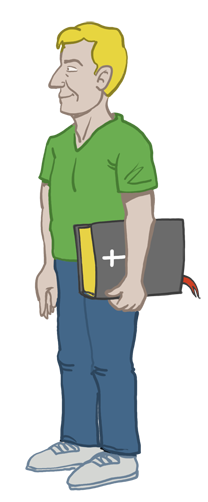 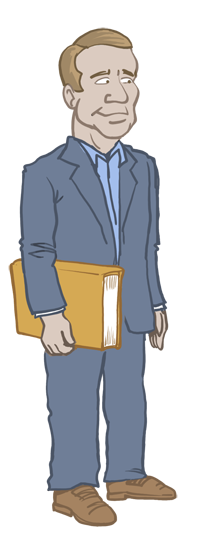 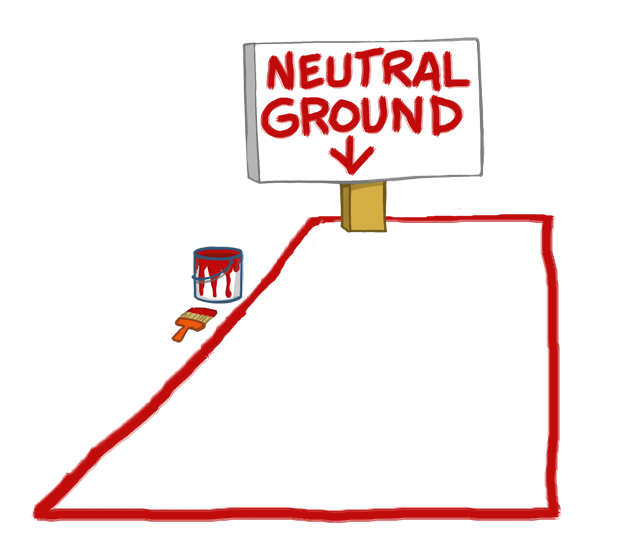 Нейтральна 
територія
Але він все ще використовує натуралістичні припущення!
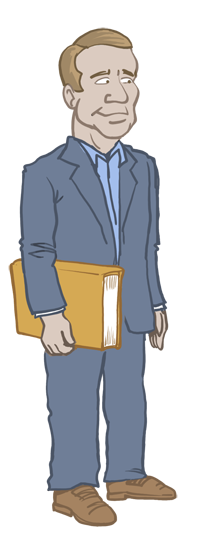 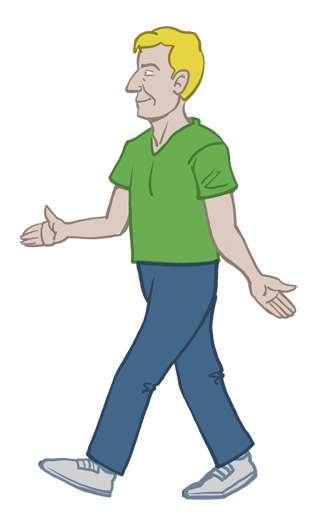 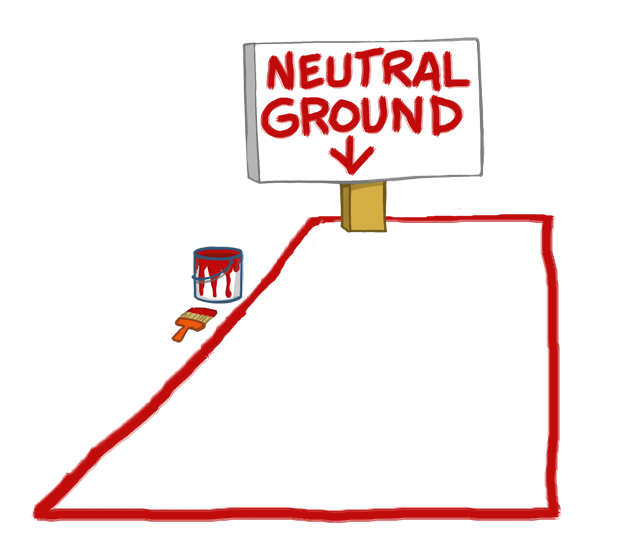 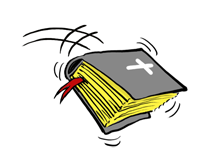 Нейтральна 
територія
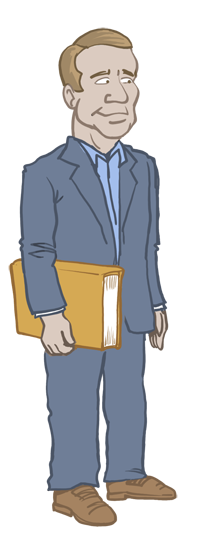 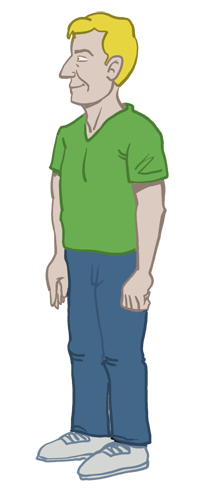 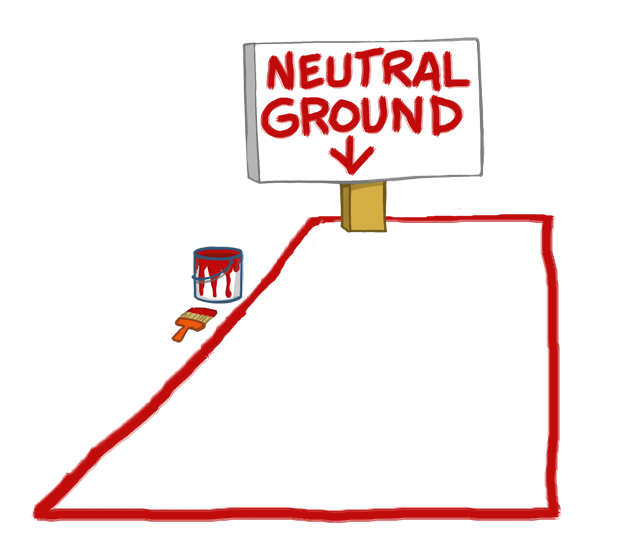 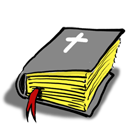 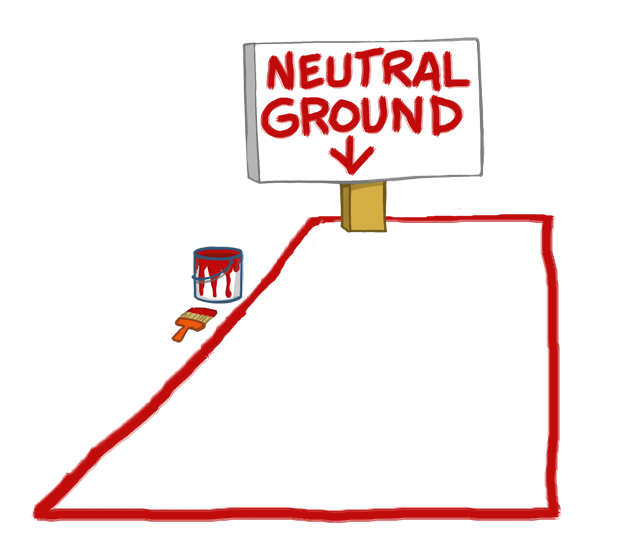 Нейтральна 
територія
Я переміг!
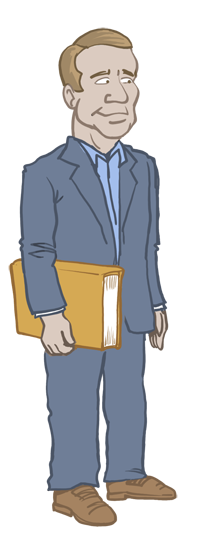 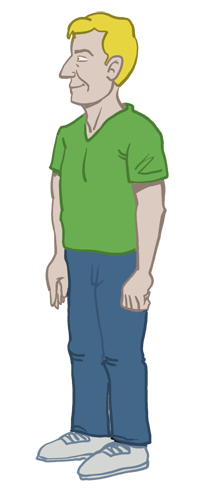 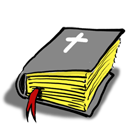 Оперативна НаукапротиНауки Походження
Світогляд критичний!
Стара Земля
Не було всесвітнього потопу
Біблійні припущення
Натуралістичні припущення
Молода Земля Всесвітній потоп
Це боротьба світоглядів
ФАКТИ
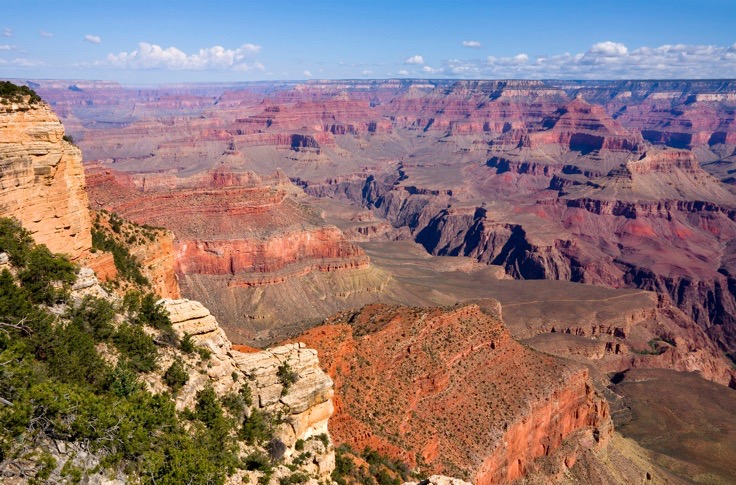 КАМІННЯ І СКАМ’ЯНІЛОСТІ
1 Тимофію 6:20–21
20 О Тимофію, бережи передання, стережися марного базікання та суперечок знання, неправдиво названого так— 21 Дехто віддався йому, та й від віри відпав.
[Speaker Notes: “Science” (from the Latin, scientia, meaning knowledge) is the Greek, gnosis, meaning knowledge.
NASB]
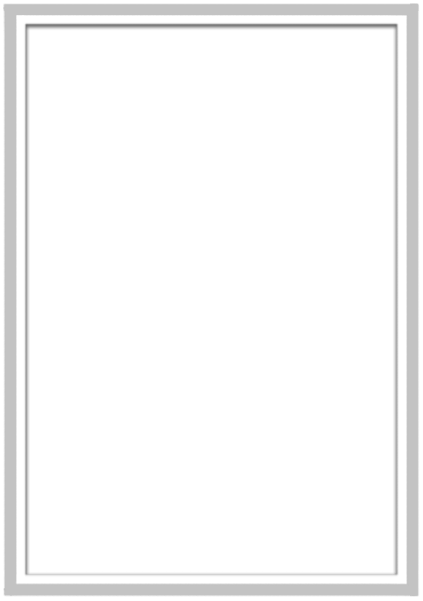 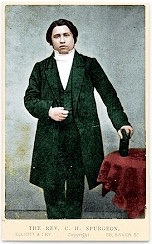 “Чи може мені хтось сказати колибув початок? Багато років назад мидумали, що початок світу був колив ньому з'явився Адам;”
Чарльз Сперджен, “Election” (1855), The New Park Street Pulpit (Pasadena, TX: Pilgrim Publ. 1990), vol. 1, p. 318.
[Speaker Notes: Charles Haddon Spurgeon (1834-92) was 21 years old when he preached this sermon.
This is at the beginning of his point that divine election is eternal.
Sermon was preached on 2 Sept. 1855.
http://www.spurgeon.org/sermons/0041.htm, p. 10.]
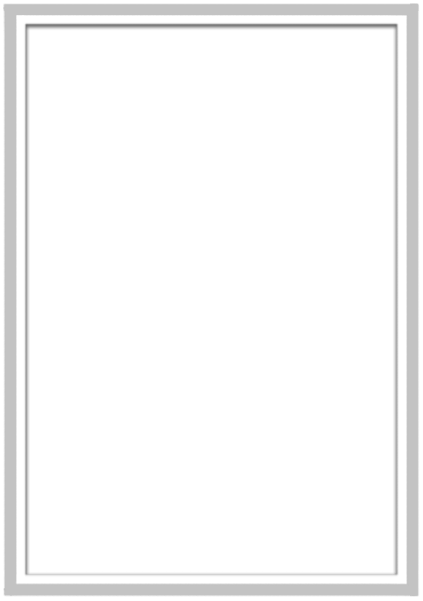 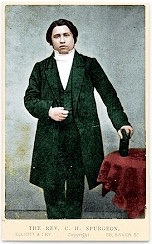 “але ми відкрили, що за тисячі роківдо того, як Бог готував хаотичну матерію щоб вона була придатна 
для перебування людини, вклавшираси створінь в неї, які могли померти і залишити сліди Йоготворіння і надзвичайної здібності, ще до того, як Він приклав Свою руку до людини.”
Чарльз Сперджен, “Election” (1855), The New Park Street Pulpit (Pasadena, TX: Pilgrim Publ. 1990), vol. 1, p. 318.
[Speaker Notes: This is at the beginning of his point that divine election is eternal.
http://www.spurgeon.org/sermons/0041.htm, p. 10.]
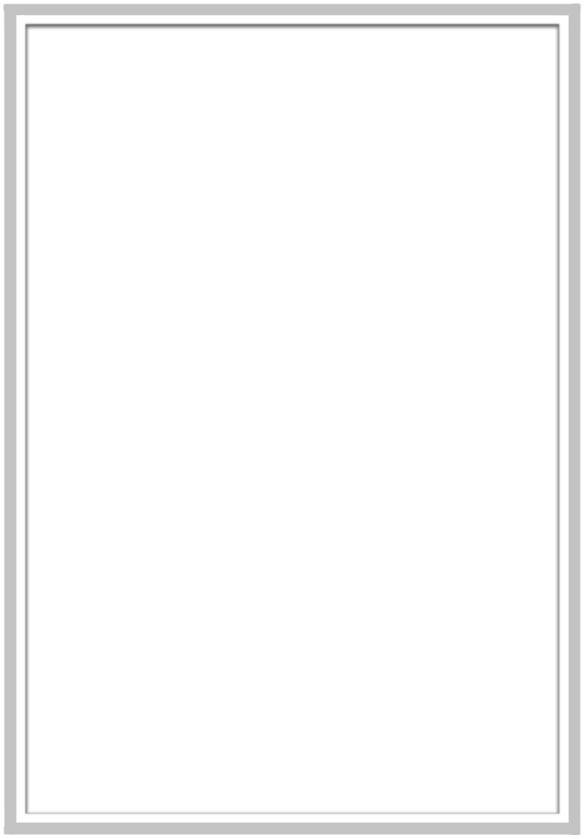 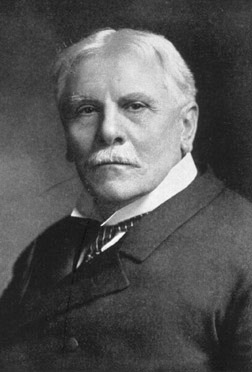 C.I. Скоуфілд 
(1843–1921) 
біб
Біблія Скоуфілда
(1909)
Теорія розриву
“Перший акт творіння вказує на невизначене минуле, і дає можливість для усіх геологічних віків.”
[Speaker Notes: That statement is all Scofield said about the gap (1917 edition).  No argument, nothing.  Just a bald assertion.  The 1967 edition said at v. 1, “Scripture gives no data for determining how long ago the universe was created.”  At v. 2, it gives two weak statements for the gap theory.
The picture: http://www.creationdays.dk/C.%20I.%20Scofield/0.php 
Scofield Reference Bible (revised in 1967 and still in print) has been used by tens of millions of Christians worldwide, many of whom act as if Scofield’s notes are as inspired as the Biblical text.]
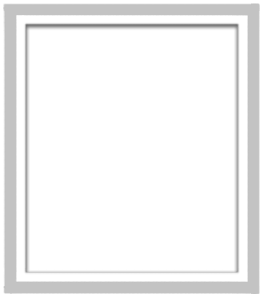 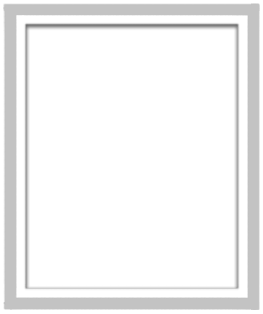 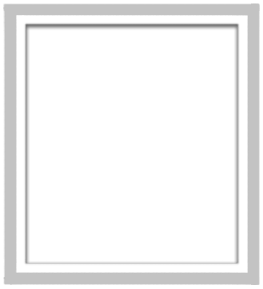 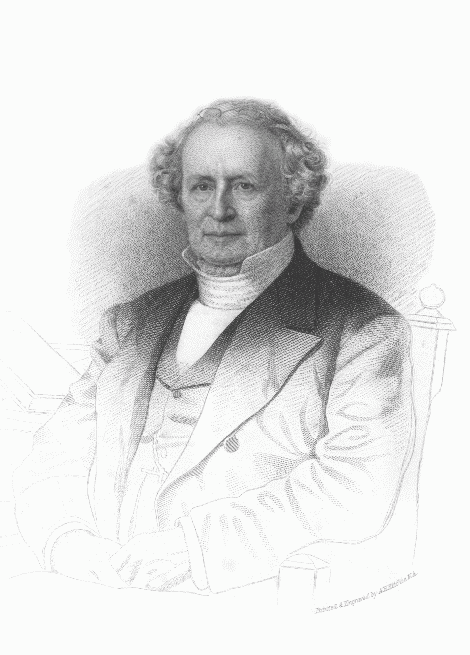 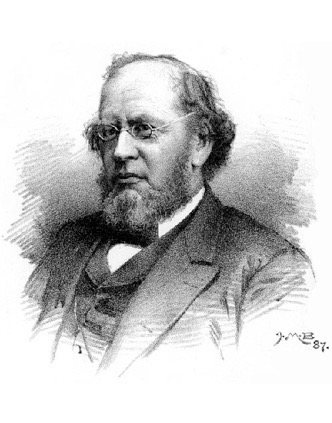 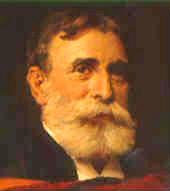 Семінарія Прінстона
Чарльз Ходж (1779–1878)
  Стара Земля
A.A. Ходж (1823–1886)
  Теїстична еволюція??
Б.Б. Уарфілд (1851–1921)
  Теїстична еволюція?
[Speaker Notes: C. Hodge (1797-1878)—initially favored gap theory, then by 1860 he favored the day-age view.  
		He was adamantly opposed to Darwinism, but not to theistic evolution
	In his 25-page chapter on the doctrine of creation (Systematic Theology, 1871, vol. 1, pp. 550–574), Hodge mentions 6 verses from Genesis, but he discusses none of the Biblical verses relevant to determining the length of the Creation days or the age of the earth.   In a couple of sentences he mentions the young-earth view and the gap theory, but gives no arguments against those views.  Rather he has several pages defending the day-age view (mostly by a lengthy quote by an OEC geologist [Dana]), but without using any Scripture from Genesis!
A.A. Hodge toyed with belief in evolution, open to gap or day-age but not sure if Gen. 1-11 was history
B.B. Warfield (1851-1921) open to theistic evolution, and even toyed with the idea that maybe, just maybe, human evolution (under God’s providential control, of course) could be harmonized with the Genesis 2 account of the origin of man

See Joseph Pipa & David Hall, eds., Did God Create in Six Days? (Taylor, SC: Southern Presbyterian Press, 1999), pp. 5-15.  All the contributing authors to this book were Reformed.]
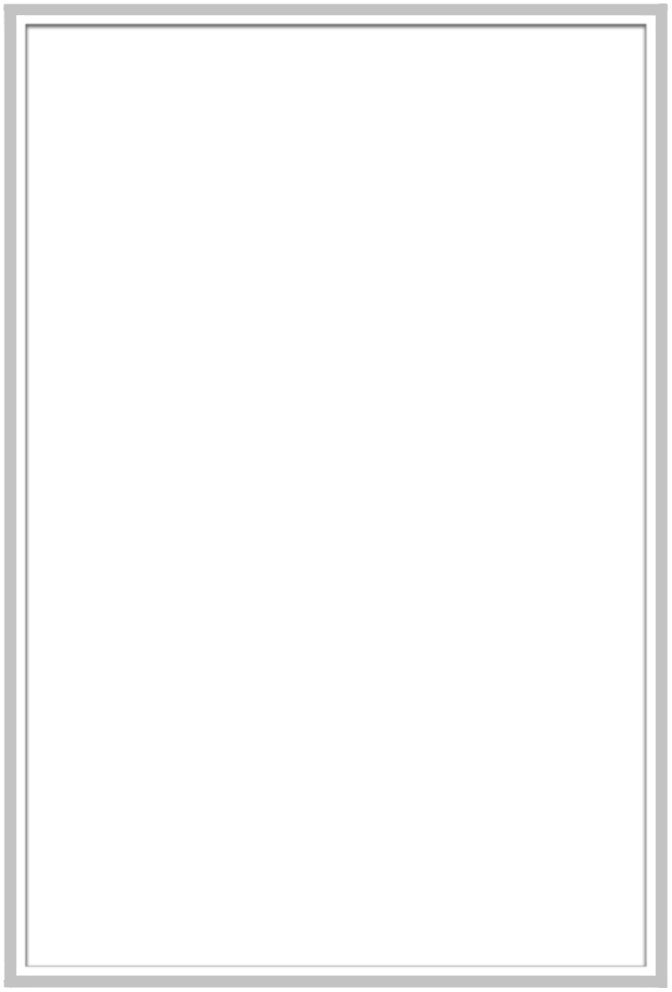 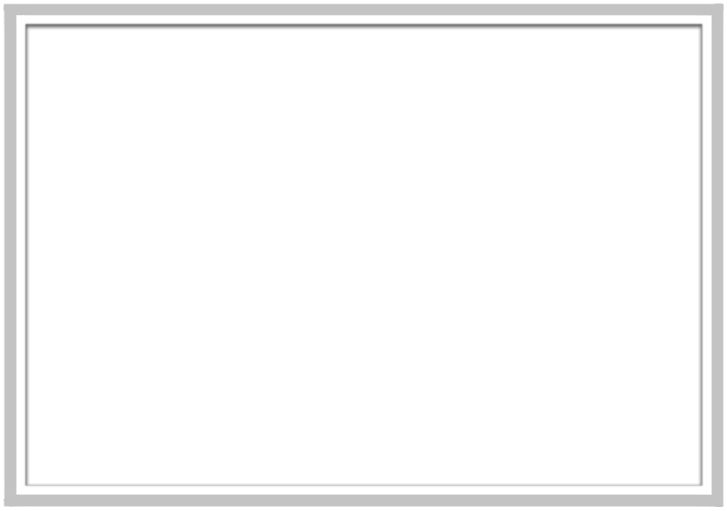 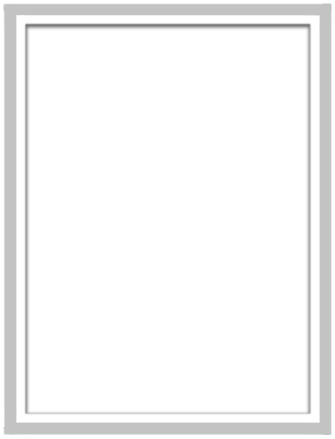 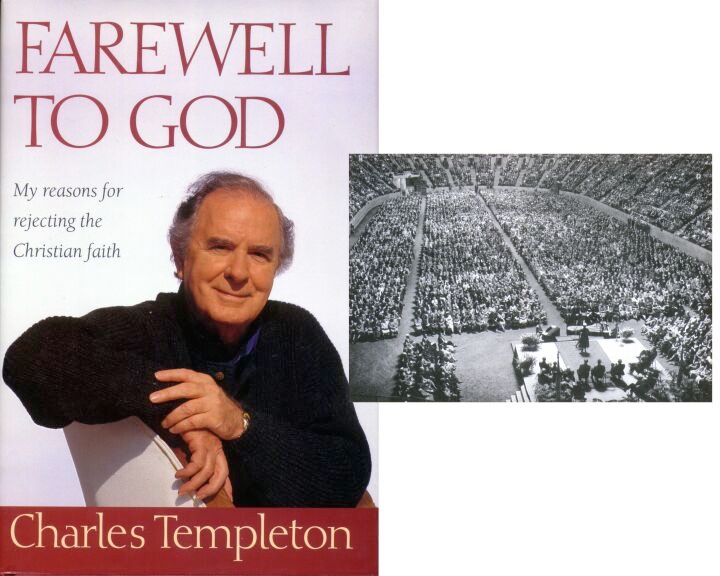 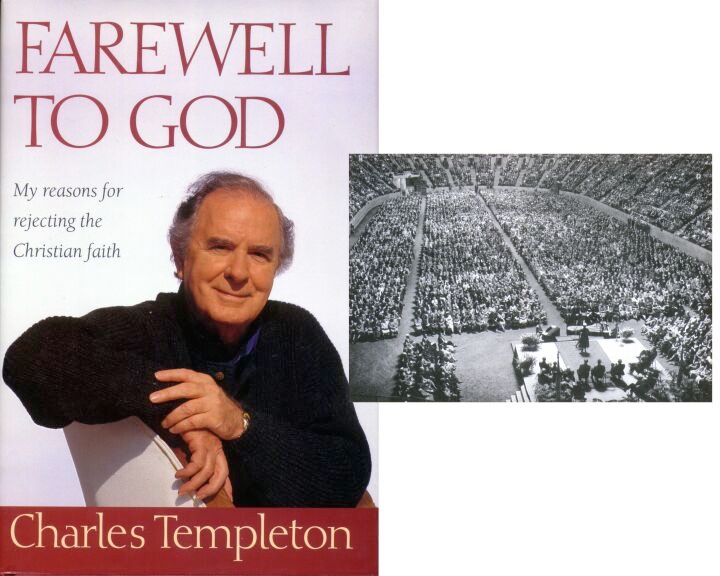 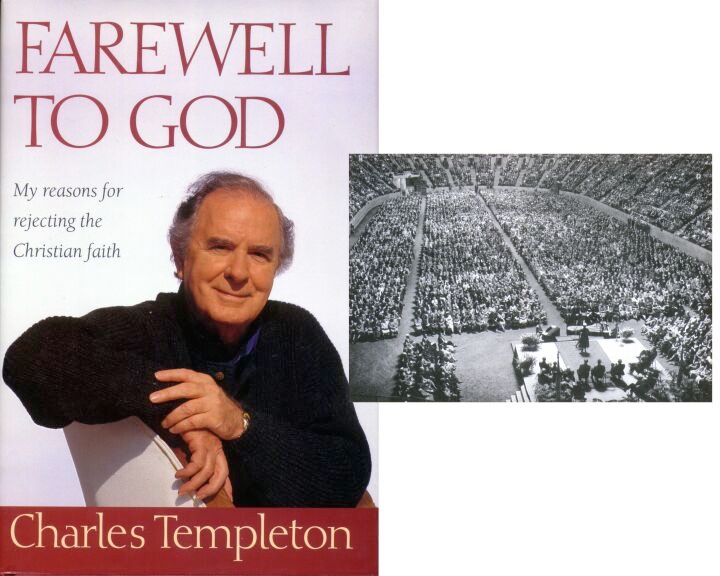 1915–2001
[Speaker Notes: After Princeton he continued preaching with the National Council of Churches.  He had increasing health problems, esp. chest pains.  A doctor said there was nothing physically wrong with him and suggested that the symptoms were the result of his inner conflict about doubting Scripture even as he preached it to others.
1957—left the ministry to become a secular journalist and author
2001—died as an atheist after suffering from Alzheimer’s disease.]
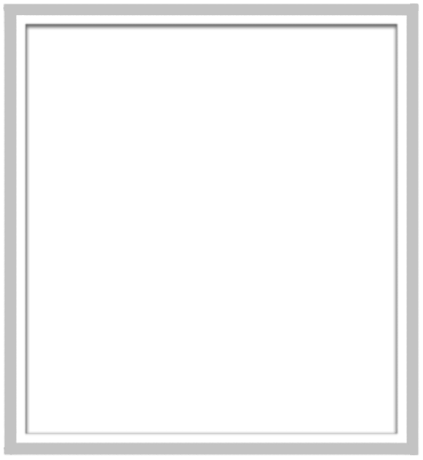 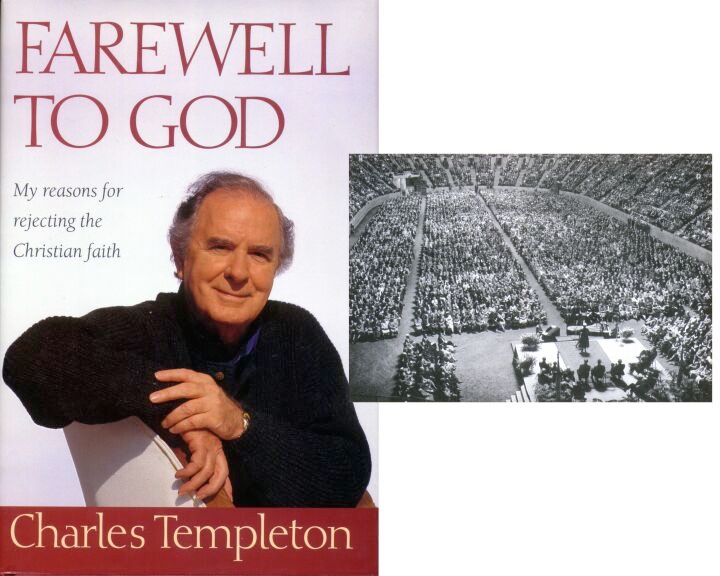 Я вірю, що немає вищої істоти затрибутами людини — немає Богав біблійному сенсі — але що життяє результатом позачасових еволюційних сил, що досягли своготеперішнього стану через мільйонироків.
Чарльз Темплтон, Farewell to God  (Toronto: McClelland & Stewart, 1996), p. 232.
Семінарія Прінстона
Чарльз Ходж (1779–1878)
  Стара Земля
A.A. Ходж (1823–1886)
  Теїстична еволюція??
Б.Б. Уарфілд (1851–1921)
  Теїстична еволюція?
Чарльз Темплтон (1915–2001)
  Відступрництво
[Speaker Notes: C. Hodge (1797-1878)—initially favored gap theory, then by 1860 day-age, but was adamantly opposed to Darwinism, but not theistic evolution
	In his 25-page chapter on the doctrine of creation (1871, vol. 1, pp. 550–574), Hodge mentions 6 verses from Genesis, but he discusses none of the Biblical verses relevant to determining the length of the Creation days or the age of the earth.   In a couple of sentences he mentions the young-earth view and the gap theory, but no arguments against those views.  Rather he has several pages defending the day-age view (mostly by a lengthy quote by an OEC geologist [Dana], but without using any Scripture from Genesis!
A.A. Hodge toyed with belief in evolution, open to gap or day-age but not sure if Gen. 1-11 was history
B.B. Warfield (1851-1921) open to theistic evolution, but not of man, but not sure

Based on Joseph Pipa & David Hall, Did God Create in Six Days? (Taylor, SC: Southern Presbyterian Press, 1999), pp 5-15.]
“The Christian who believes that the 
idea of an ancient earth is unbiblical 
would do better to deny the validity of 
any kind of historical geology and insist 
that the rocks must be the product of 
pure miracle rather than try to explain them in terms of the [Noahic] flood.  An examination of the earth apart from ideological presuppositions is bound to lead to the conclusion that it is ancient.”
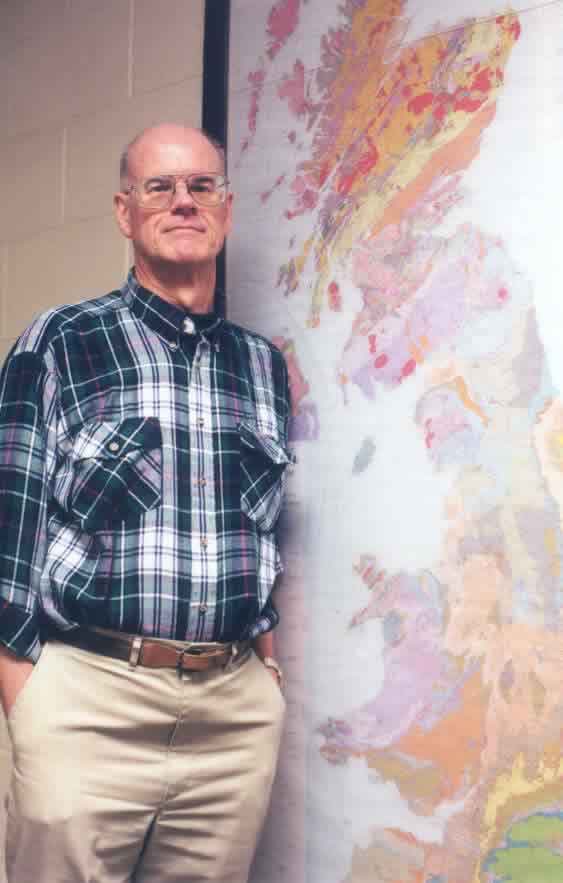 Davis Young, “The Discovery of Terrestrial History,” in Howard J. Van Till, Robert E. Snow, John H. Stek and Davis A. Young, Portraits of Creation (Grand Rapids: Eerdmans, 1990), p. 81.
[Speaker Notes: Young is Professor Emeritus of Geology at Calvin College in Michigan and son of the famous OT professor, E.J. Young, at Westminster Theological Seminary (1936-68).]
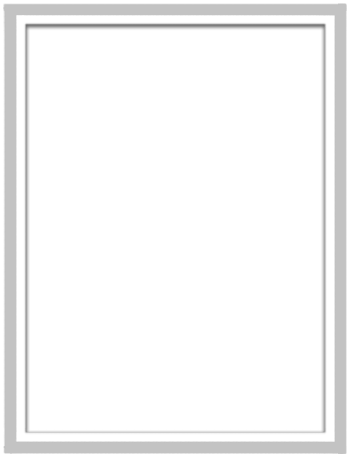 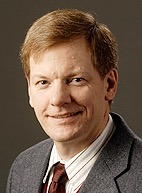 “Я прийшов до висновку, що вмене немає причин не віритистандартним теоріям геологів, 
включно з їх оцінкою віку землі.Вони можуть бути не праві, я це
допускаю; але якщо вони помиляються, це не тому, що вони неправильно тлумачать філософські припущення в своїй праці.”
C. Джон Коллінс, Science and Faith: Friends or Foes? (Wheaton: Crossways, 2003), p. 250.
[Speaker Notes: OT prof at Covenant Theological Seminary
Editor of the OT notes for the ESV Study Bible 

Picture: http://www.wts.edu/stayinformed/view.html?id=1225, accessed 2013 Mar 4]
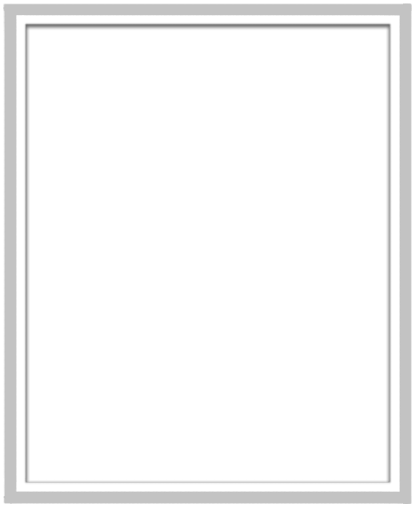 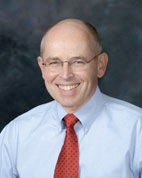 “Хоча наші висновки попередні,   
на даний момент нашого розуміння, Писання виглядаєдає нам розуміння поради (а не вимоги) щодо бачення молодоїземлі, тоді як очевидні факти творіння все більше схиляють нас на користь бачення старої землі.”
Уейн Грудем, Systematic Theology (Grand Rapids: Zondervan, 1994), p. 307.
“The only recourse that flood 
catastrophists have to save their 
theory is to appeal to a pure miracle 
and thus eliminate entirely the 
possibility of historical geology. We 
think that would be a more honest 
course of action for young-earth 
advocates to take.”
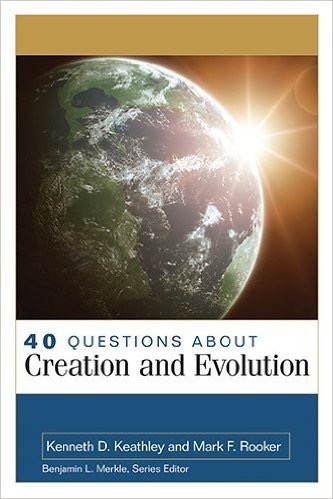 Kenneth D. Keathley and Mark F. Rooker, 40 Questions about Creation and Evolution (Grand Rapids, MI: Kregel, 2014), p. 307–308.
“Young-earth creationists should cease 
their efforts to convince the lay 
Christian public that geology supports 
a young earth when it does not do so. 
To continue that effort is misguided 
and detrimental to the health of the 
church and the cause of Christ.”
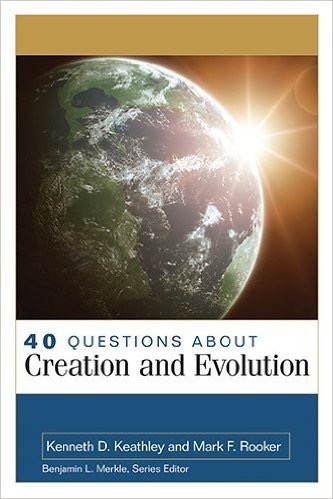 Kenneth D. Keathley and Mark F. Rooker, 40 Questions about Creation and Evolution (Grand Rapids, MI: Kregel, 2014), p. 307–308.
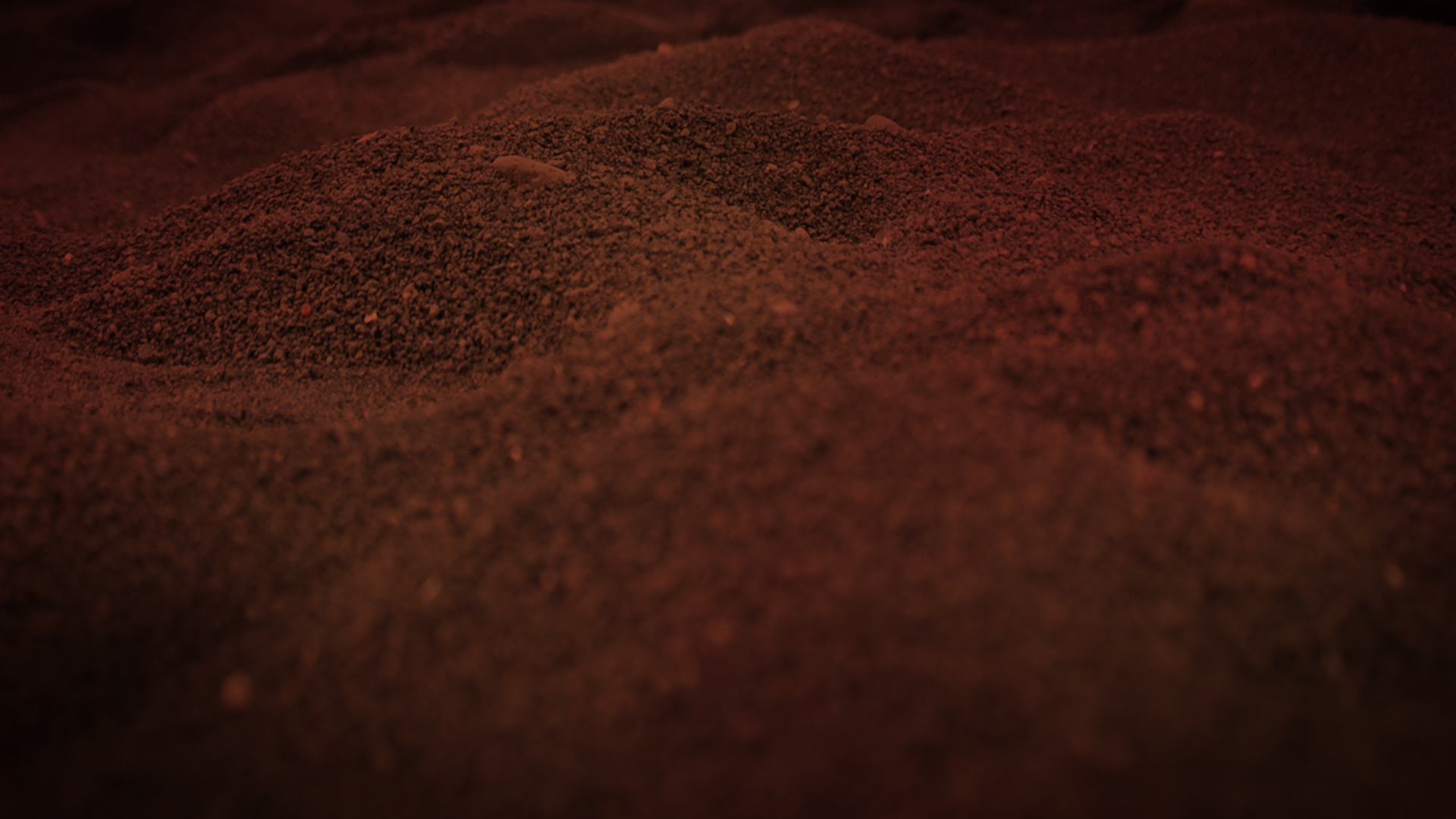 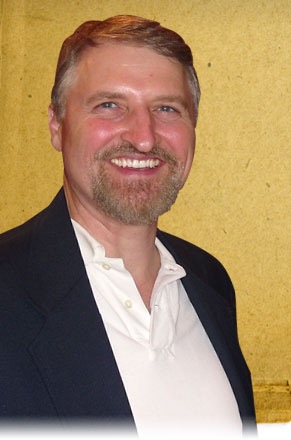 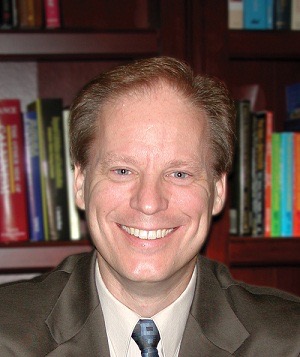 Grudem
Collins
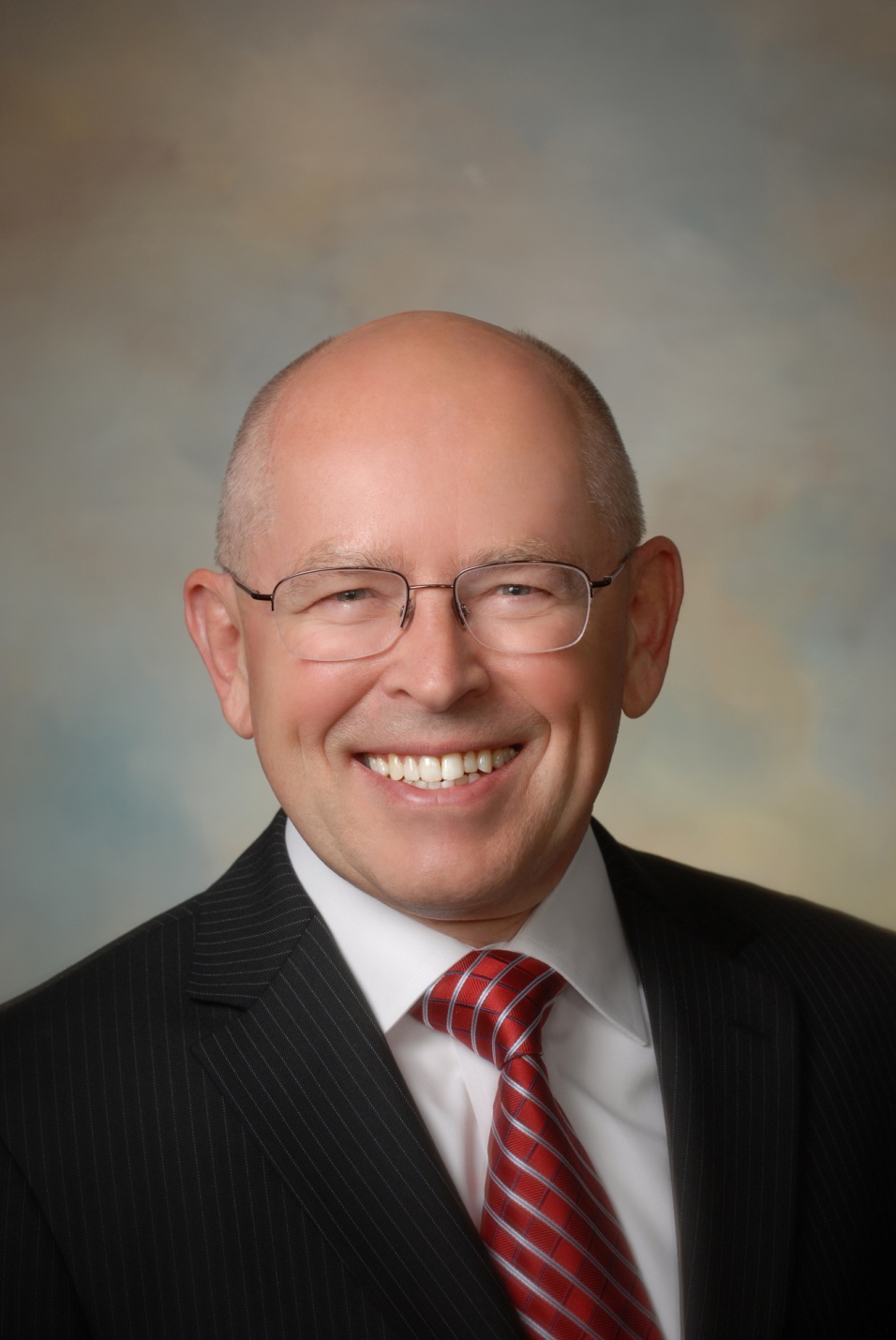 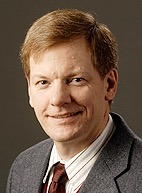 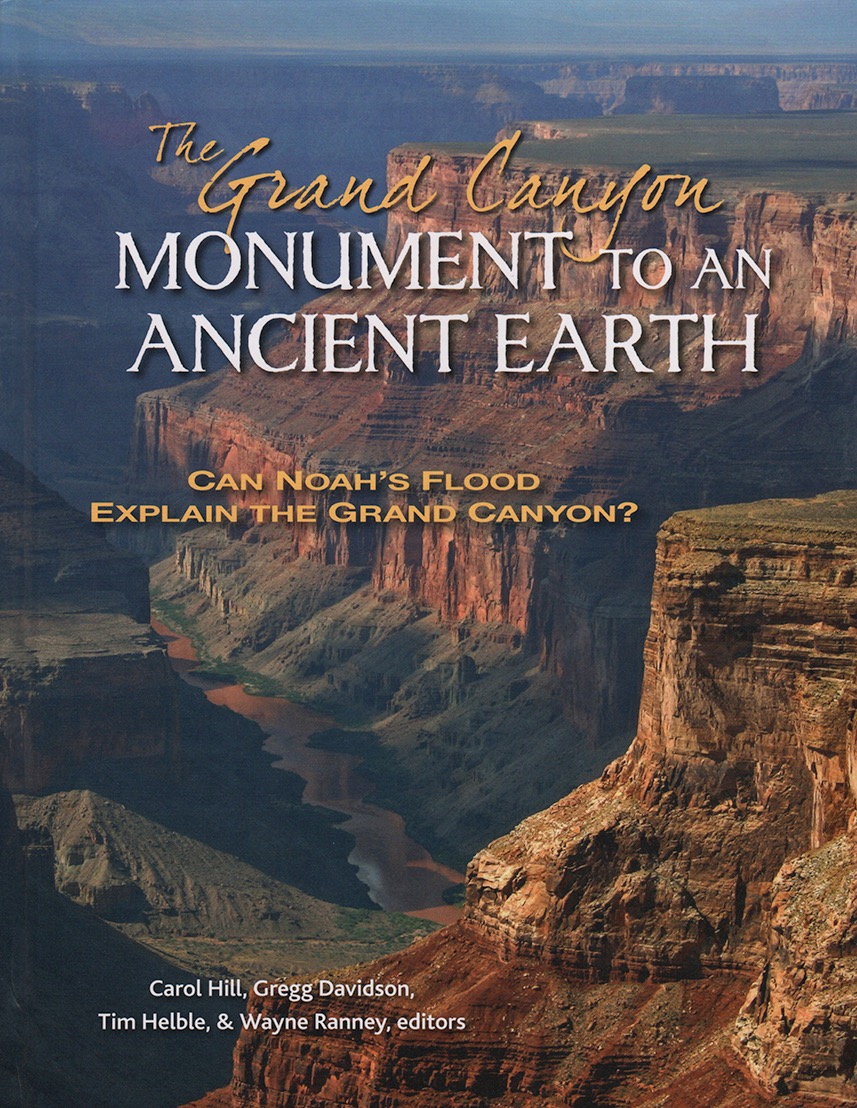 Copan
Keathley
[Speaker Notes: Jack Collins, Covenant Seminary		Wayne Grudem, Phoenix Seminary
Ken Keathley, SEBTS				Paul Copan, Palm Beach Atlantic Univ.
Book published in 2016 by Kregel and Solid Rock Lectures, Financed by secular geologists from Am. Assoc. Pet. Geol., BioLogos (from Templeton Foundation grant $$$), and Amer. Sci. Affil.
Contributing authors: 8 Christians and 3 non-Christians]
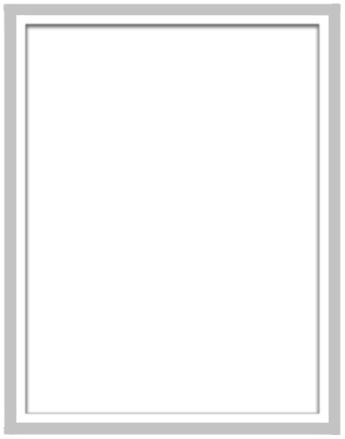 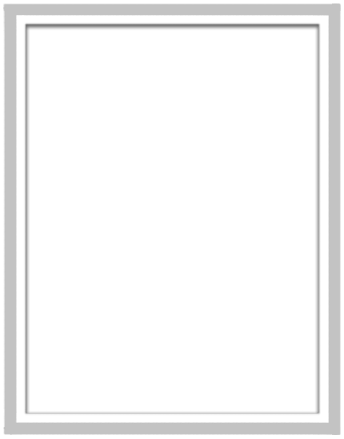 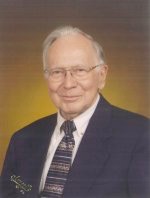 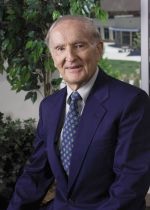 Gordon Lewis and Bruce Demarest hold to the day-age view, concluding that 
“ultimately, responsible geology must determine the length of the Genesis days.”
Gordon R. Lewis and Bruce A. Demarest, Integrative Theology (Grand Rapids: Zondervan, 1996), vol. 2, p. 29.
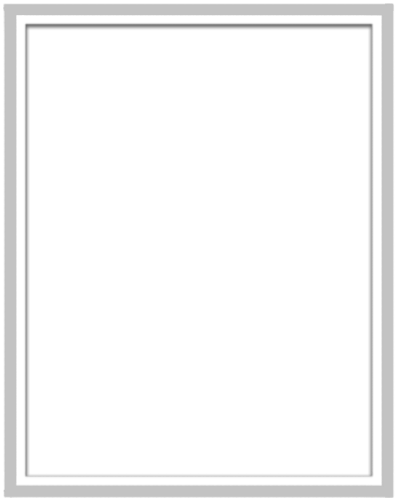 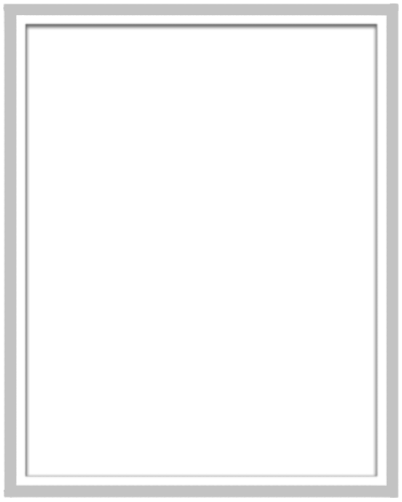 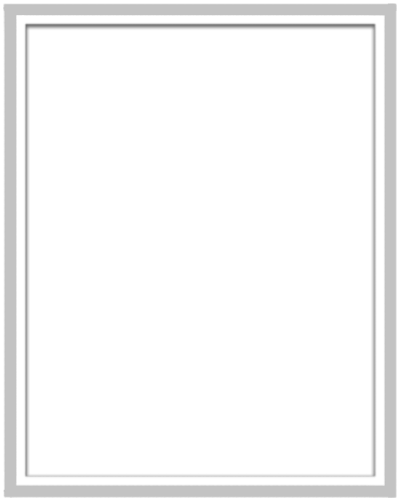 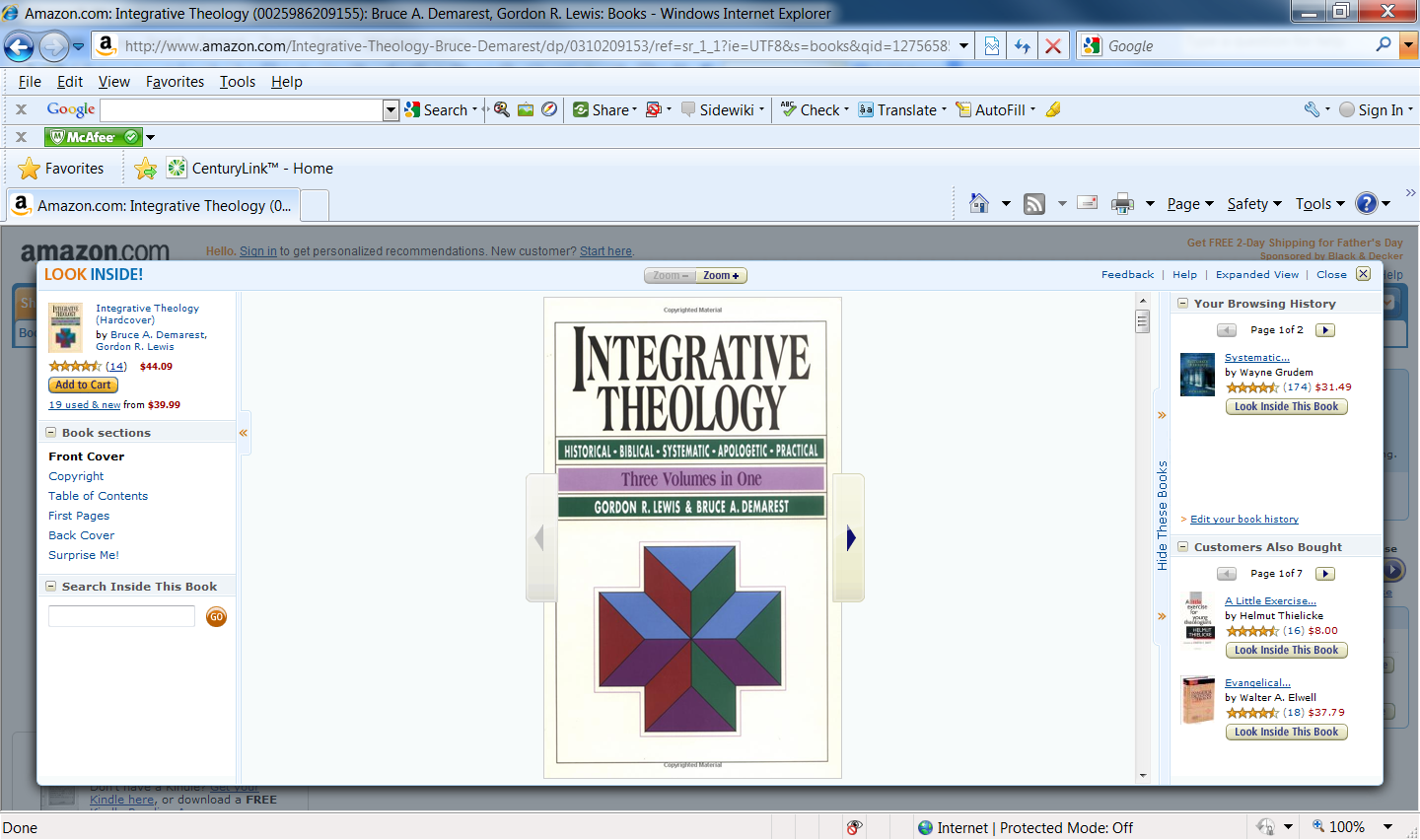 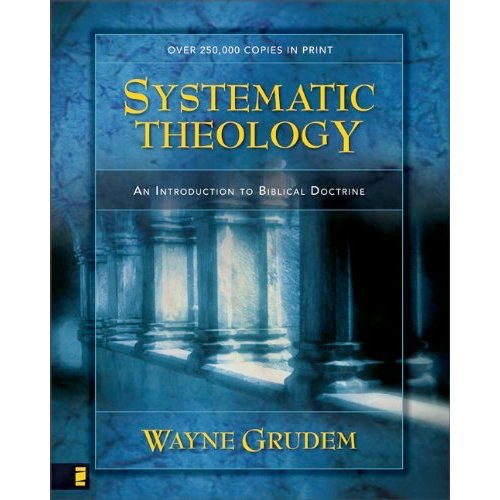 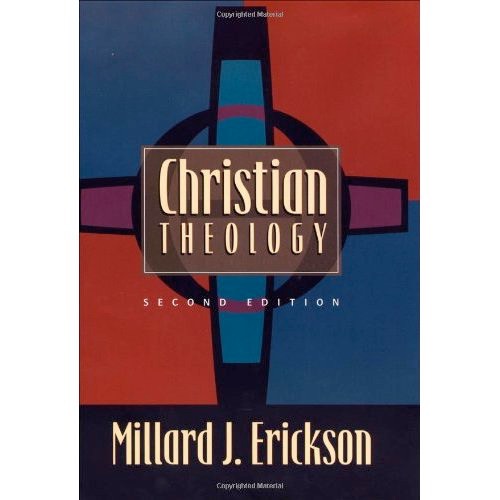 Millard Erickson
Wayne Grudem
Gordon Lewis &
Bruce Demarest
“Mortenson systematic”
www. AnswersInGenesis.org
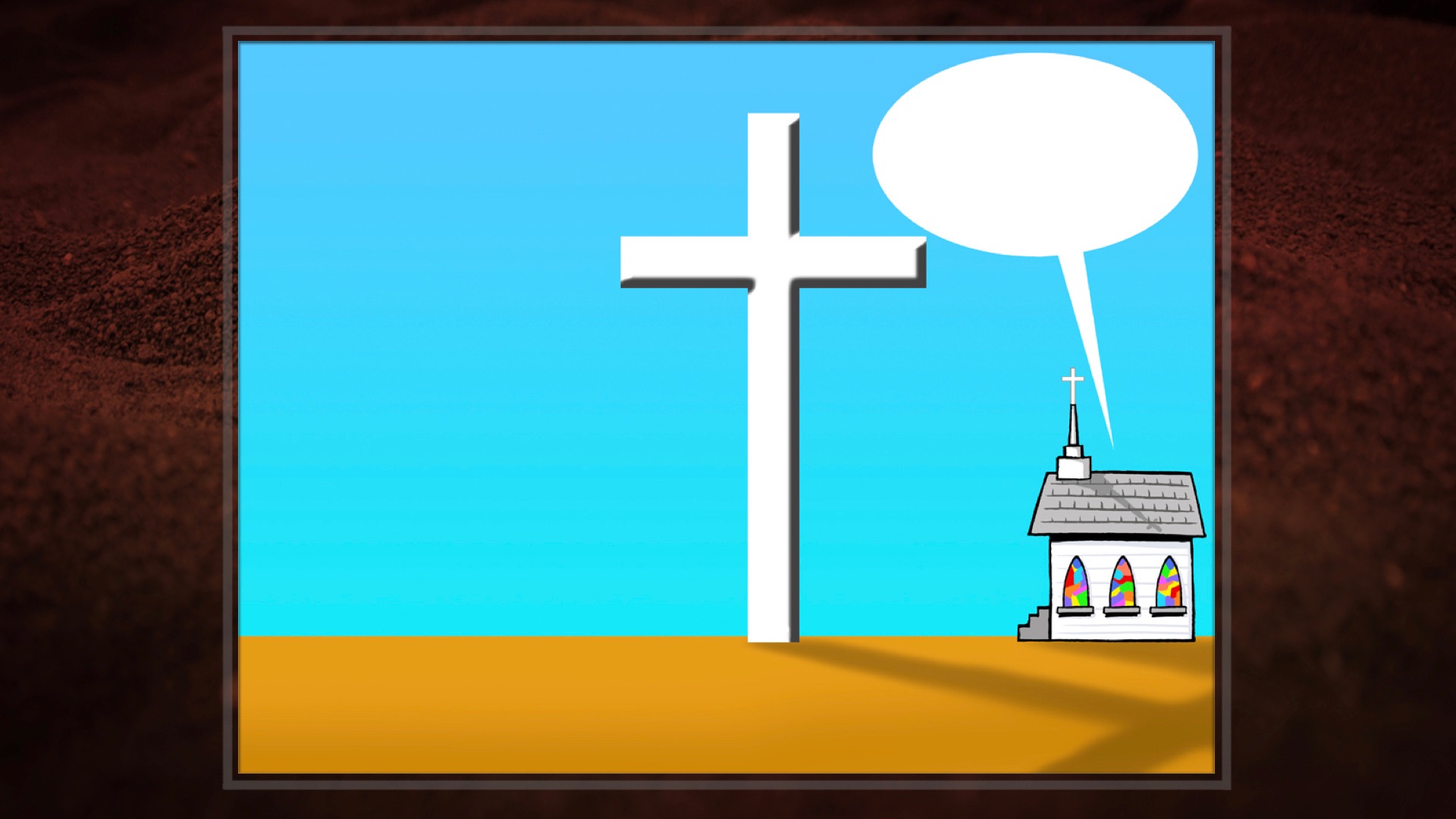 ПРИЙДІТЬ ДО ІСУСА! 
ПРИЙДІТЬ ДО ХРЕСТА 
І СПАСАЙТЕСЬ!
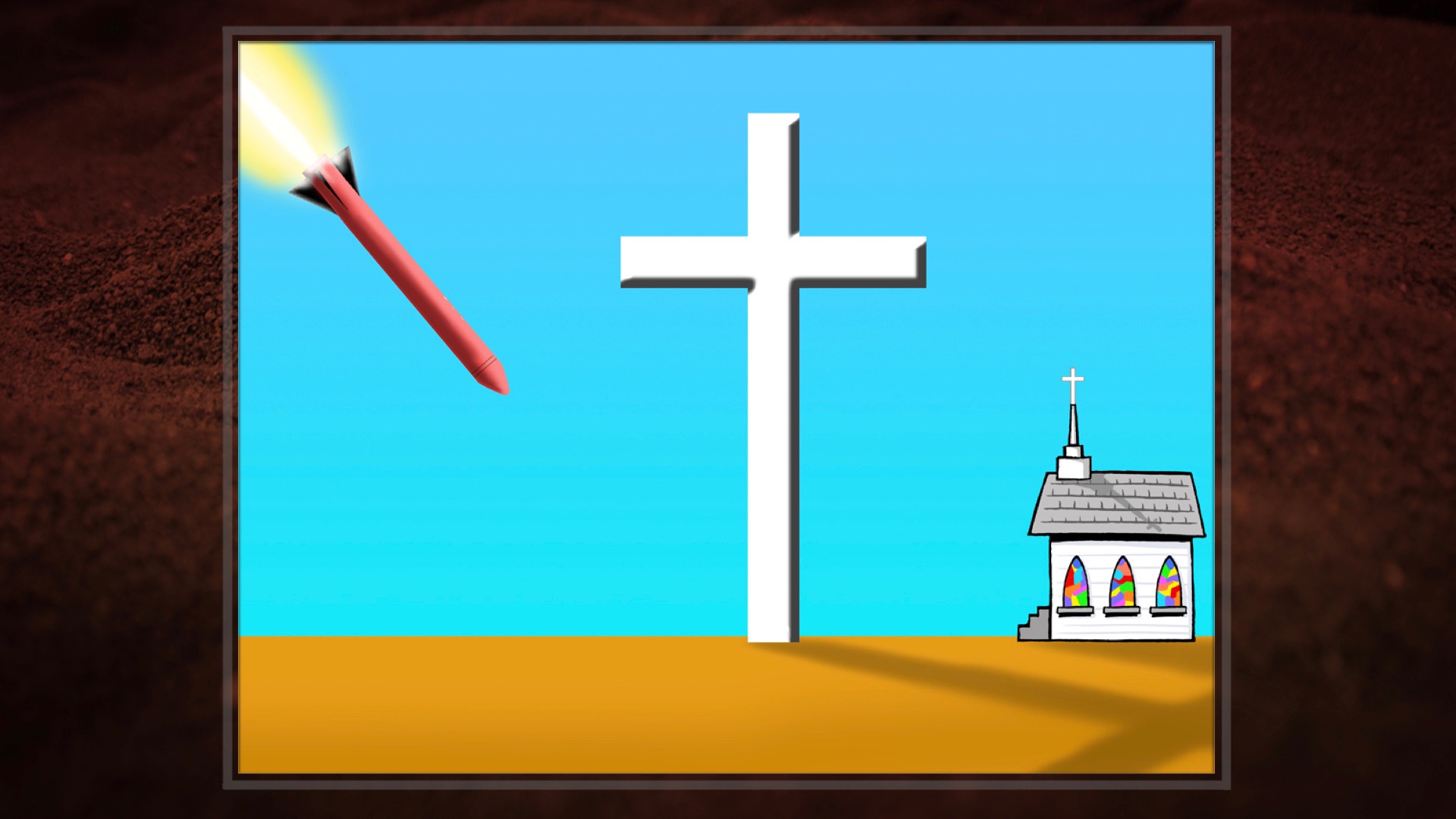 МІЛЬЙОНИ РОКІВ
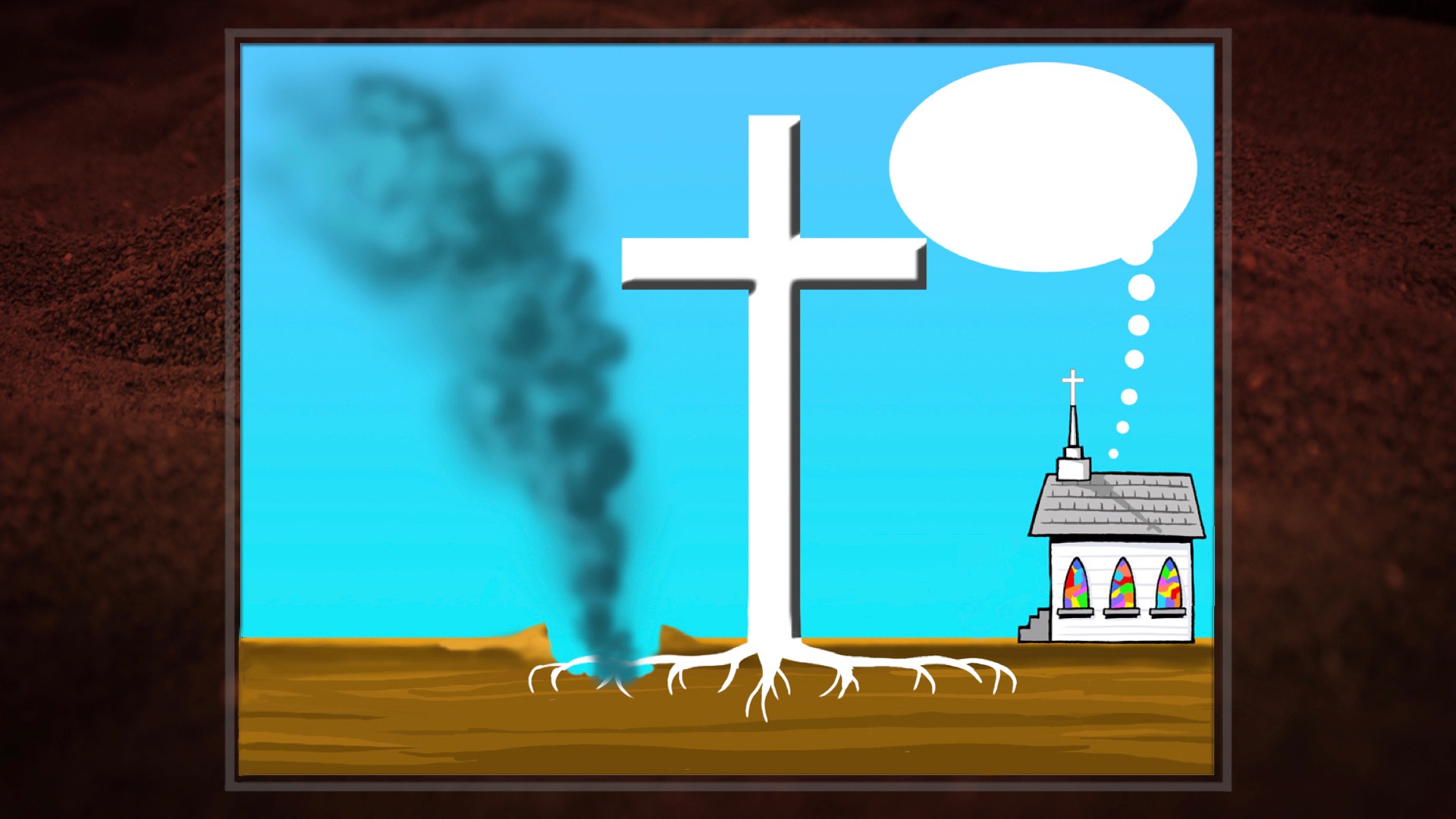 НЕ ВЛУЧИЛИ В ХРЕСТ!
БУТТЯ
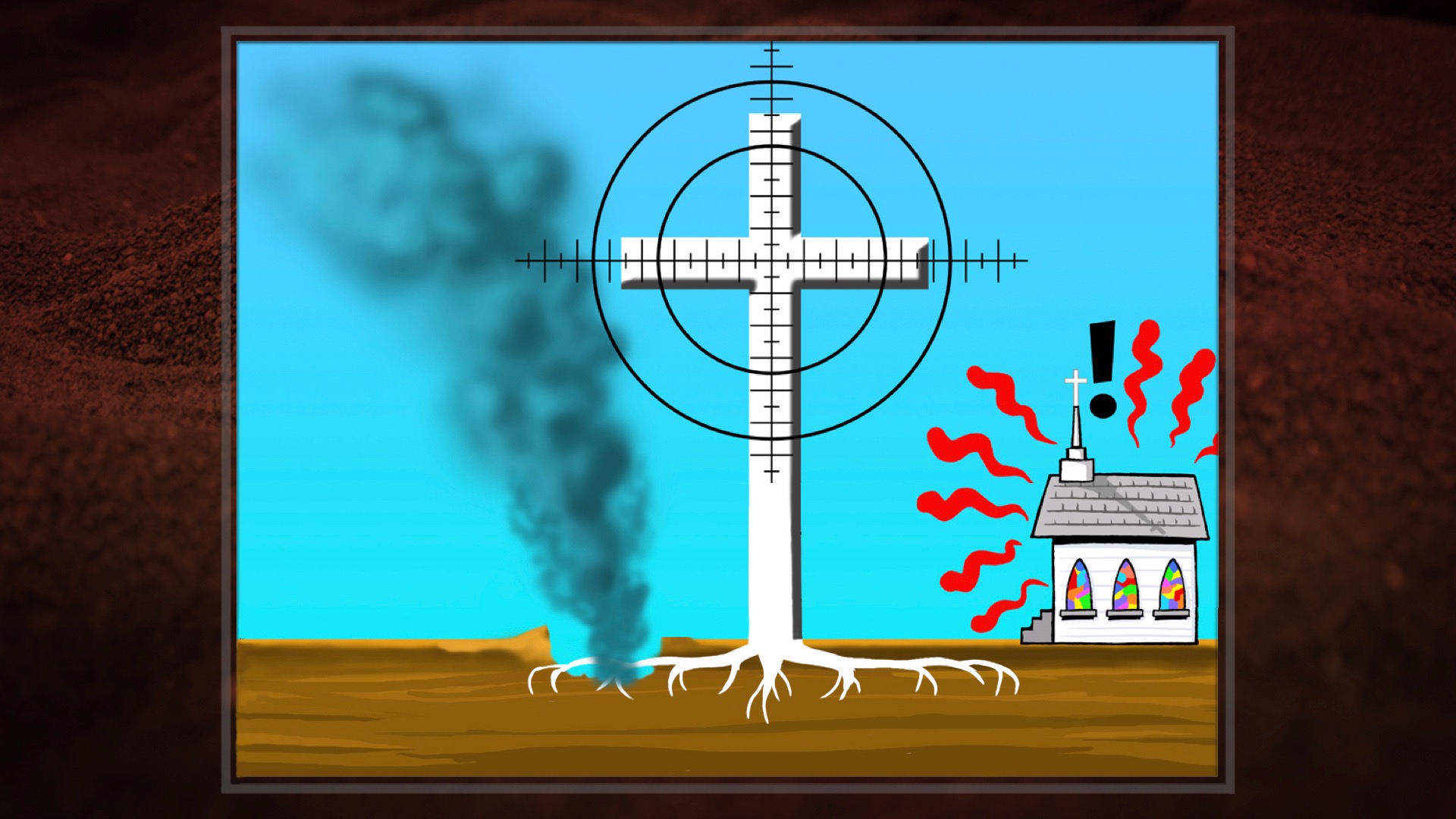 БУТТЯ
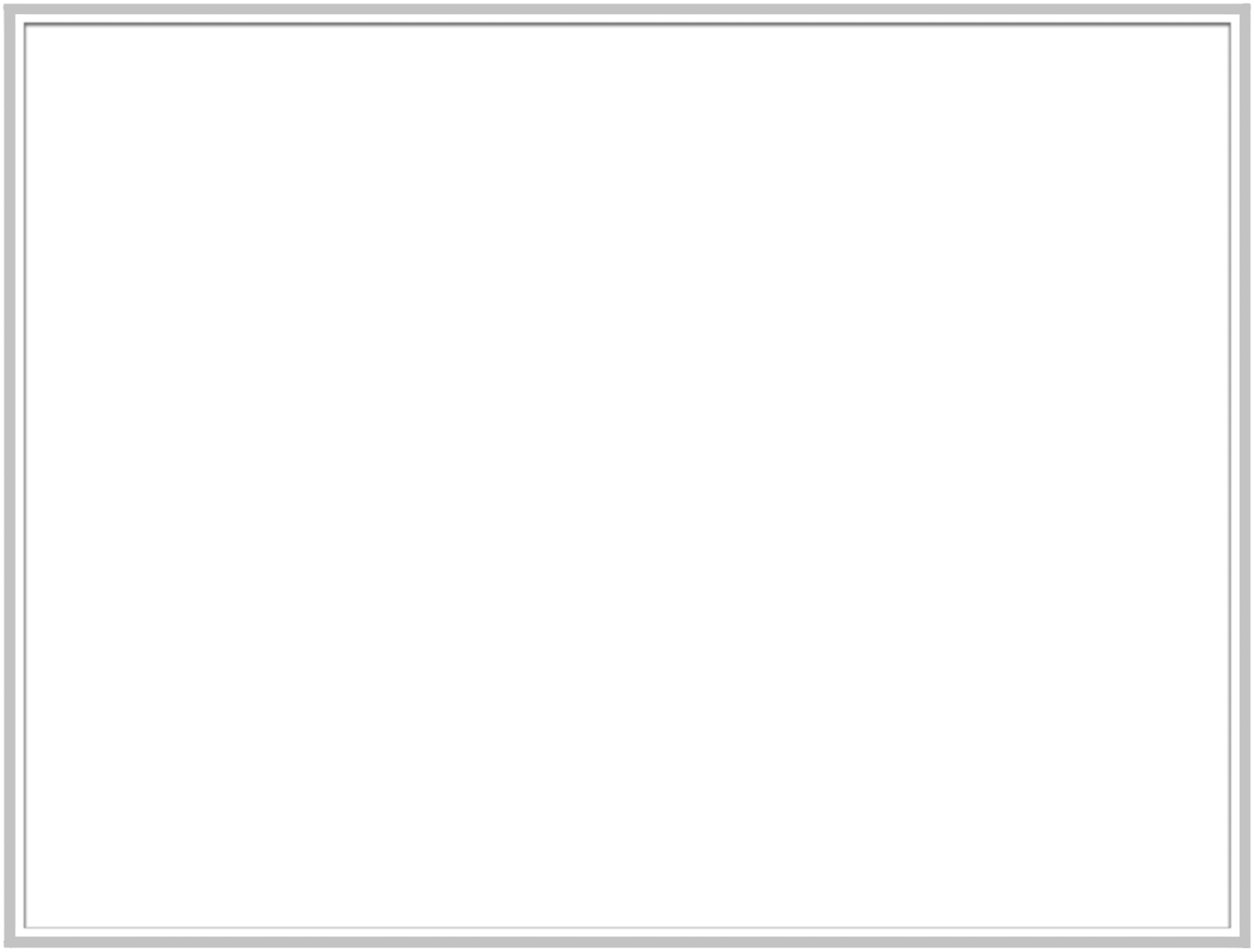 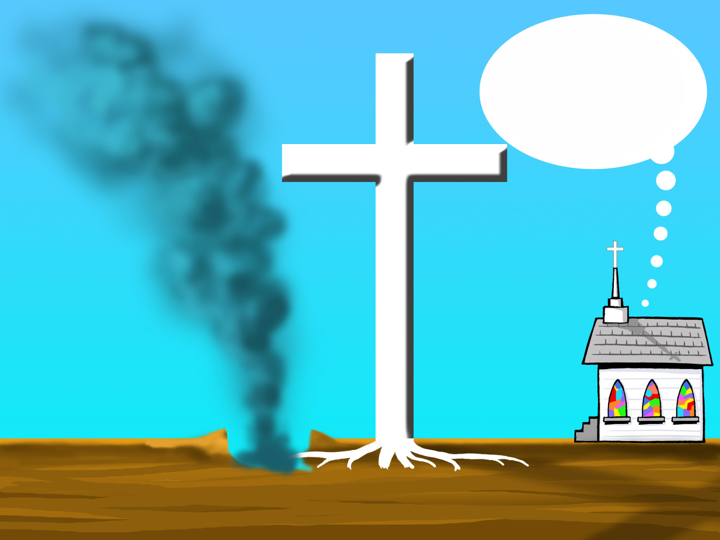 ЦЕ НЕ ТАК 
ВАЖЛИВО!
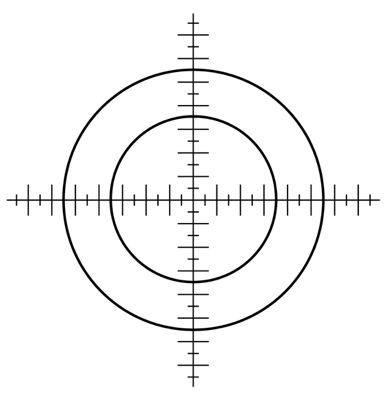 БУТТЯ
Псалми 10:3
Як основи зруйновано, 
що тоді праведний зробить?
[Speaker Notes: NASB and NKJV]
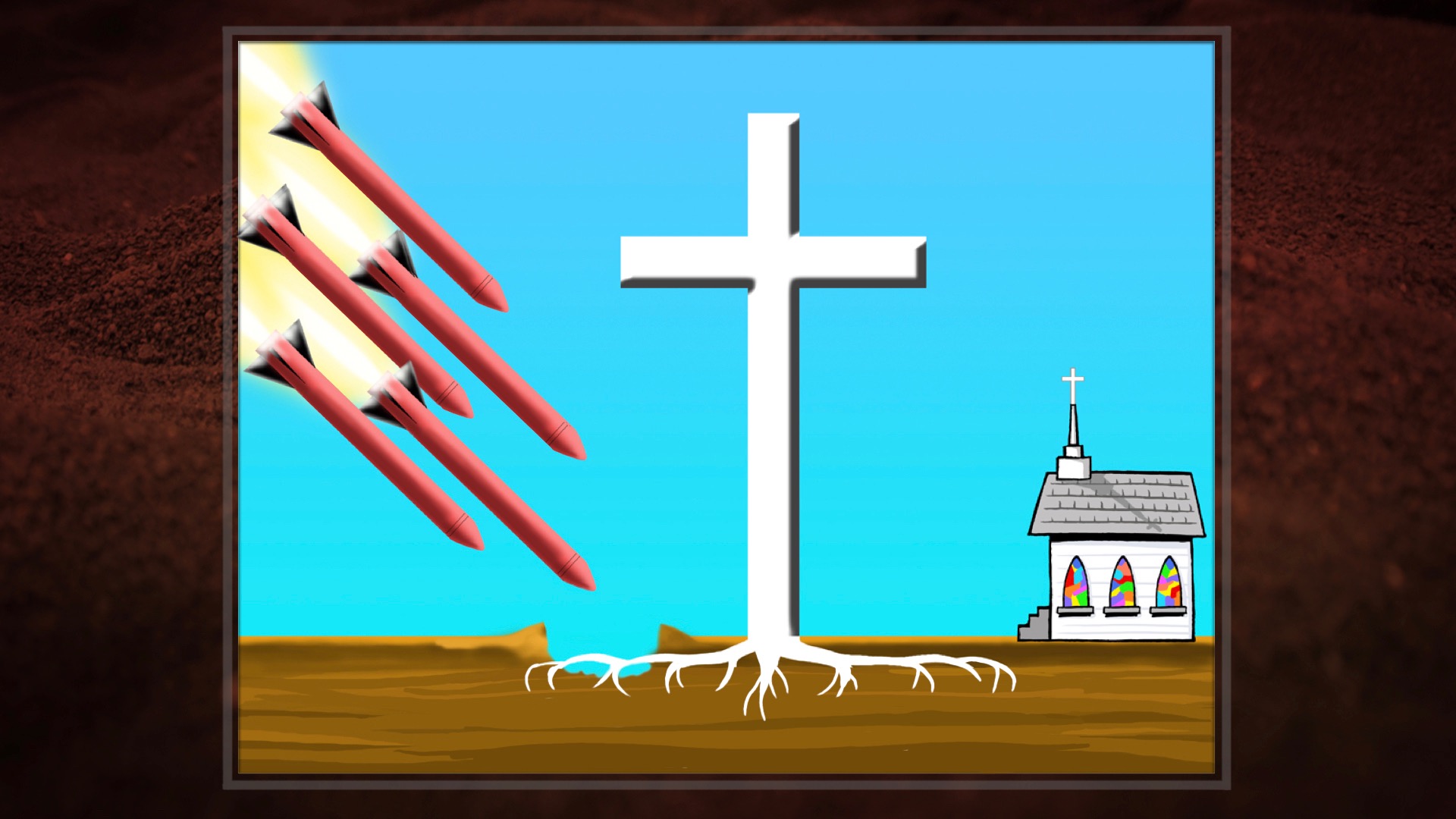 Методи визначення дат
Людиномавпа
Еволюція
Не було всесвітнього потопу
Мільйони років
БУТТЯ
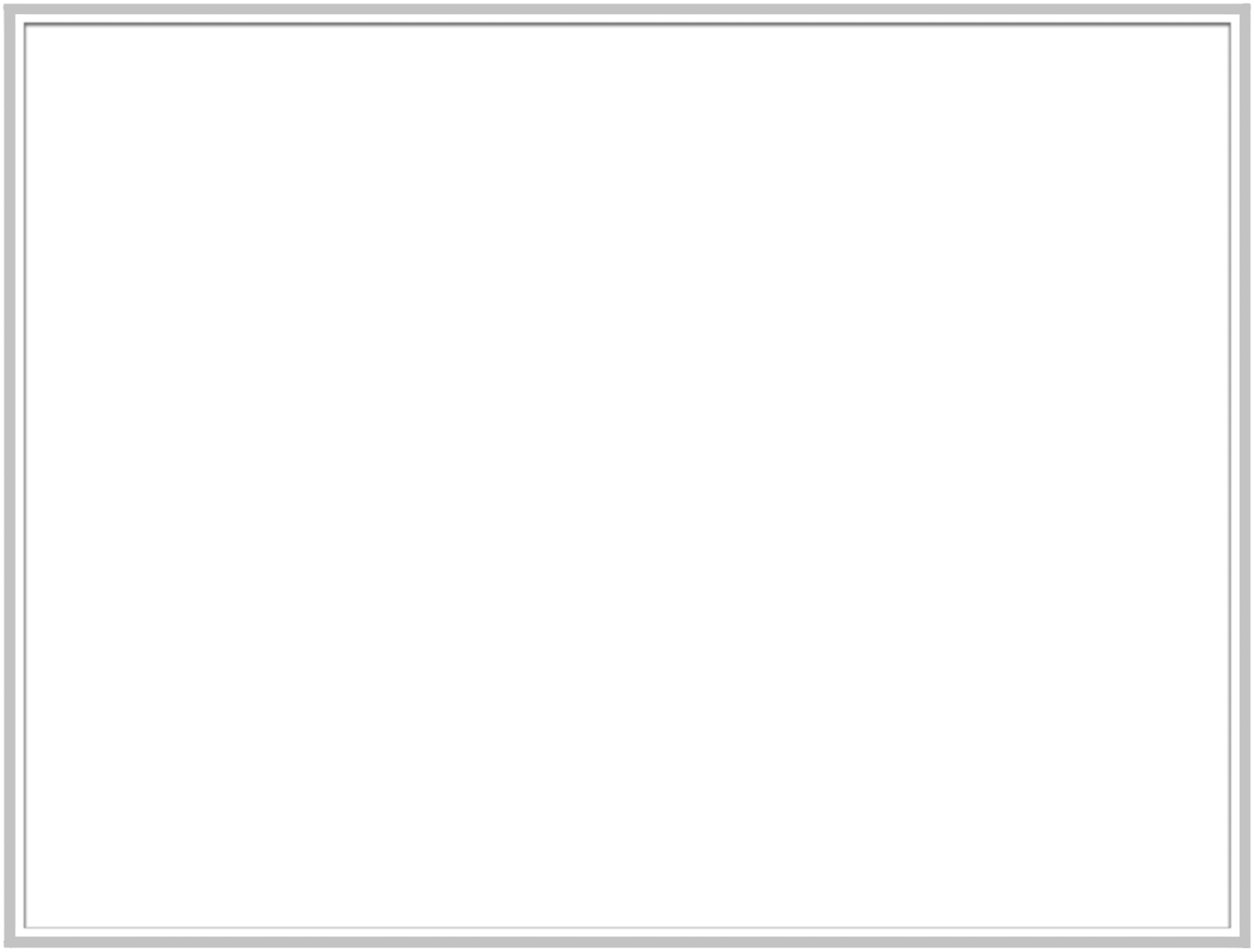 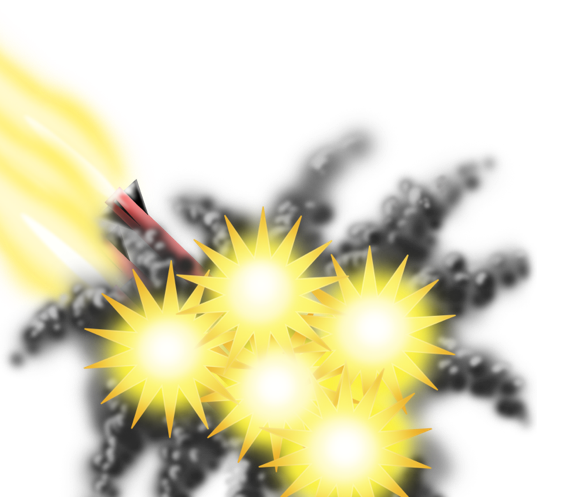 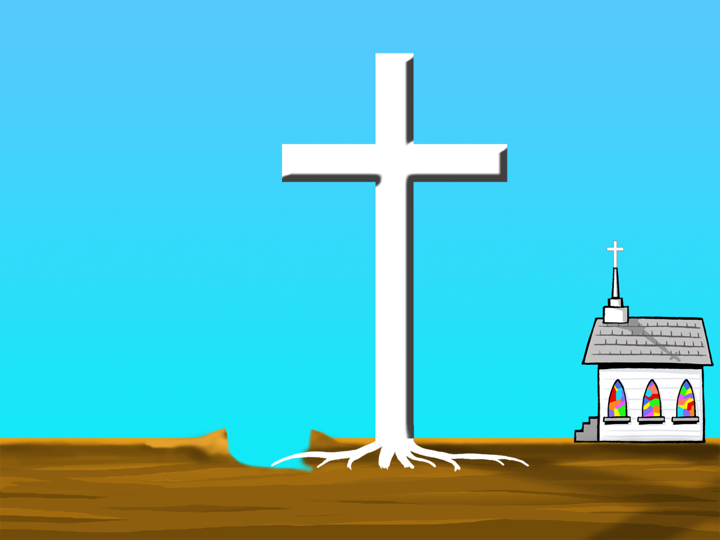 Еволюція
Методи 
визначення 
дат
Людиномавпа
Мільйони 
років
НЕ було 
всесвітнього 
потопу
БУТТЯ
[Speaker Notes: The rockets and explosions image and the words on the image can be moved to reveal the individual letters in “GENESIS.”

After clicking on the image, double-click on the words on the image to translate the words.]
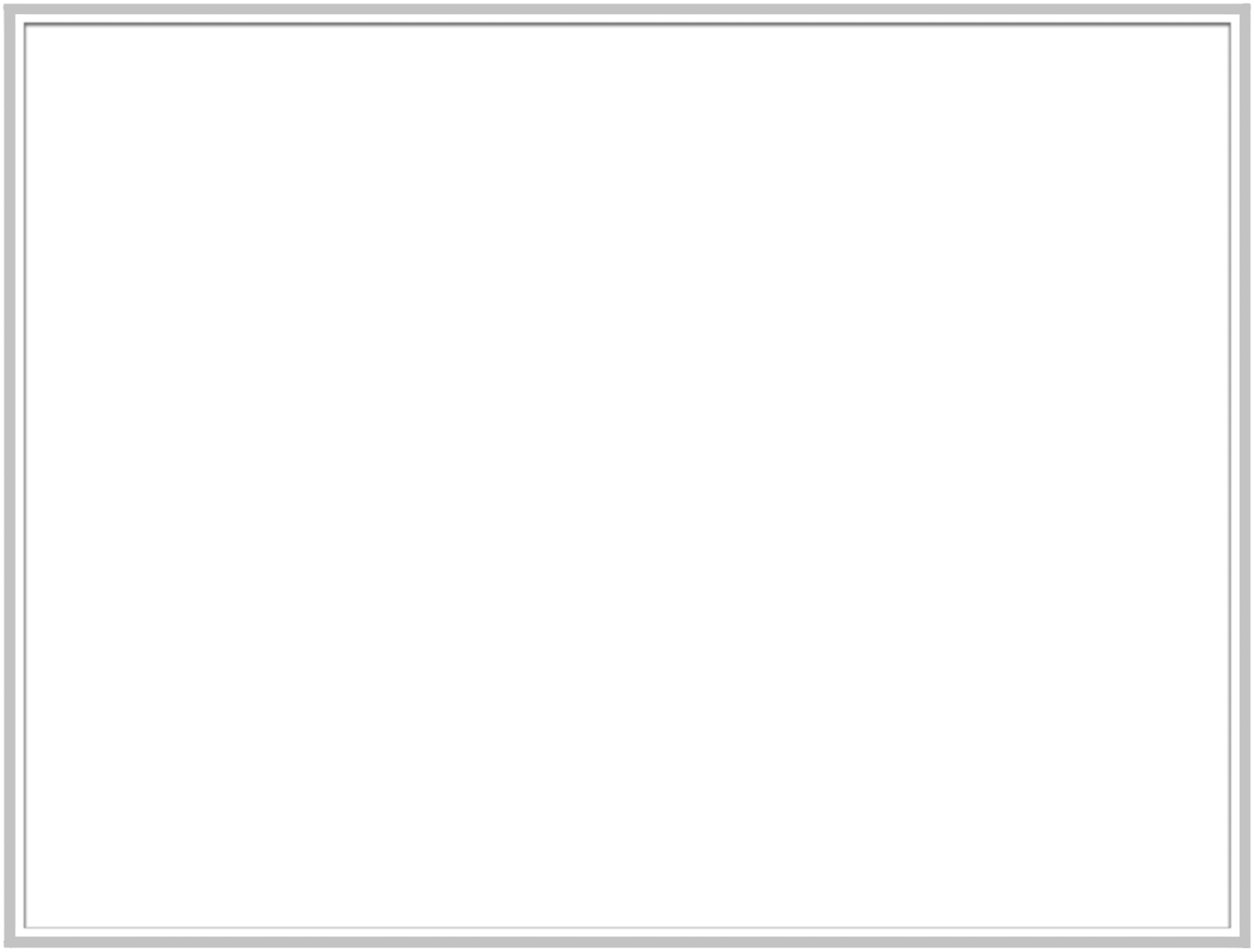 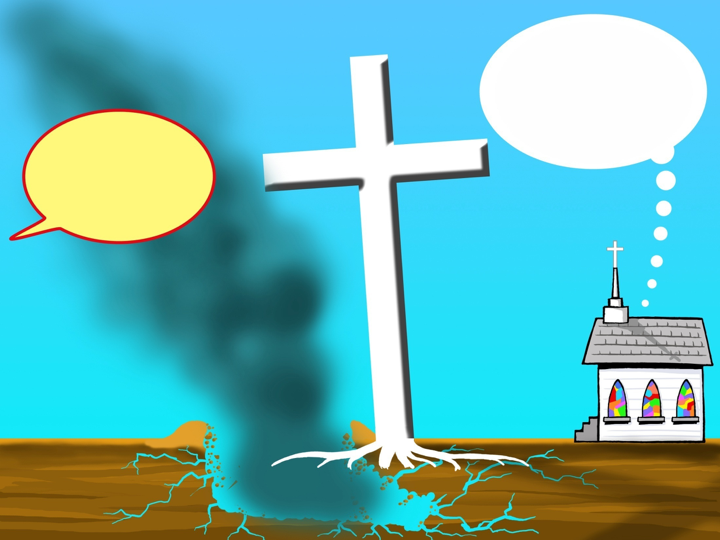 ВОНИ НЕ ВЛУЧИЛИ В ХРЕСТ!
ПРЯМЕ 
ПОПАДАННЯ!
У
Б
Я
Т
Т
[Speaker Notes: Letters are in individual text boxes: G-E-N-E-S-I-S]
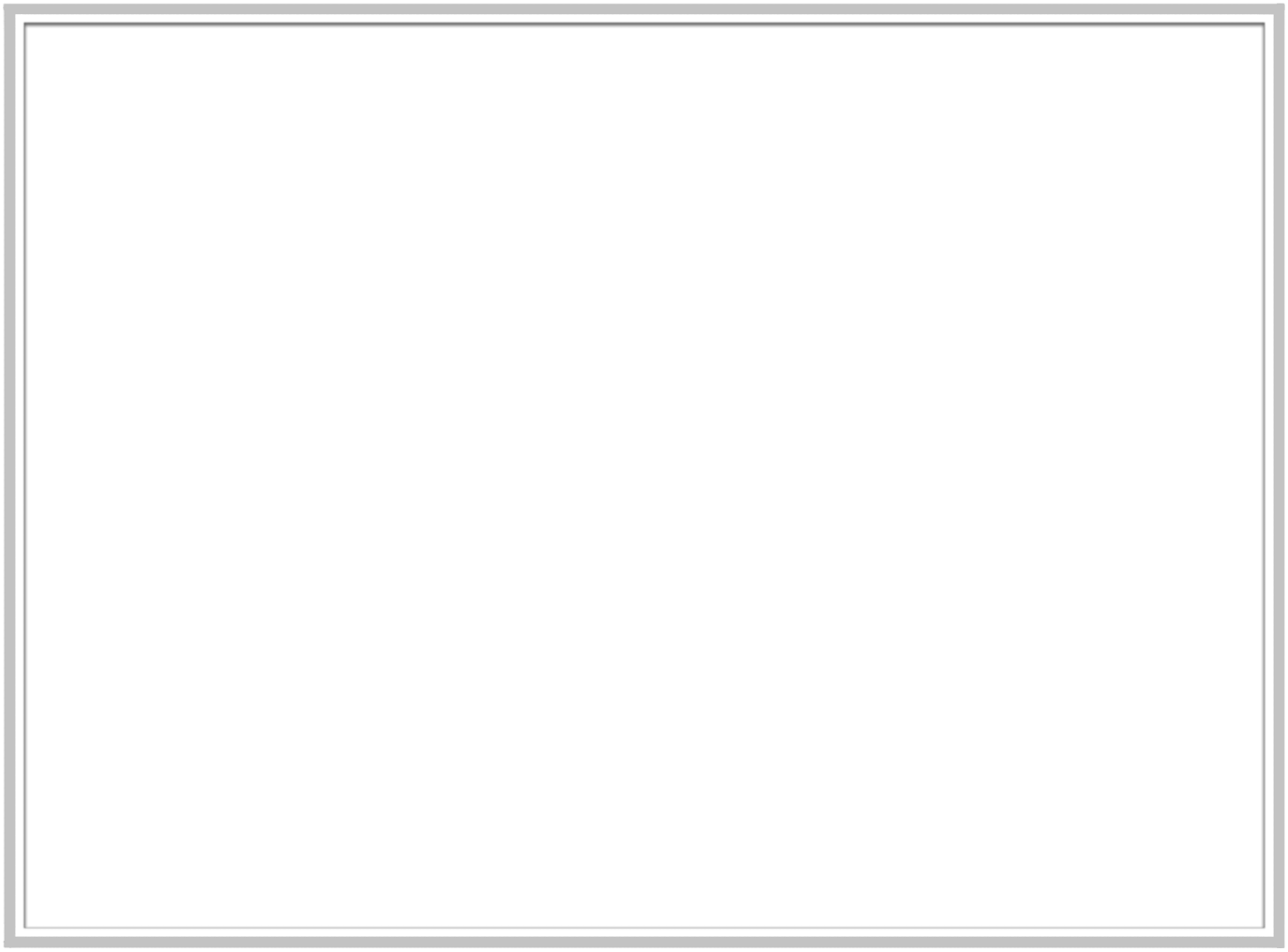 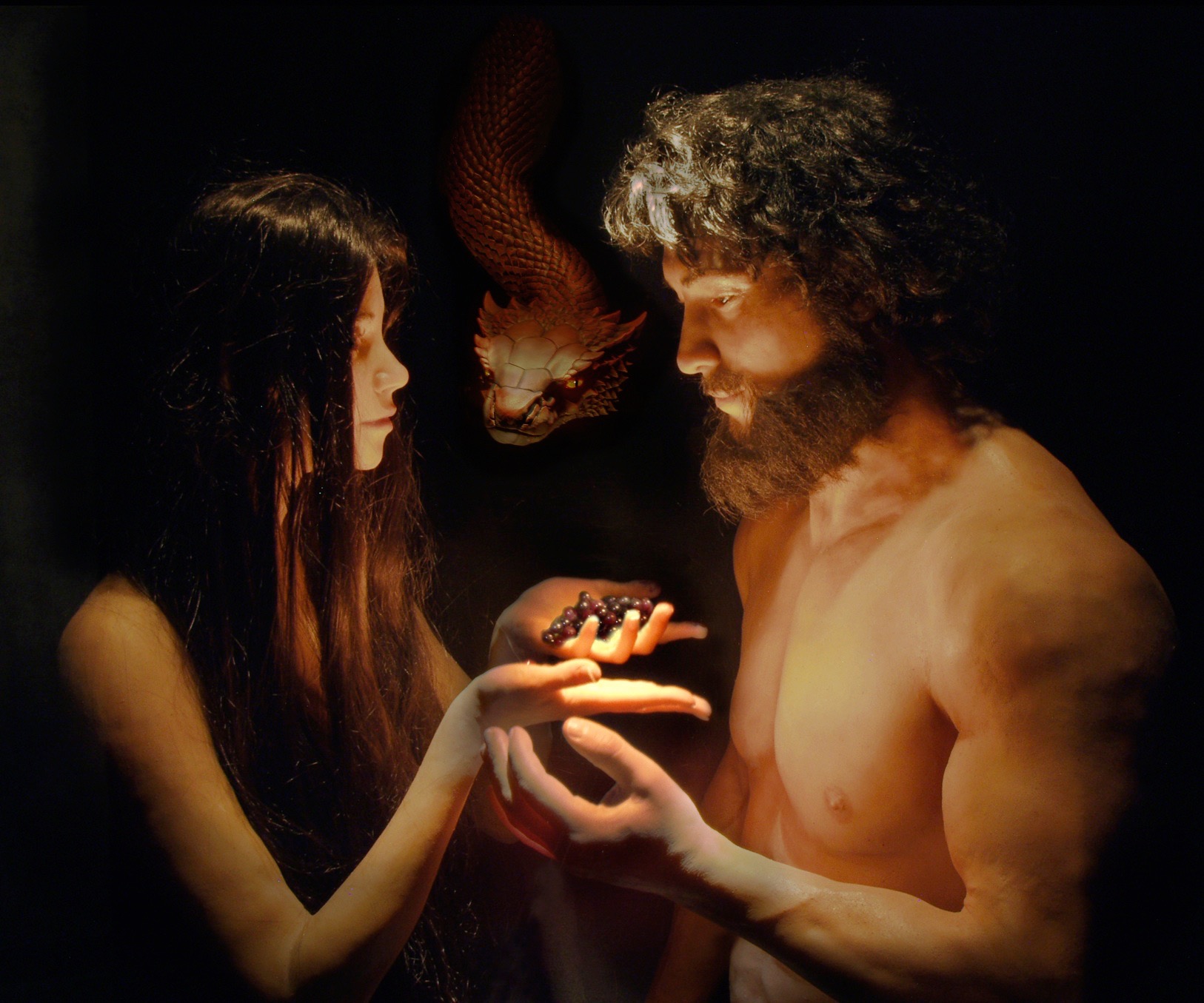 Чи дійсно Бог сказав?
Ви не помрете.
2 Коринтян 11:3
Та боюсь я, як змій звів був Єву лукавством своїм, щоб так не попсувалися ваші думки, і ви не вхилилися від простоти й чистости, що в Христі.
[Speaker Notes: NASB]
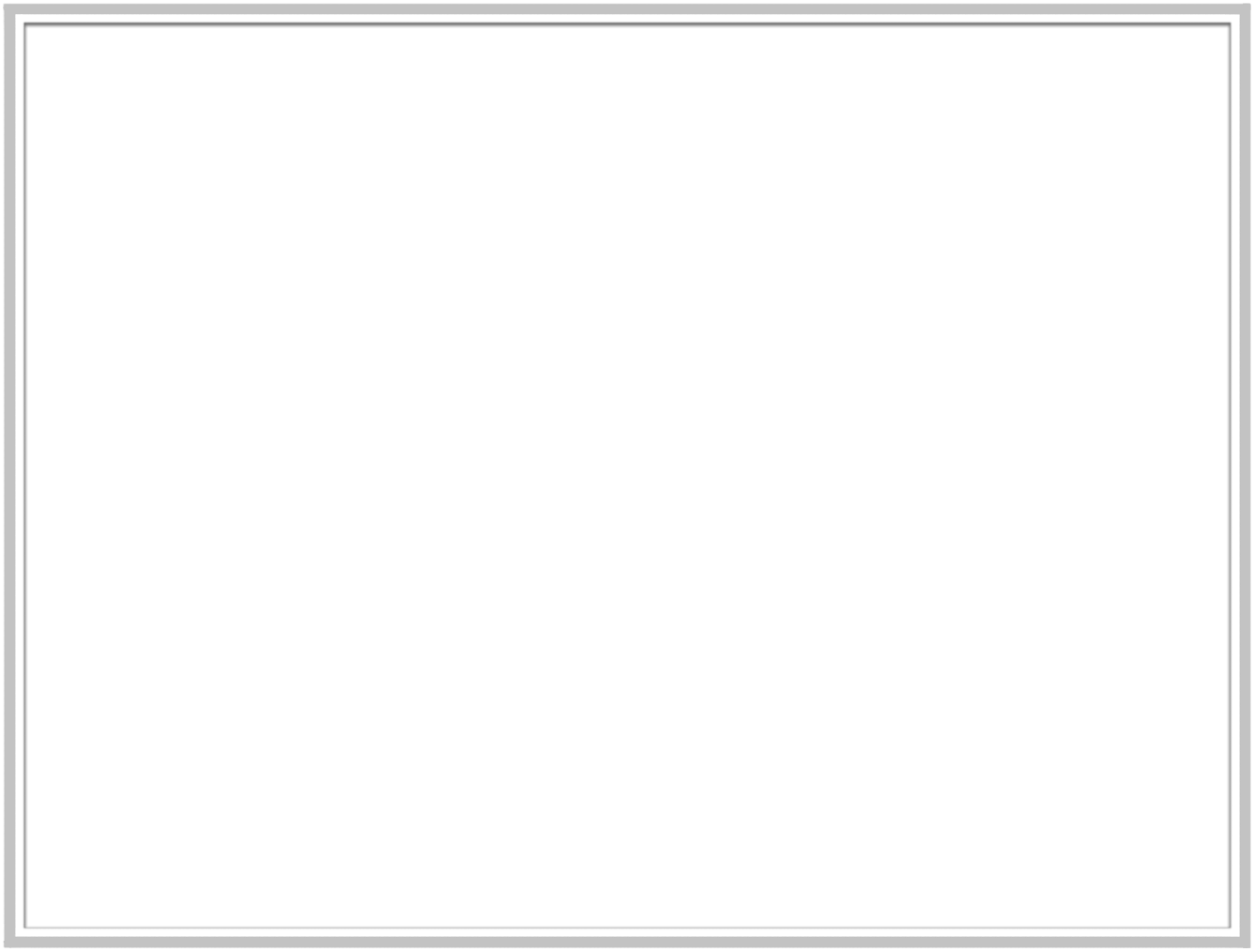 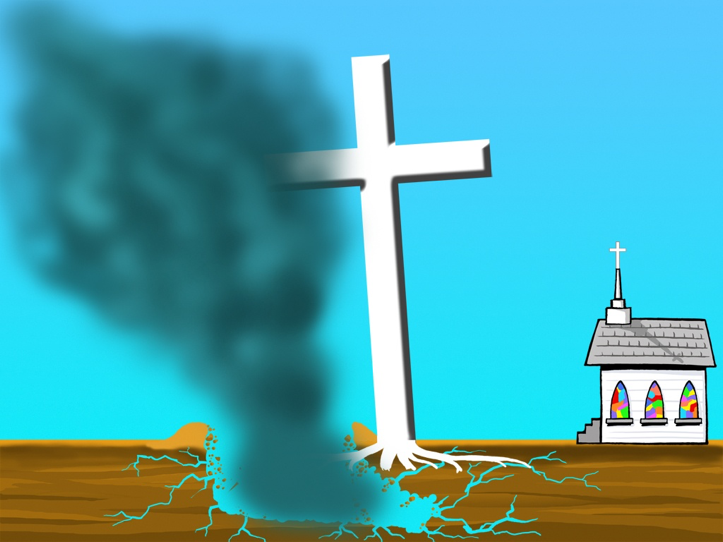 НЕВІРСТВО
У
Б
Я
Т
Т
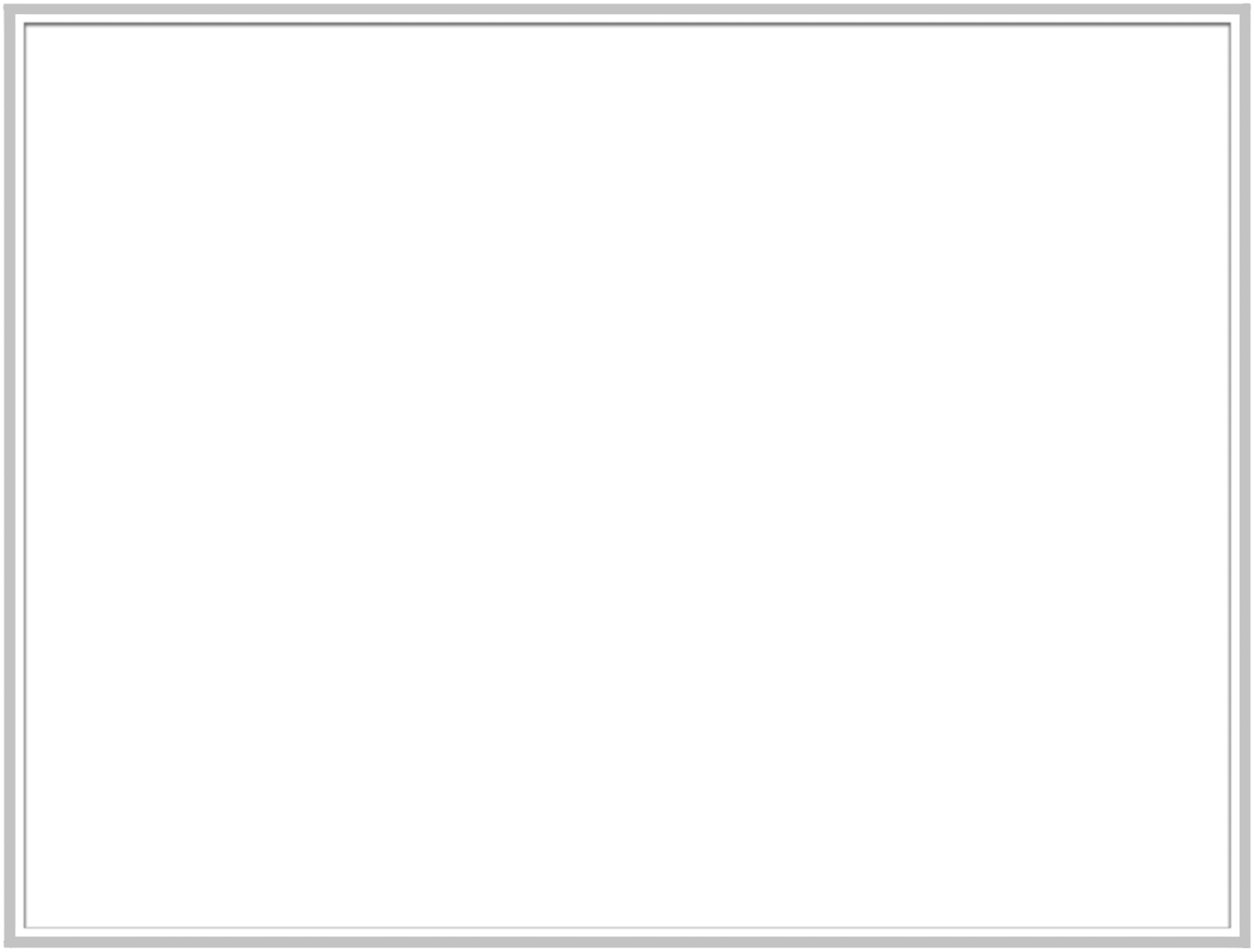 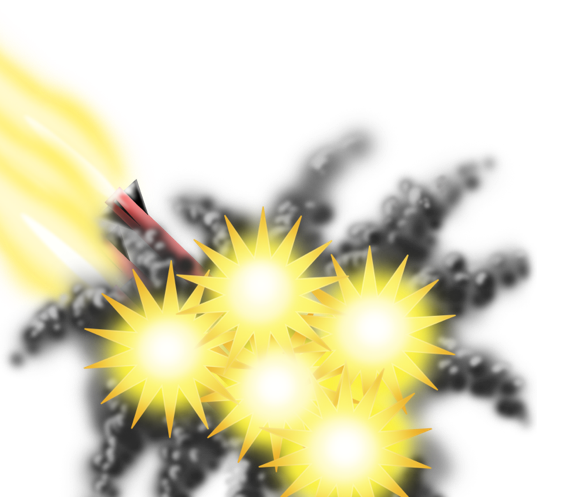 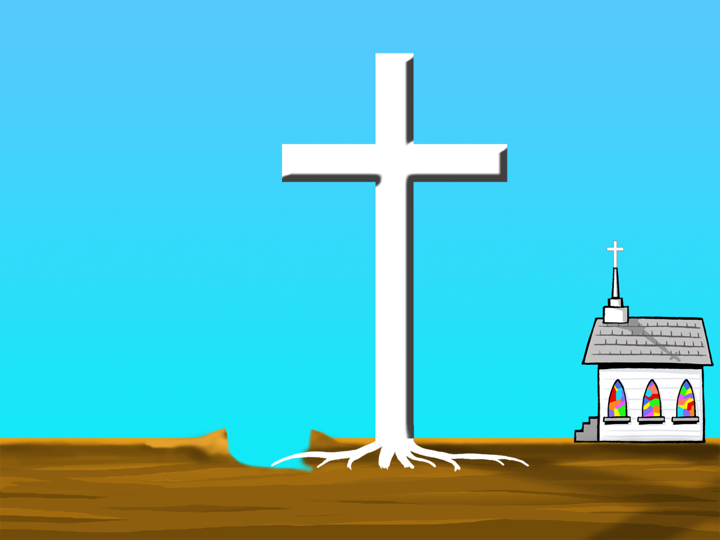 Прогресивне 
творіння
Теїстична 
еволюція
Теорія 
розриву
Теорія 
день-вік
E
Т
G
Т
У
Б
Я
Рамкова 
гіпотеза
[Speaker Notes: The rockets and explosions image and the words on the image can be moved to reveal the individual letters in “GENESIS.”

After clicking on the image, double-click on the words on the image to translate the words.]
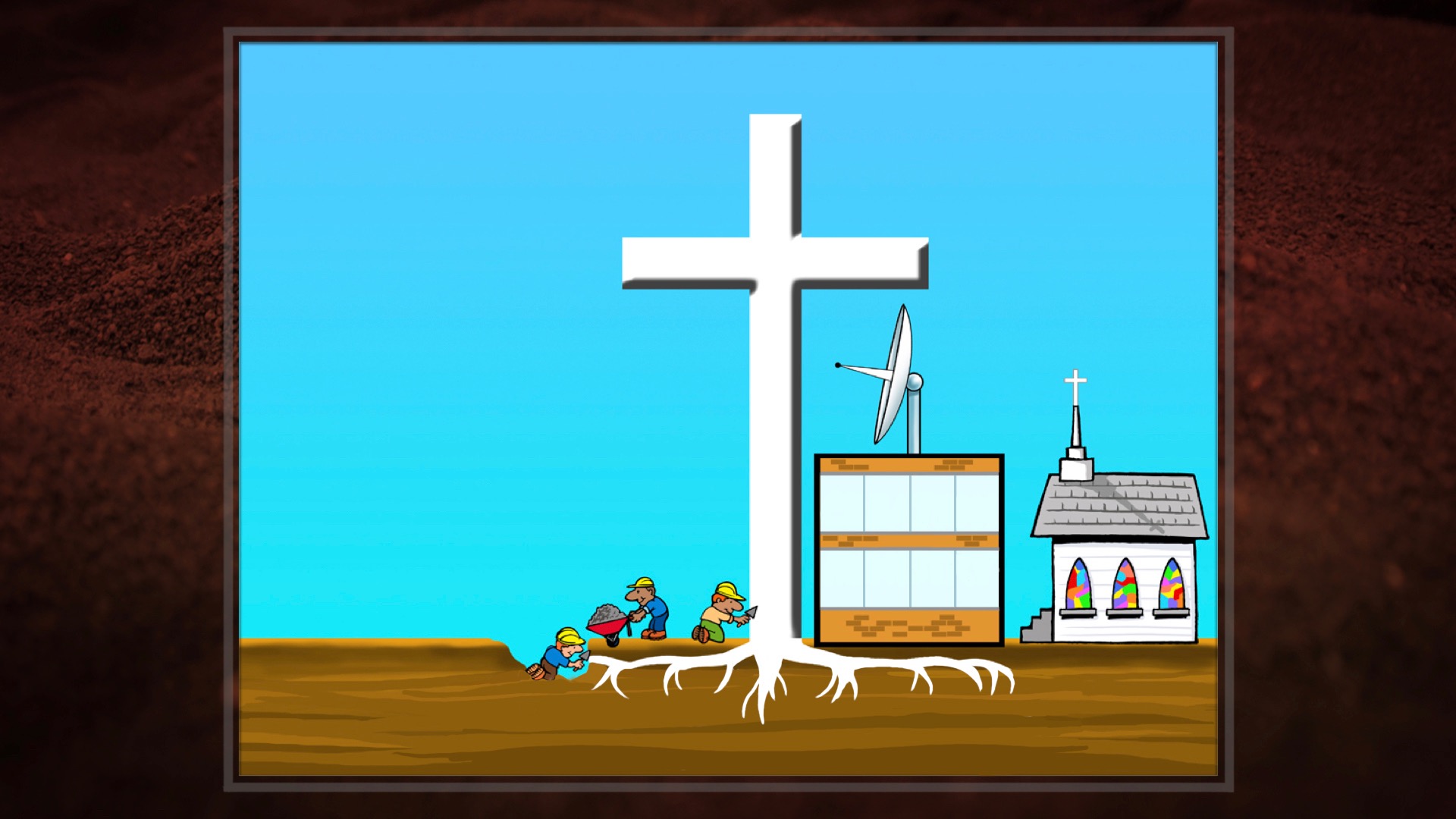 Служірння
Творіння
БУТТЯ
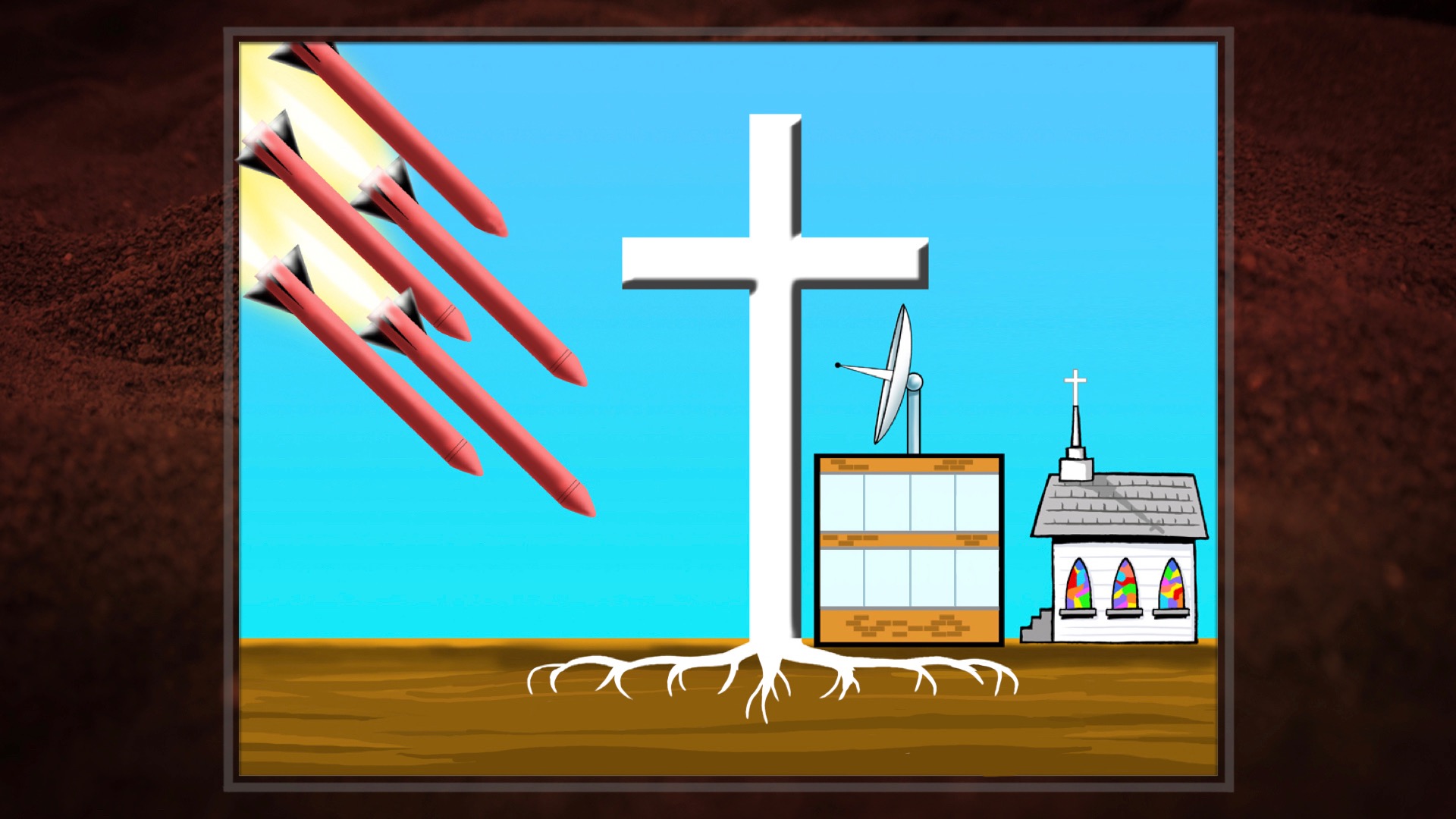 Методи датування
Людиномавпа
Еволюція
Не було всесвітнього потопу
Мільйони років
Служіння
Творіння
БУТТЯ
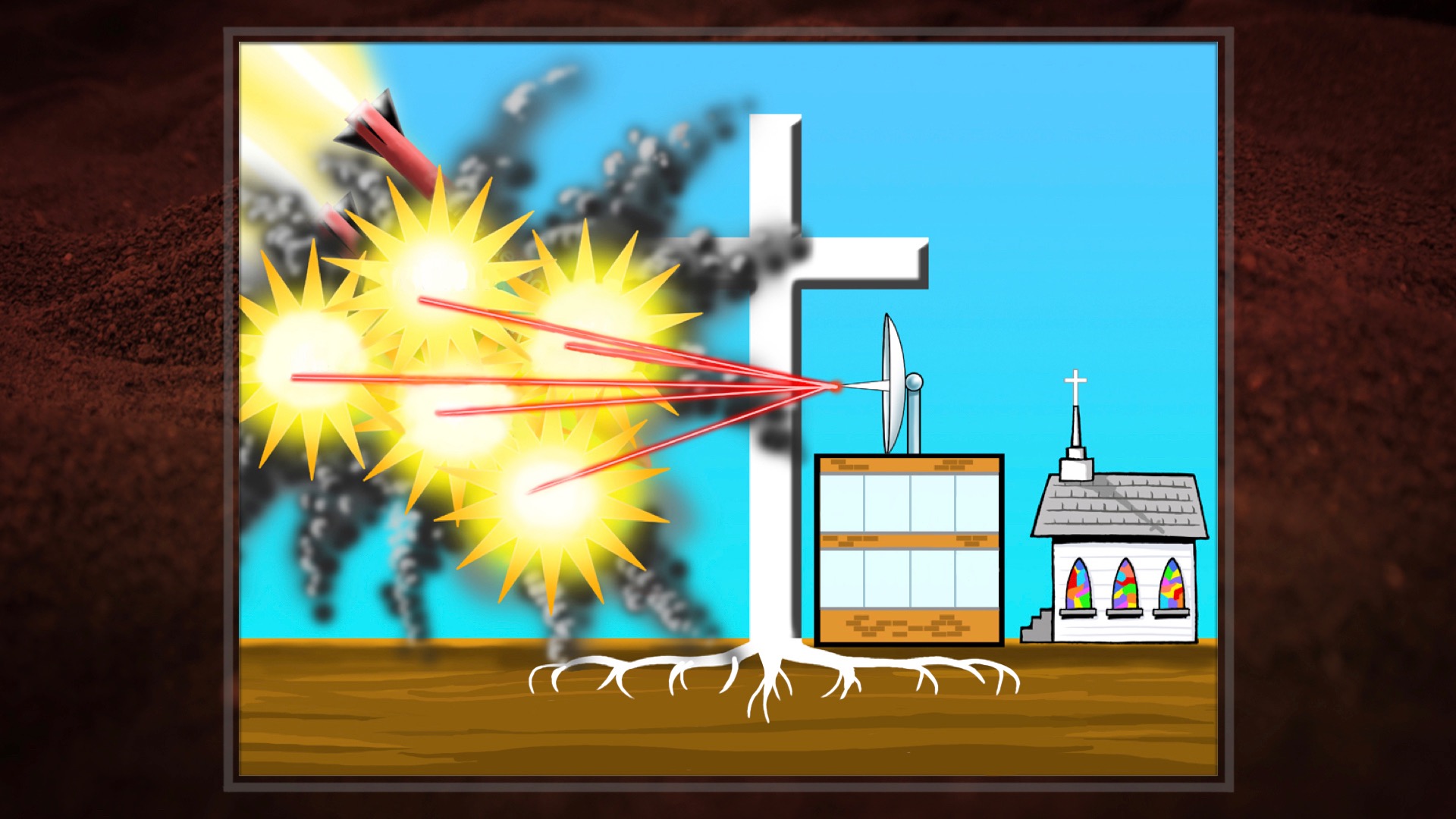 Визначення
Еволюція
Методи 
датування
Людиномавпа
Мільйони 
років
НЕ було 
всесвітнього 
потопу
Служіння
Творіння
БУТТЯ
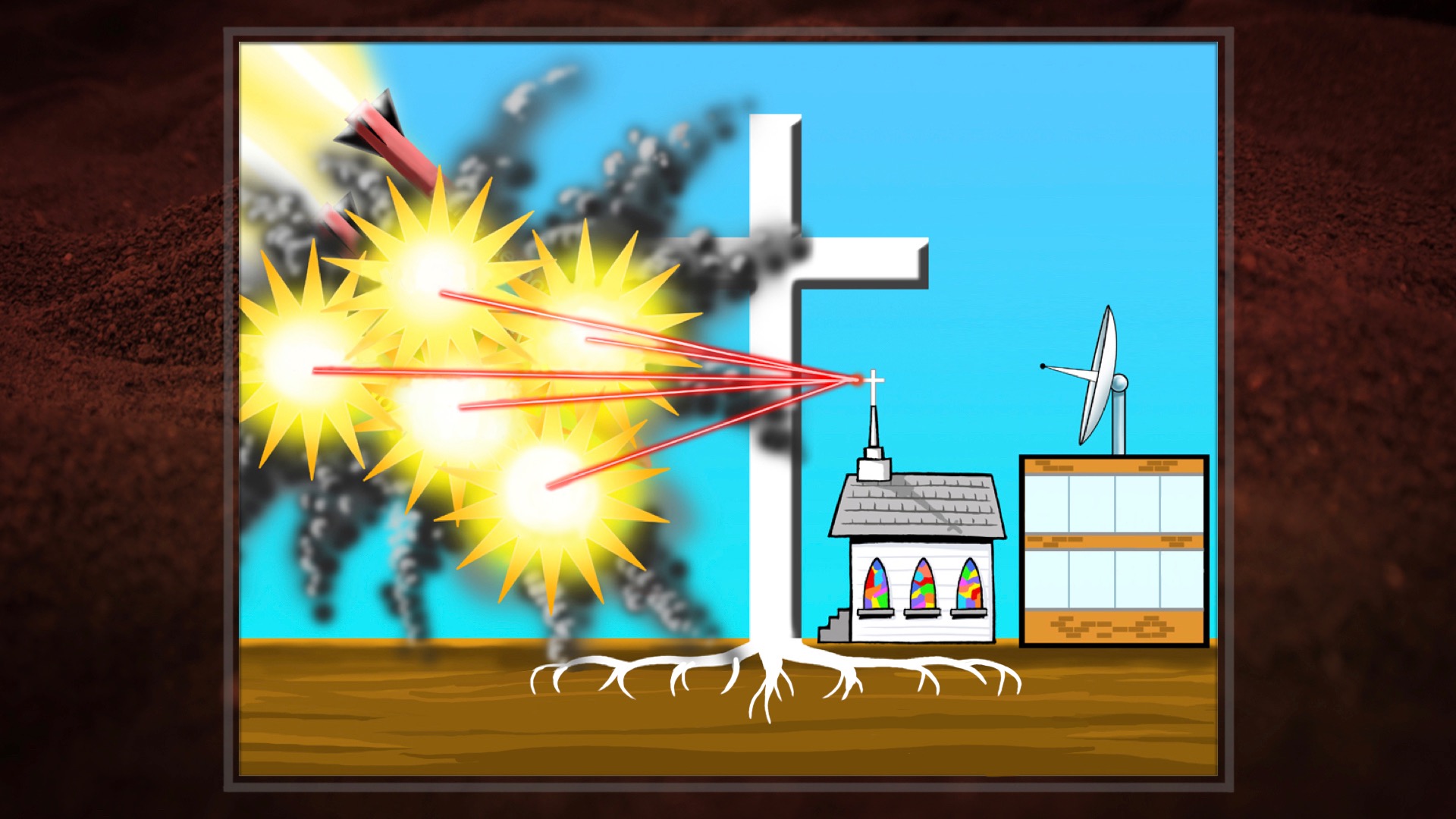 Датування
ТРИВОГА!ТРИВОГА!ТРИВОГА!
Еволюція
Методи 
датування
Людиномавпа
Мільйони 
років
НЕ було 
всесвітнього 
потопу
Служіння
Творіння
БУТТЯ
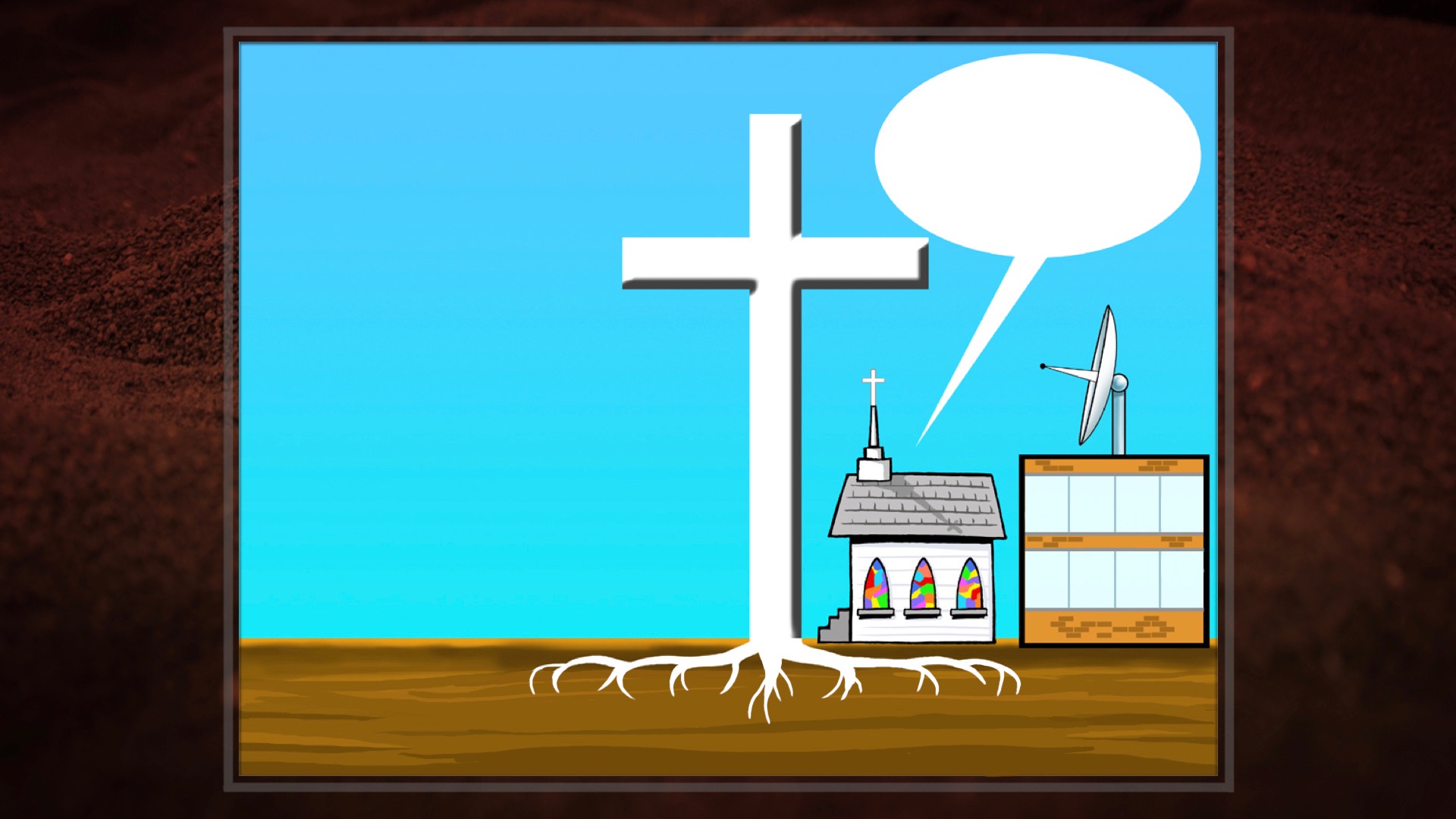 ПРИЙДІТЬ ДО ІСУСА! 
ПРИЙДІТЬ ДО ХРЕСТА 
І СПАСАЙТЕСЬ!
Creation
Служіння
Ministry
Творіння
БУТТЯ
2 Коринтян 10:4–5
4 Зброя бо нашого воювання не тілесна, але міцна Богом на зруйнування твердинь, ми руйнуємо задуми.
5 і всяке винесення, що підіймається проти пізнання Бога, і полонимо всяке знання на послух Христові.
[Speaker Notes: NASB]
Millions of Years
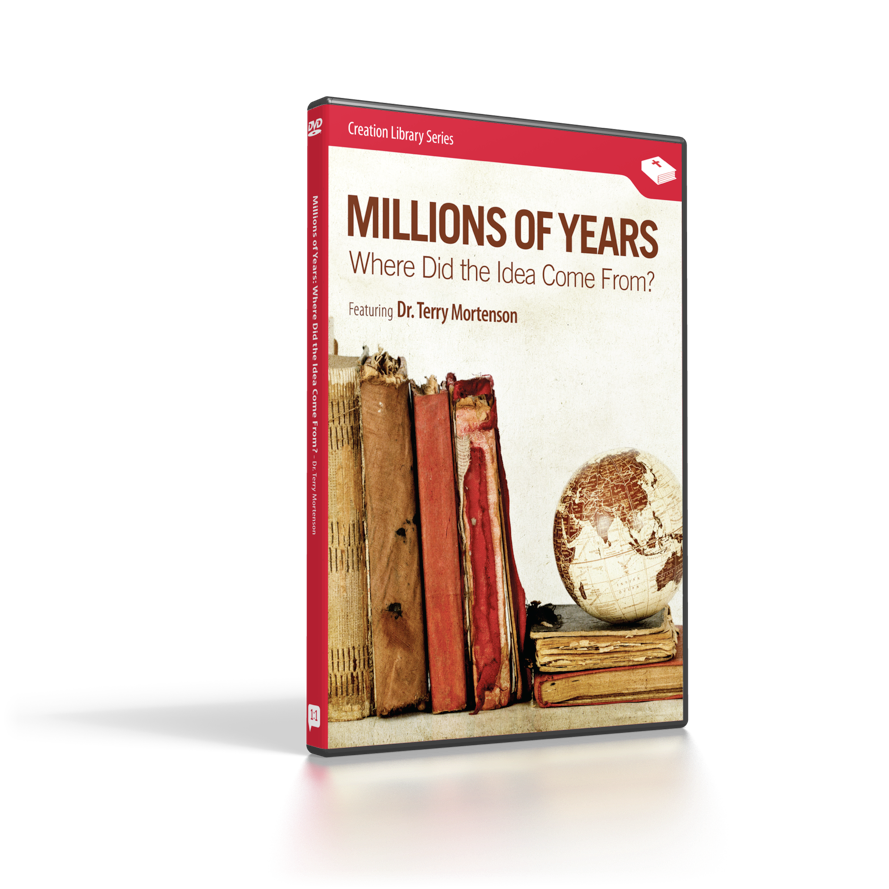 Where did the idea come from?
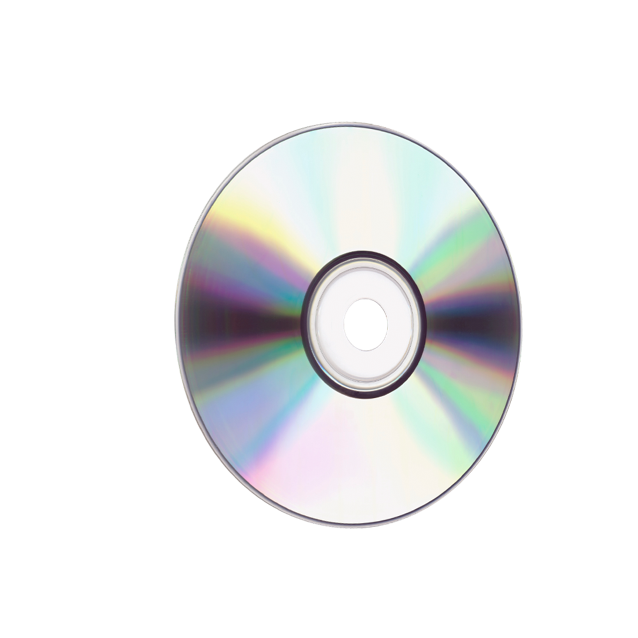 $1299
by Terry Mortenson
30-9-500_MillionsOfYears
The Great Turning Point
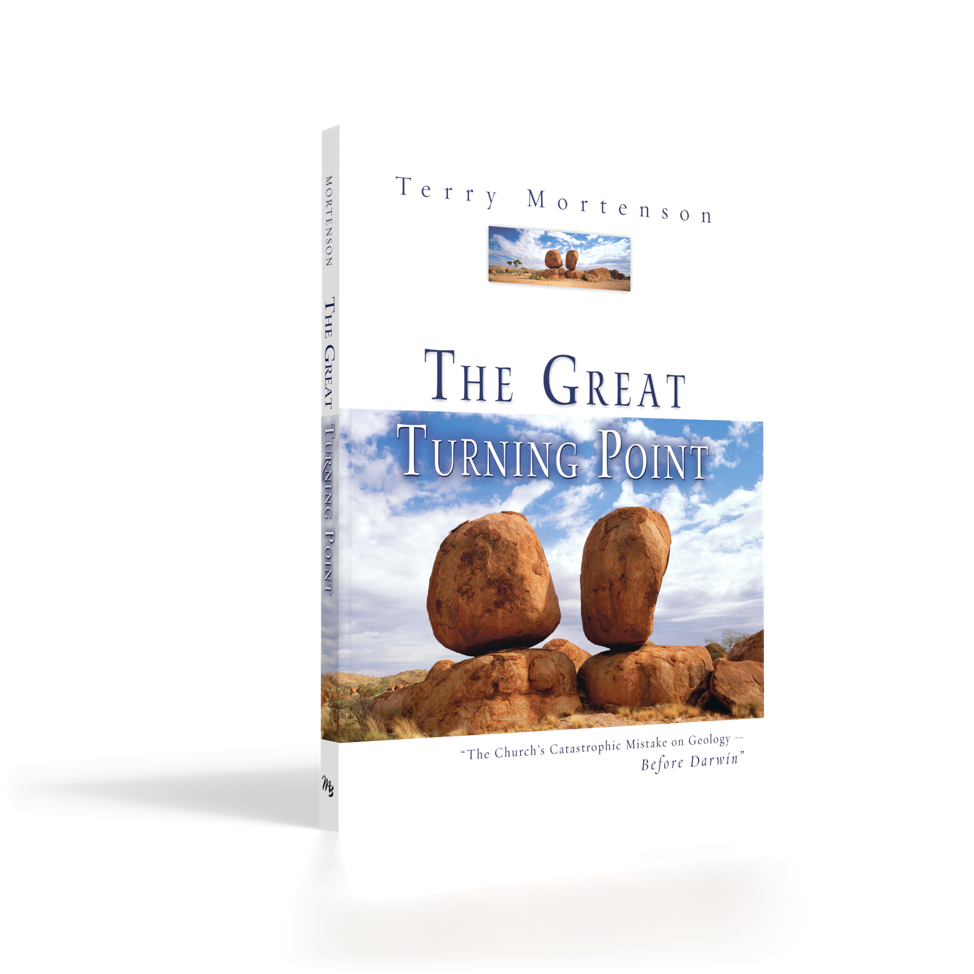 The Church’s Catastrophic Mistake on Geology — Before Darwin
$2499
by Dr. Terry Mortenson
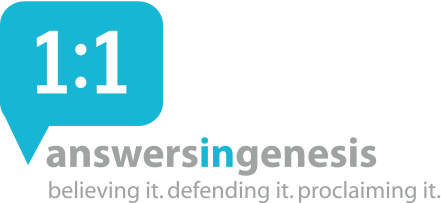 10-2-167_TheGreatTurningPoint
Coming to Grips with Genesis
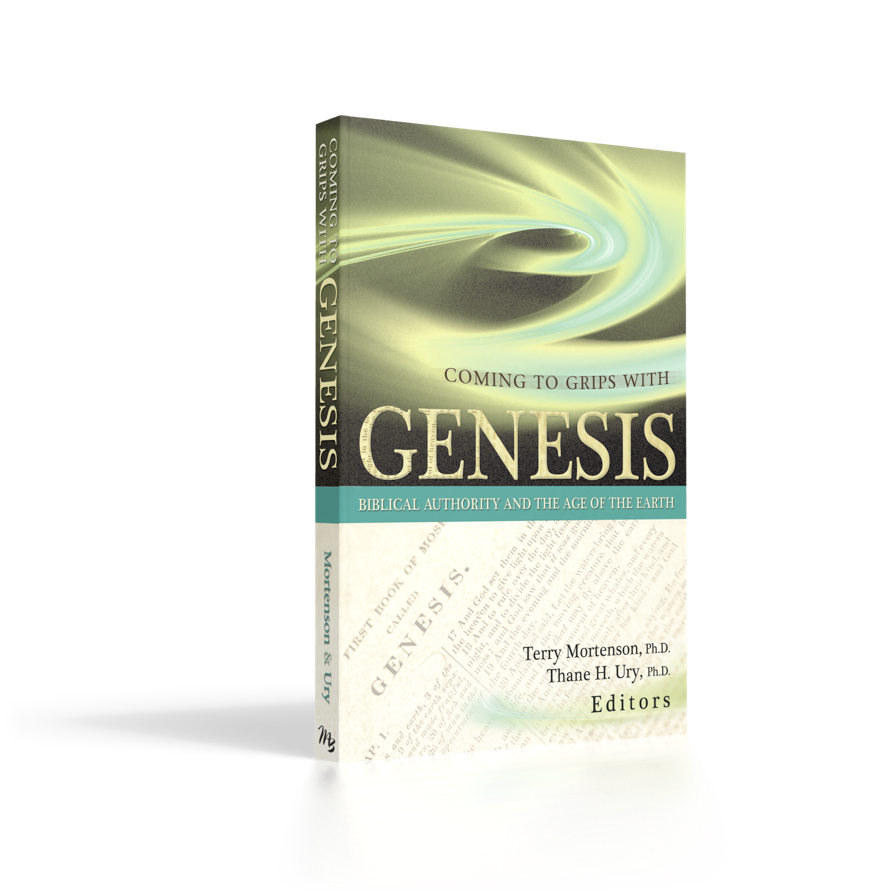 14 scholars give a careful Biblical & historical defense of young-earth creationism
edited by Dr. Terry Mortenson
& Dr. Thane H. Ury
10-3-121_ComingToGripsWithGenesis
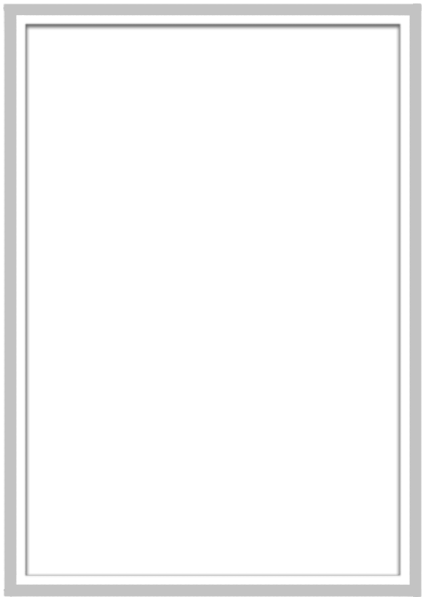 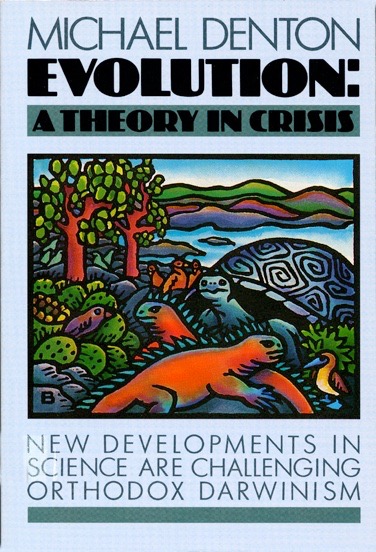 “Сьогодні, напевно, бачення Дарвіна природи більш ніж інші відповідальне за погляд агностиків і скептиків двадцятого століття.”
Майкл Дентон, Evolution: A Theory in Crisis (London: Burnett Books, 1985), p. 358.
[Speaker Notes: Denton is medical doctor and PhD molecular biologist.
At the time of his book, he was an agnostic regarding the existence of God.]
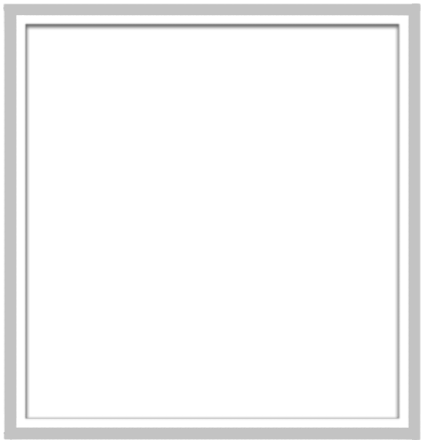 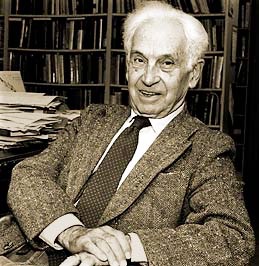 “Революція [Дарвіна] почалась, коли
стало очевидно, що земля
була дуже старою, а не була 
створена тільки 6000 років тому
назад. Це відкриття було як 
сніжним ком, який започаткував цілу лавину.”
Ернст Мейр, “The Nature of the Darwinian Revolution,” Science, vol. 176 (2 June 1972), p. 988.
[Speaker Notes: Mayr (1904-2005, died at age 100), Harvard zoologist
Picture from http://library.mcz.harvard.edu/history/images/mayr.jpg, accessed 19 Feb. 2004]
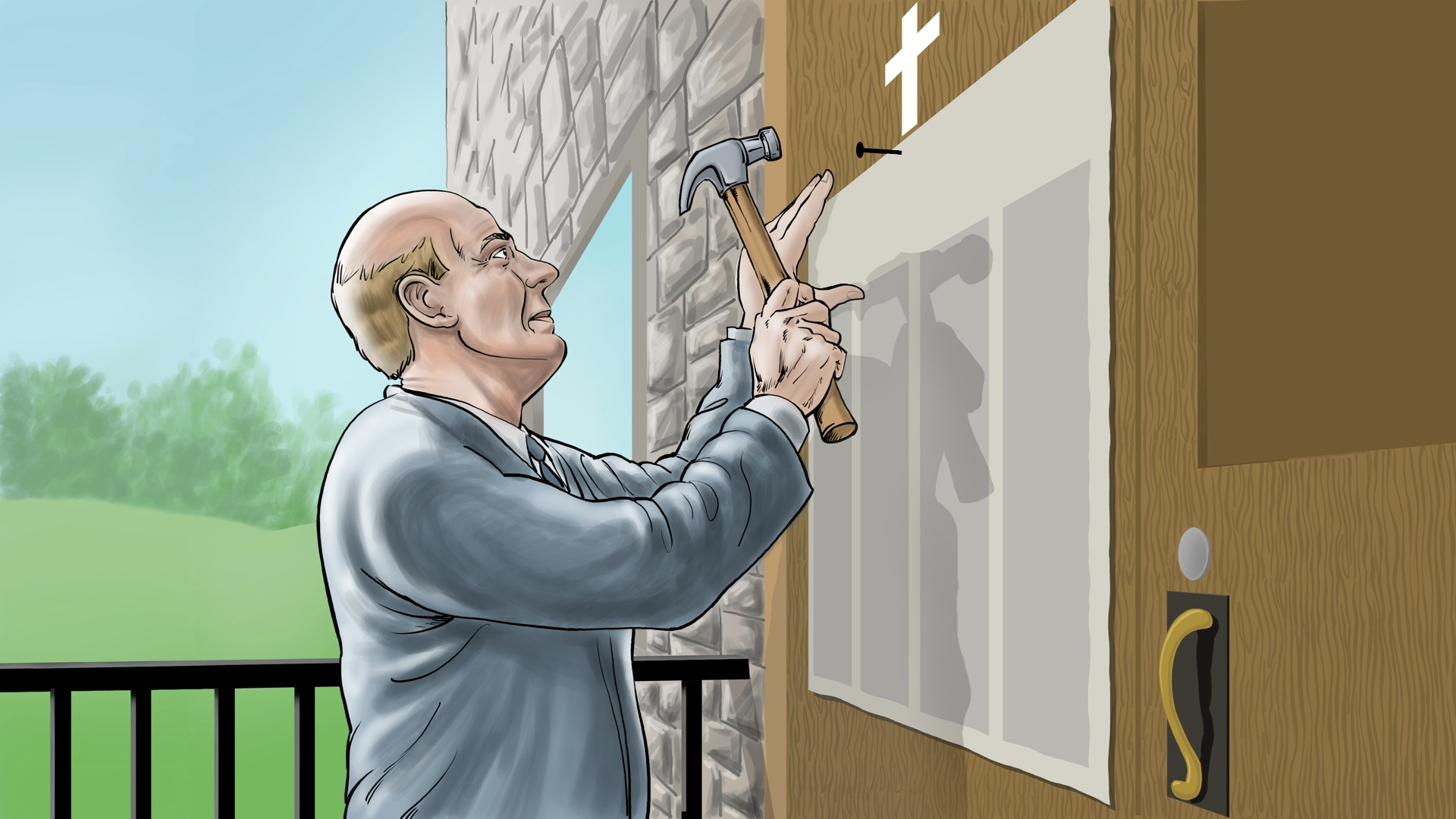 Буття 1:11
Or is it Psa. 39:5 in the Ukrainian Bible?
Псалом 40:4
Блаженна людина, що Бога вчинила своєю твердинею, і не зверталась до пишних та тих, що вони до неправди схиляються!
Приповісті 29:25
Страх перед людиною пастку дає, хто ж надію складає на Господа, буде безпечний.
[Speaker Notes: NASB, except that in Prov. 29:25 is says “exalted” in place of “safe” since the Hebrew word has both connotation.  The person who trusts in the Lord will be exalted or lifted high up out of a snare.]
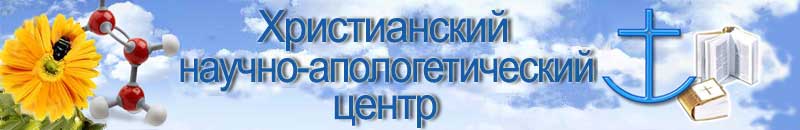 www.ScienceAndApologetics.org
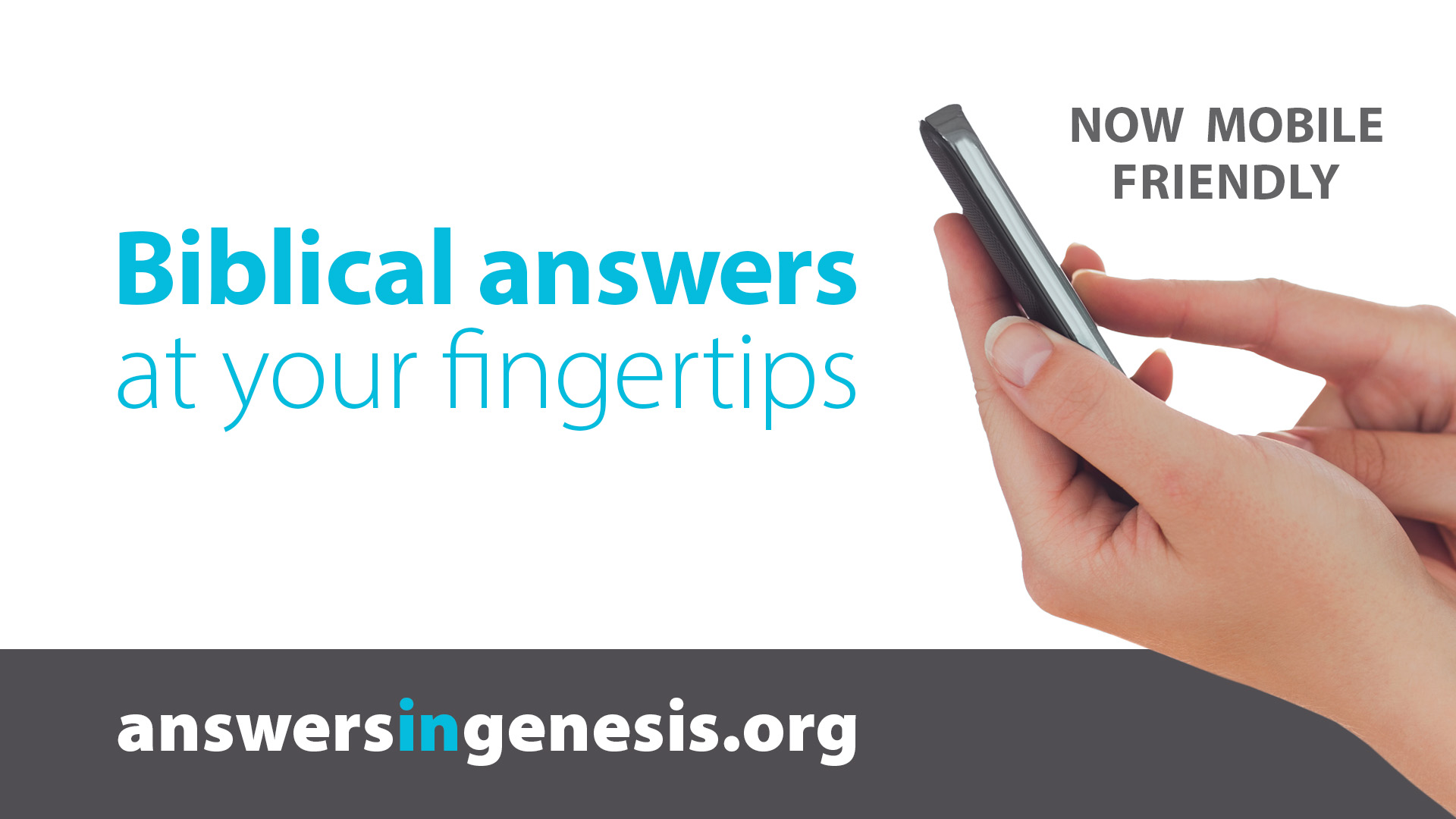 Answers Book 1, 2, 3 & 4
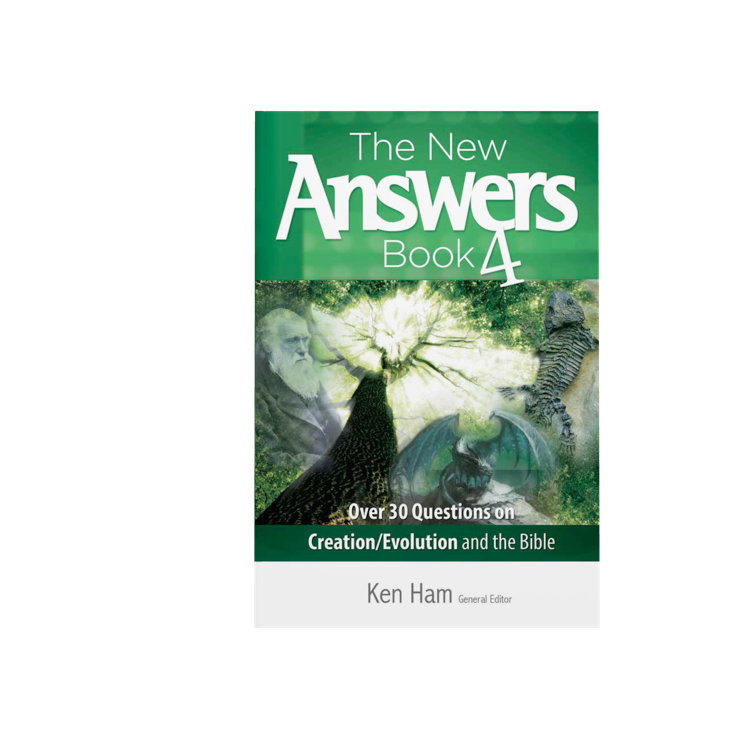 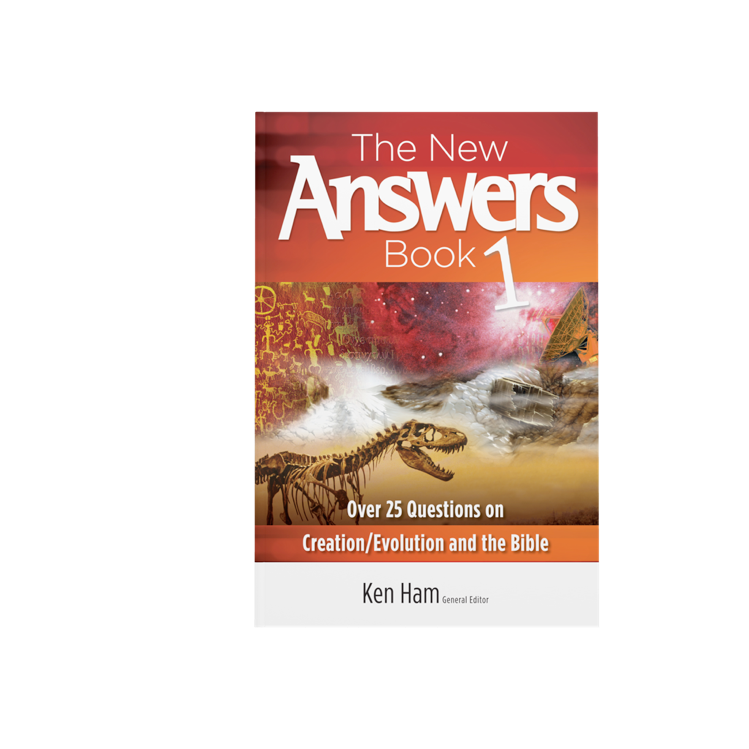 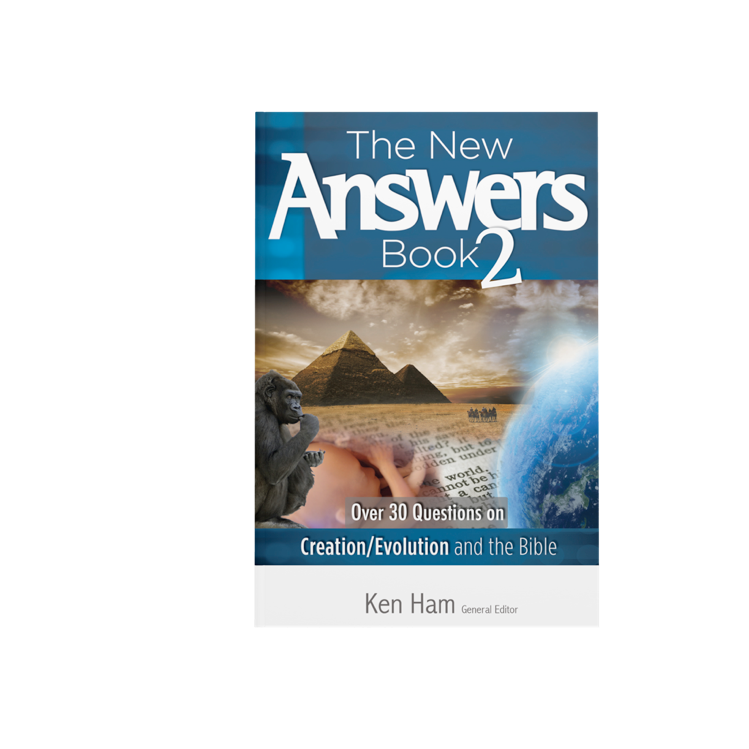 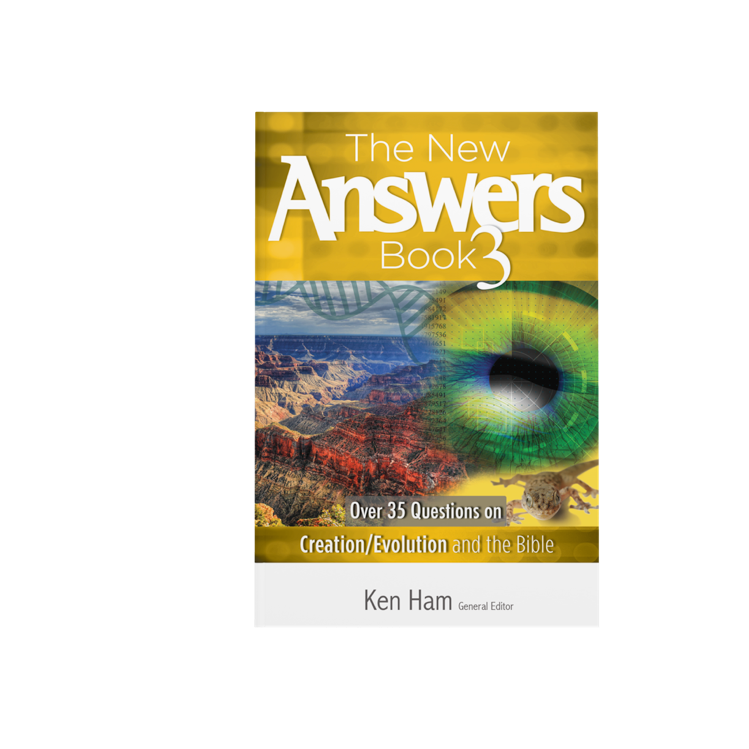 whole books—FREE online
www.AnswersInGenesis.org 
Answers/Online Books.
90-7-538_NewAnswersBookSet
[Speaker Notes: Answer the 130 most asked questions]
The New Answers Book 1
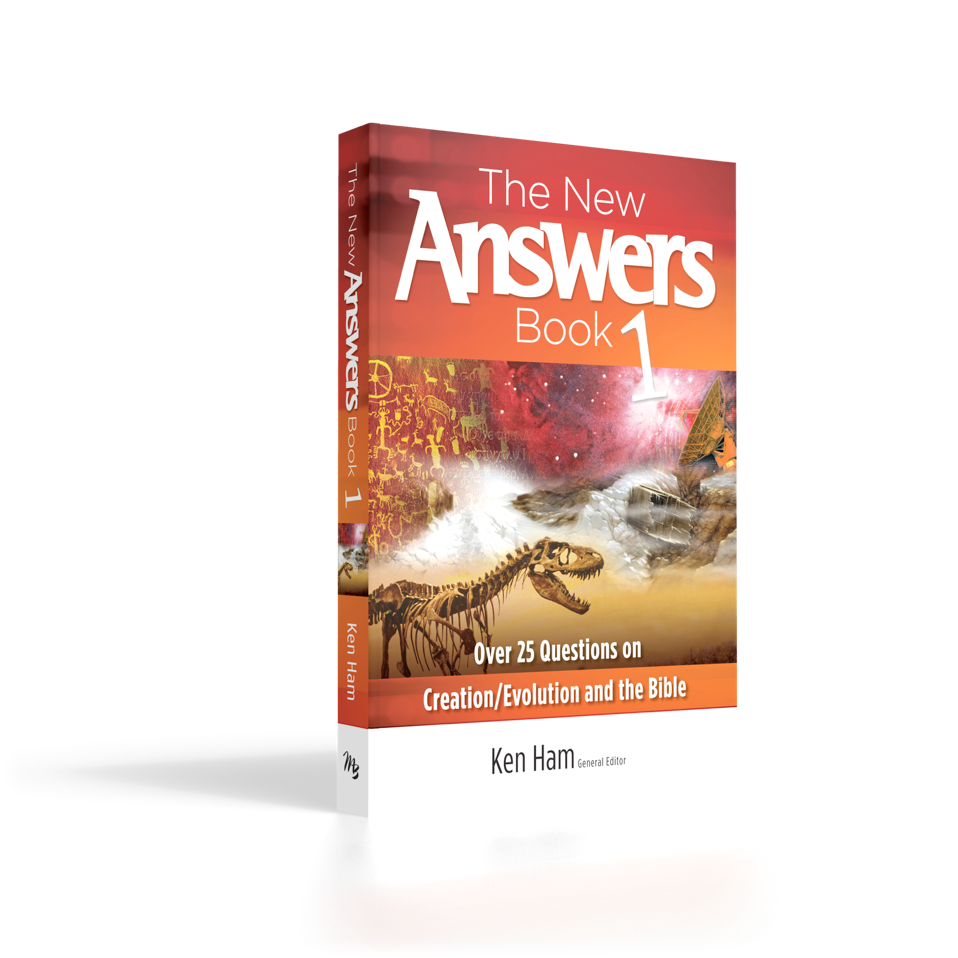 gap theory?
races?
day-age theory?
global Flood?
Cain’s wife?
carbon-dating?
distant starlight?
dinosaurs?
Answers for Kids Vol. 1, 2, 3, 4, 5 & 6
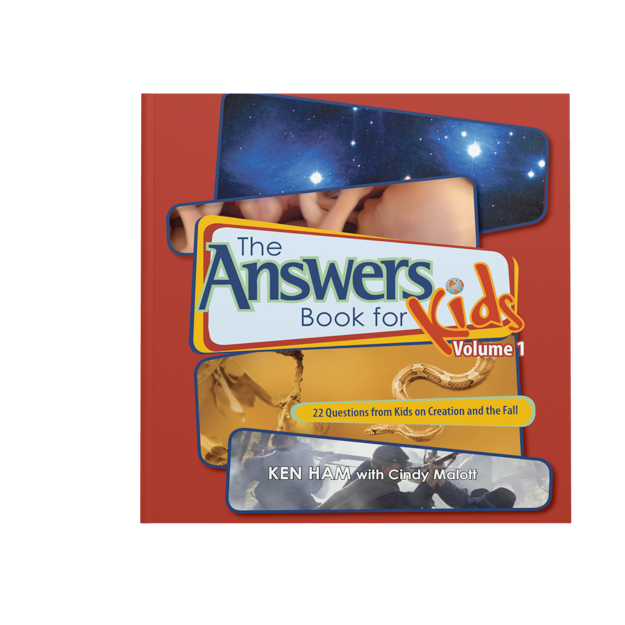 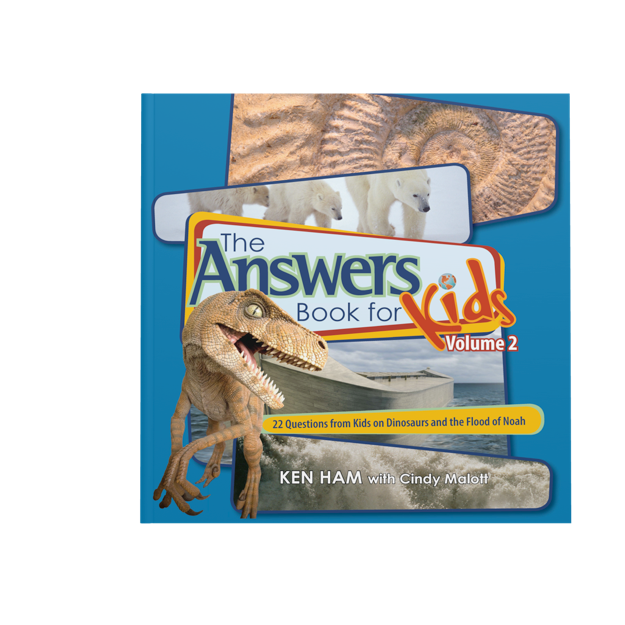 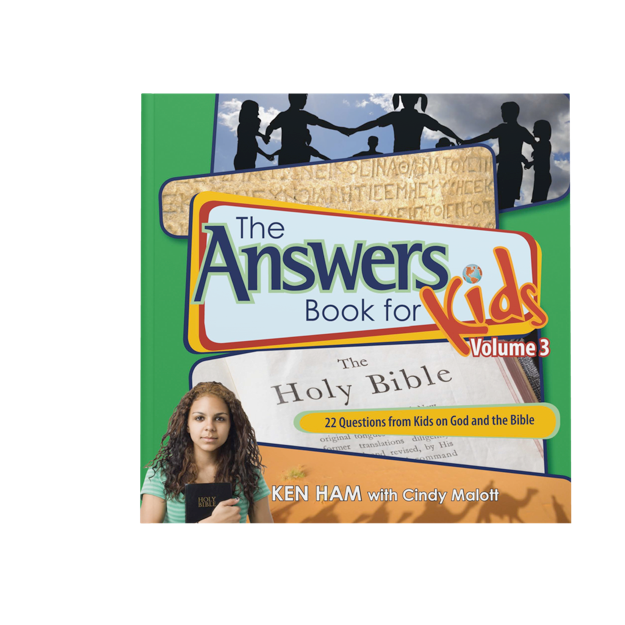 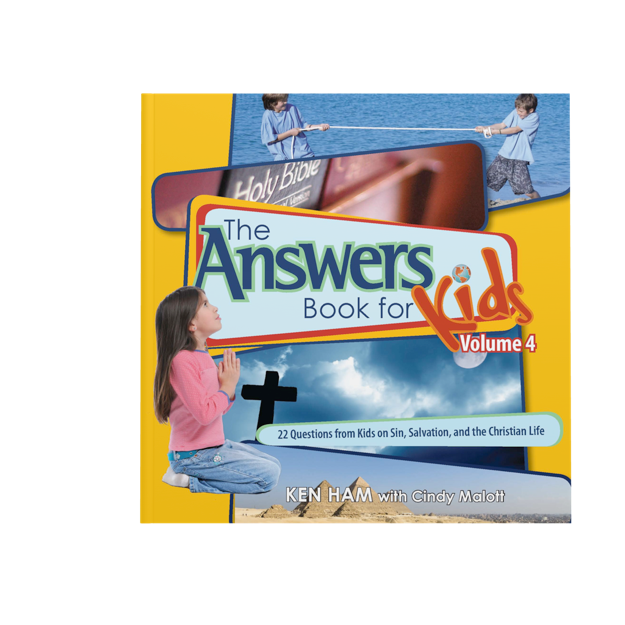 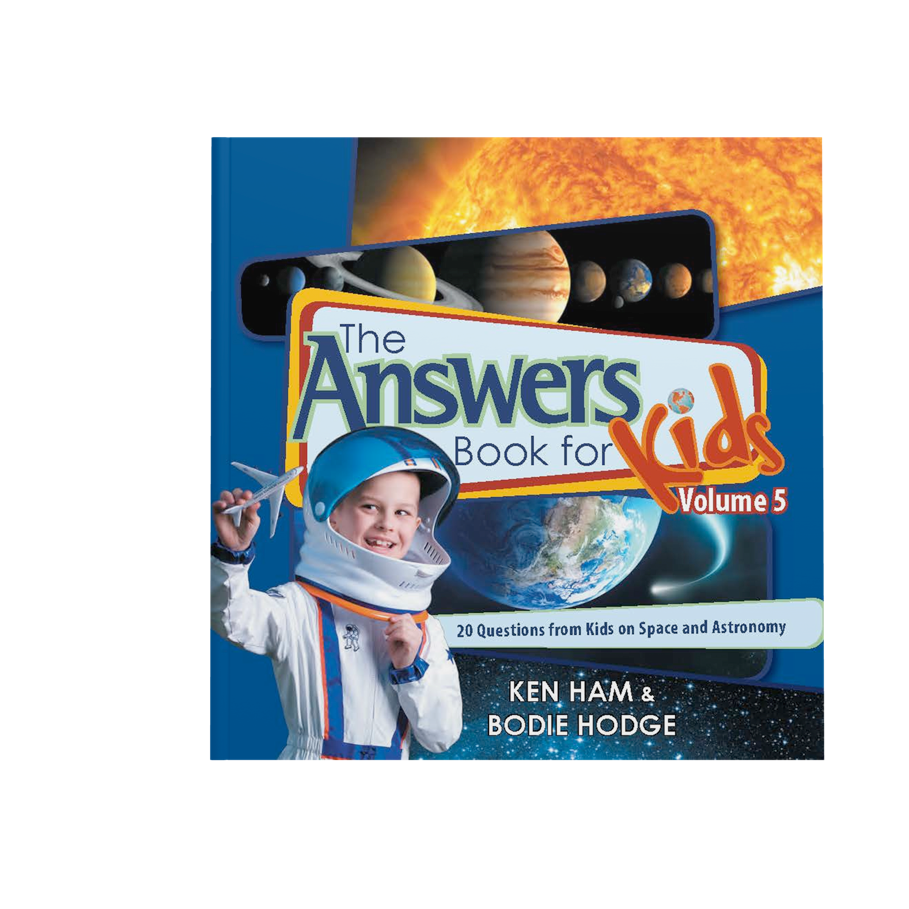 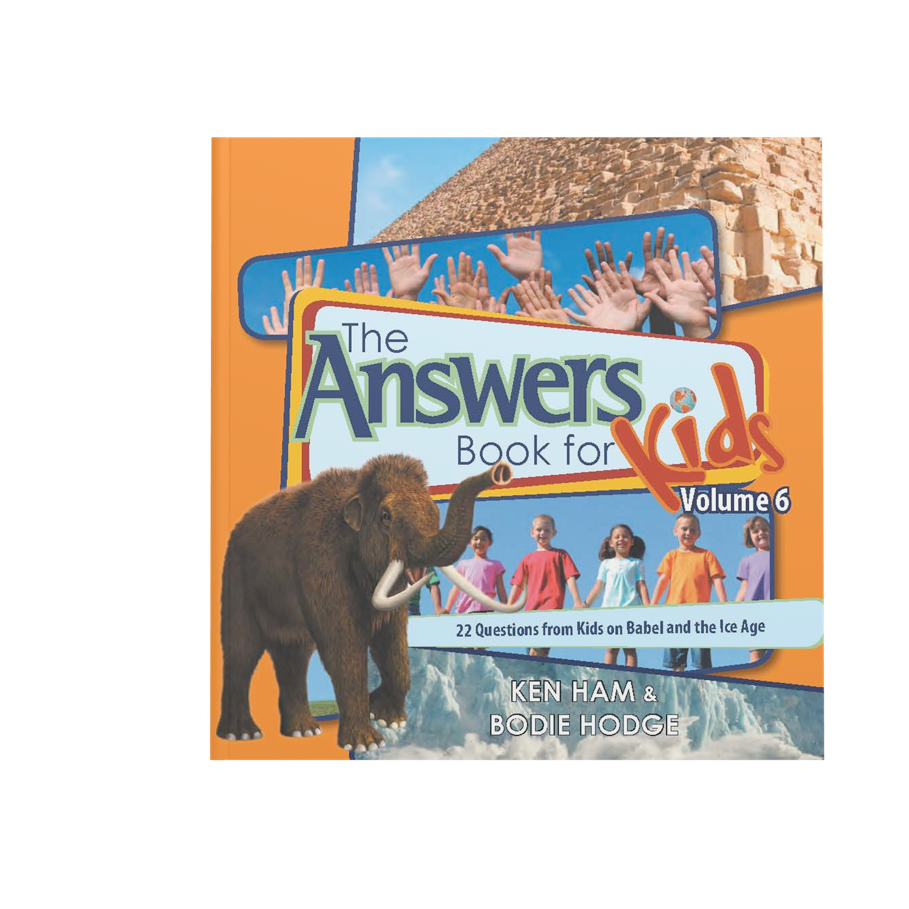 Black
Get this presentation for free!
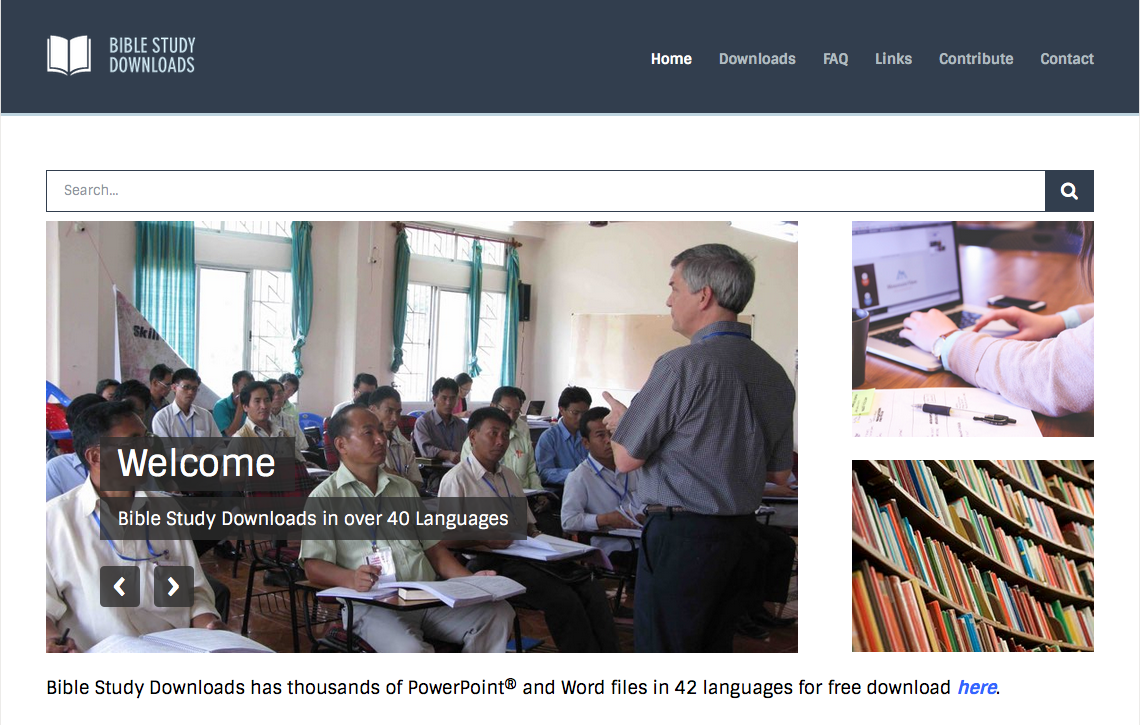 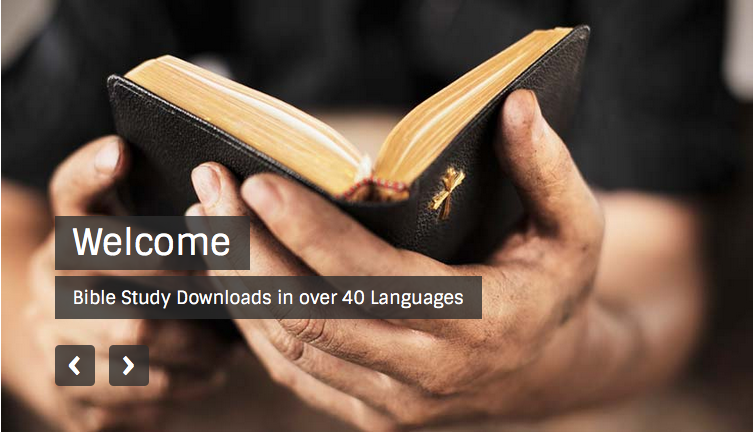 Творіння  •  BibleStudyDownloads.org
[Speaker Notes: The Bible…Basically (bb)]